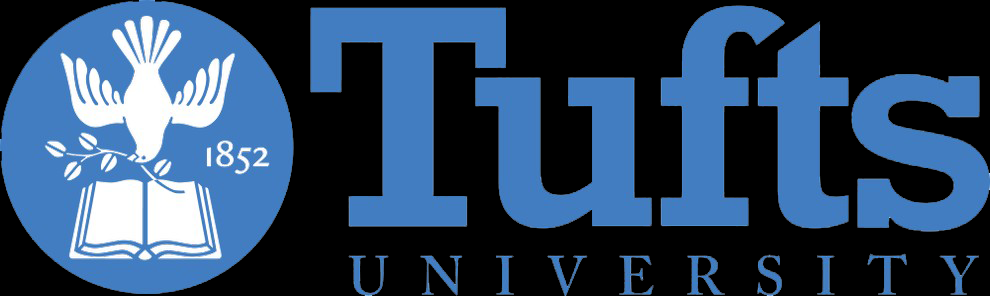 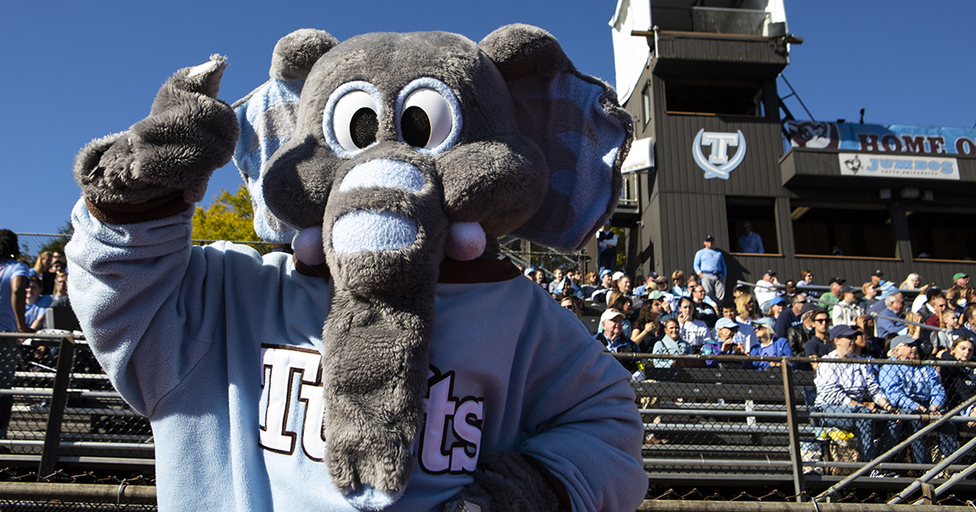 Active Learning
Experience  ‣  Knowledge  ‣  Meaning
IRACDA
Peter Doolittle
Educational Psychology
Virginia Tech
pdoo@vt.edu
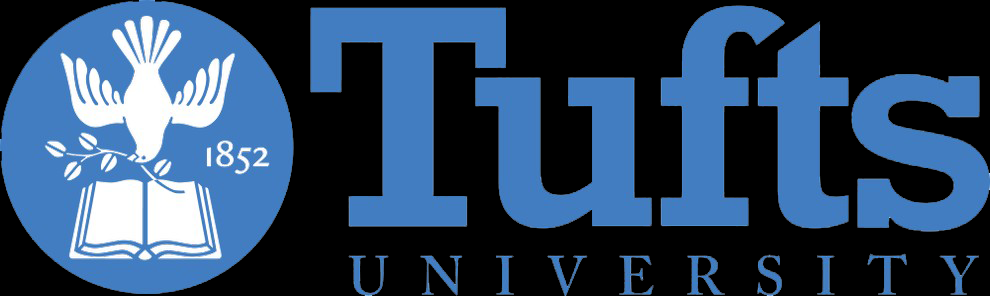 Hello
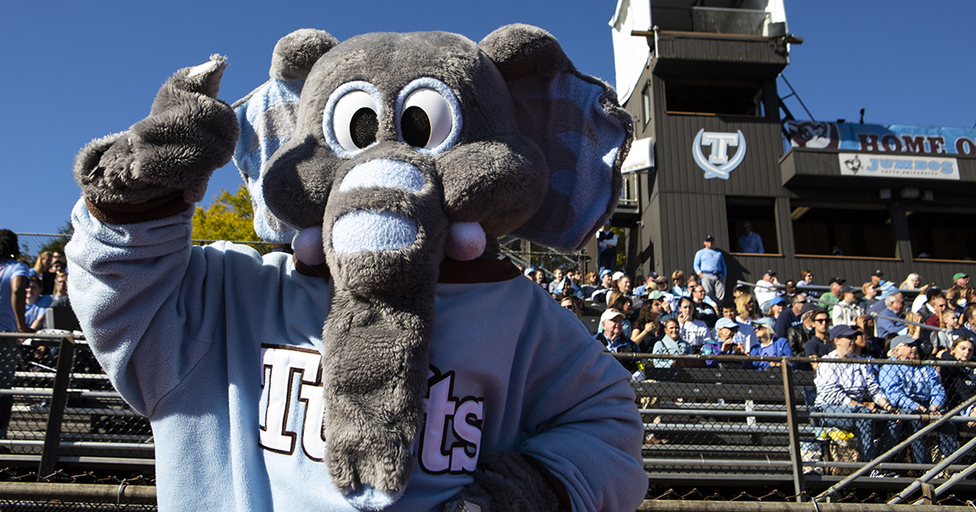 Community over Content
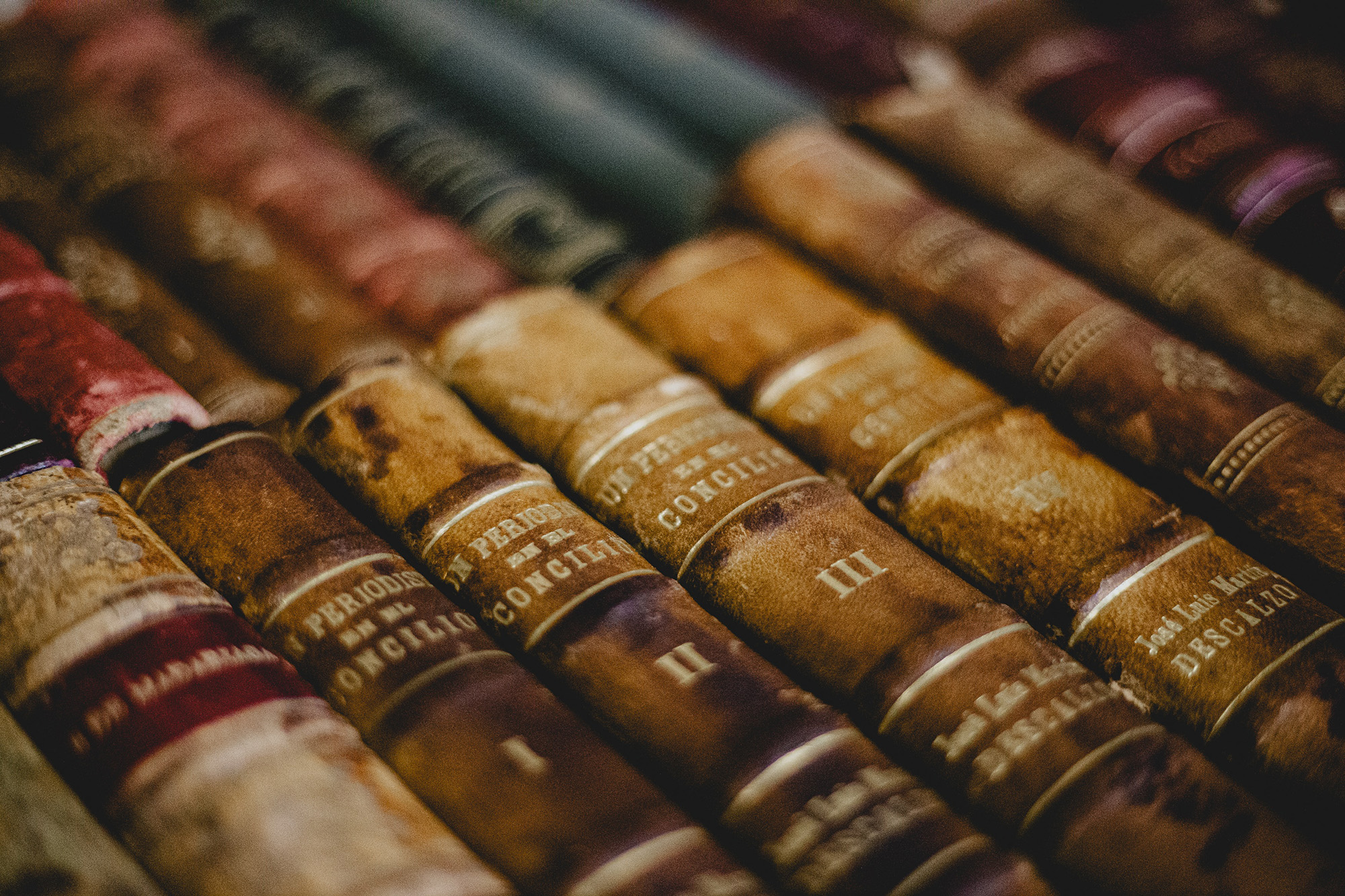 Agenda
Active Learning

toProactive Teaching
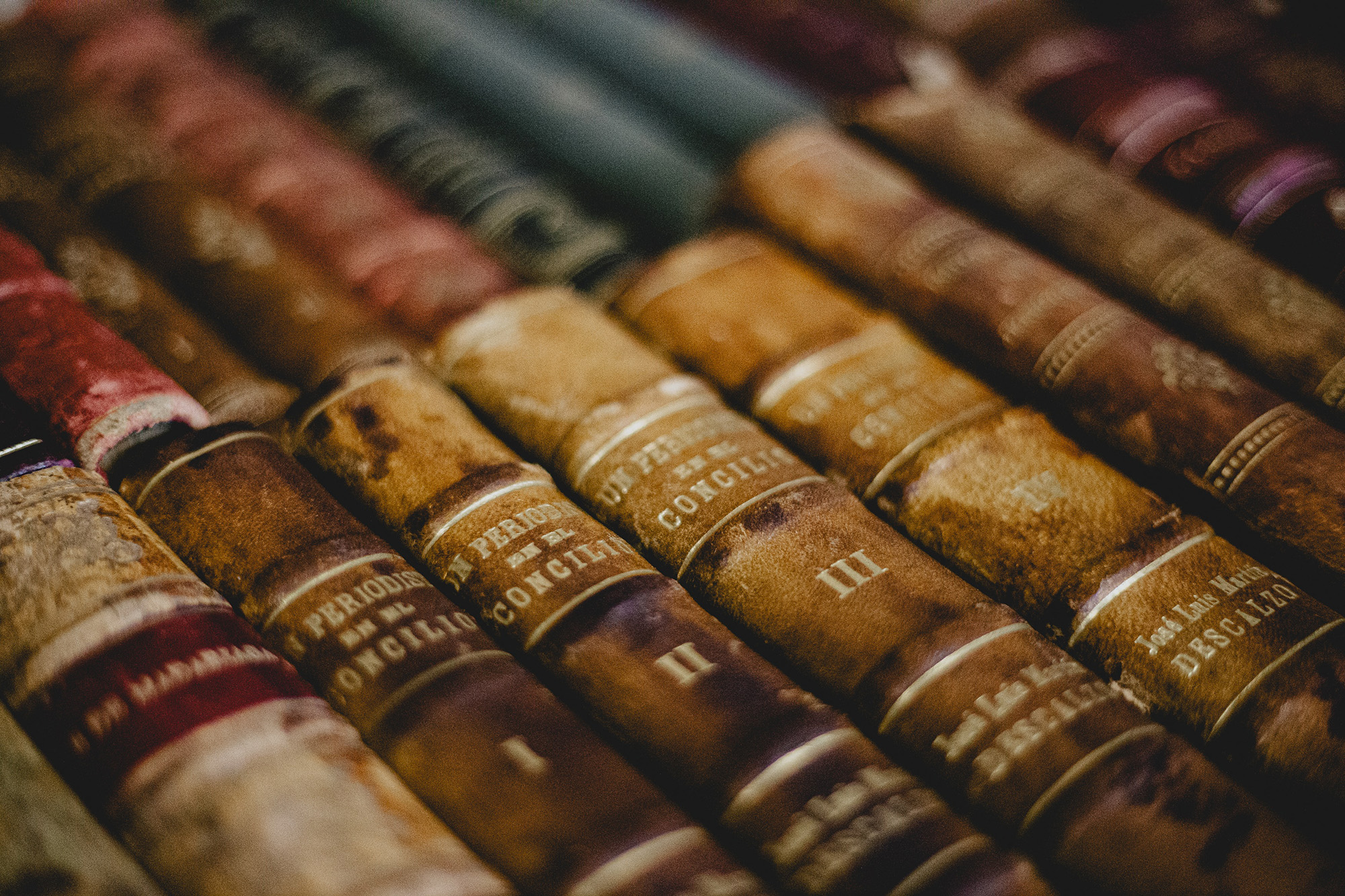 Anticipation Guide
Directions: For each of the following 3 sentences, 
 Agree
 Disagree
 Edit into agreement
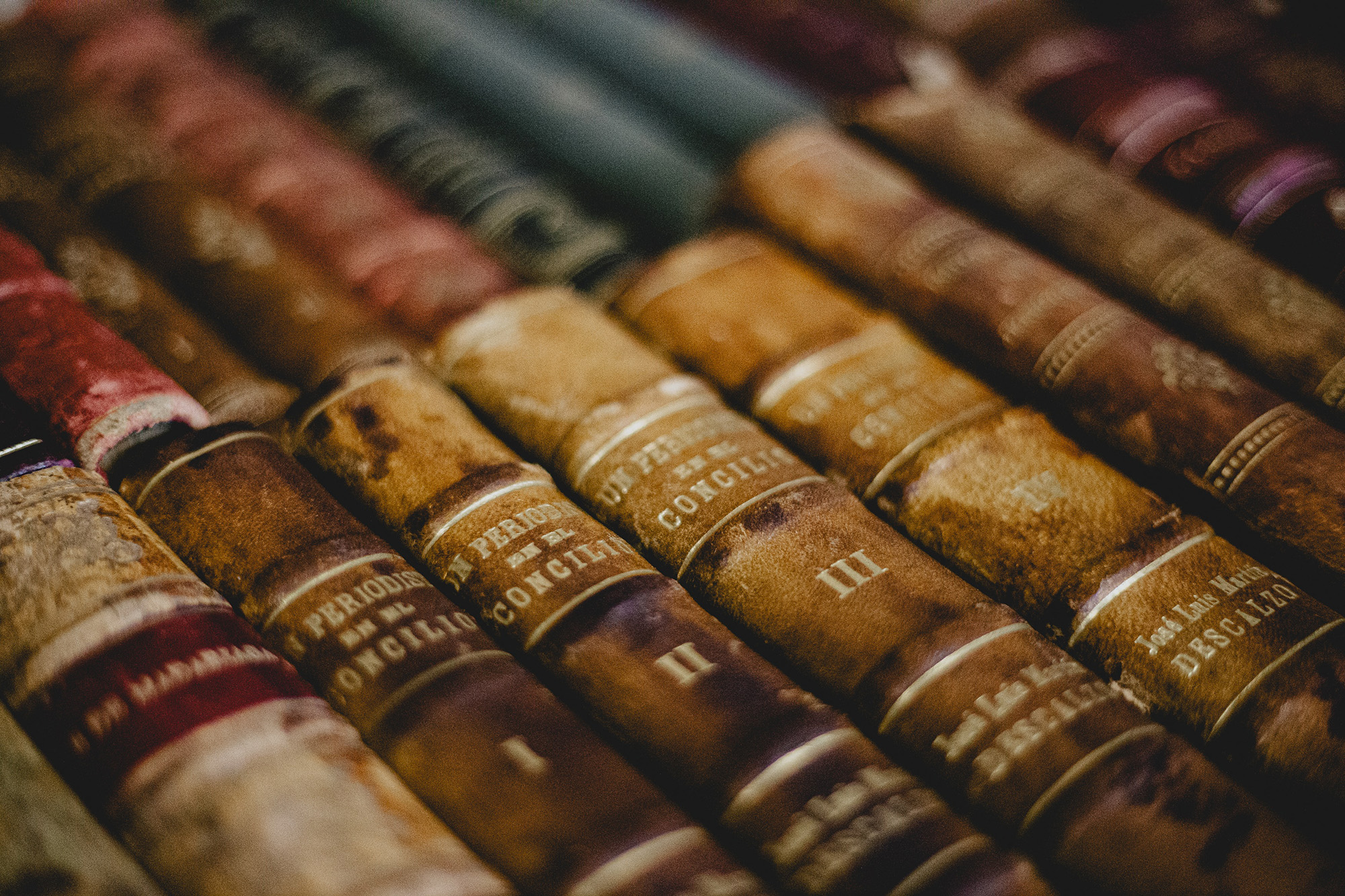 Anticipation Guide
Active learning involves students doing things and thinking about the things they are doing.
Active learning-based classes result in more student learning than lecture-based classes.
Active learning fosters greater learning in small STEM classes focused on problem solving.
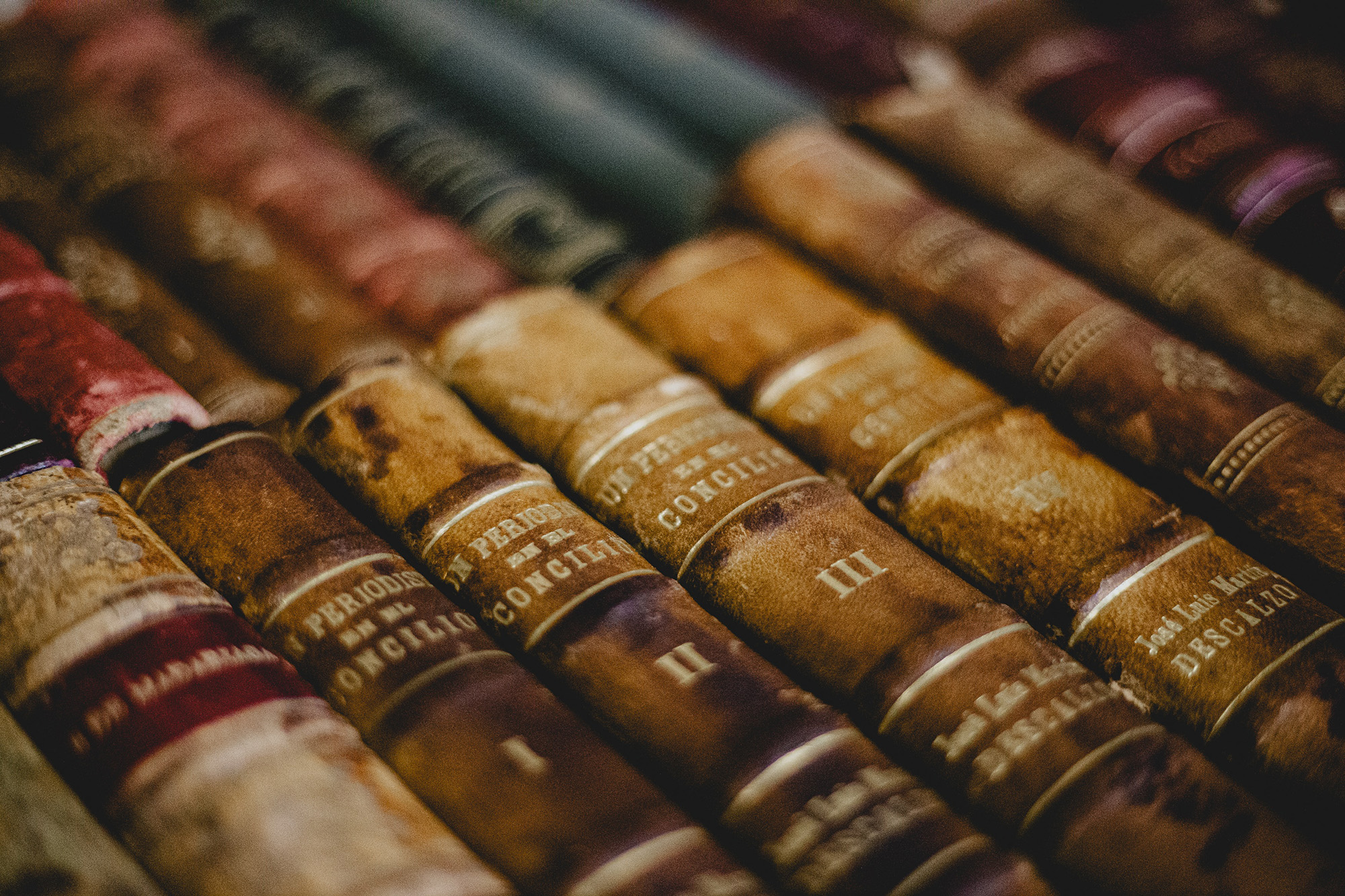 A Change in Perspective
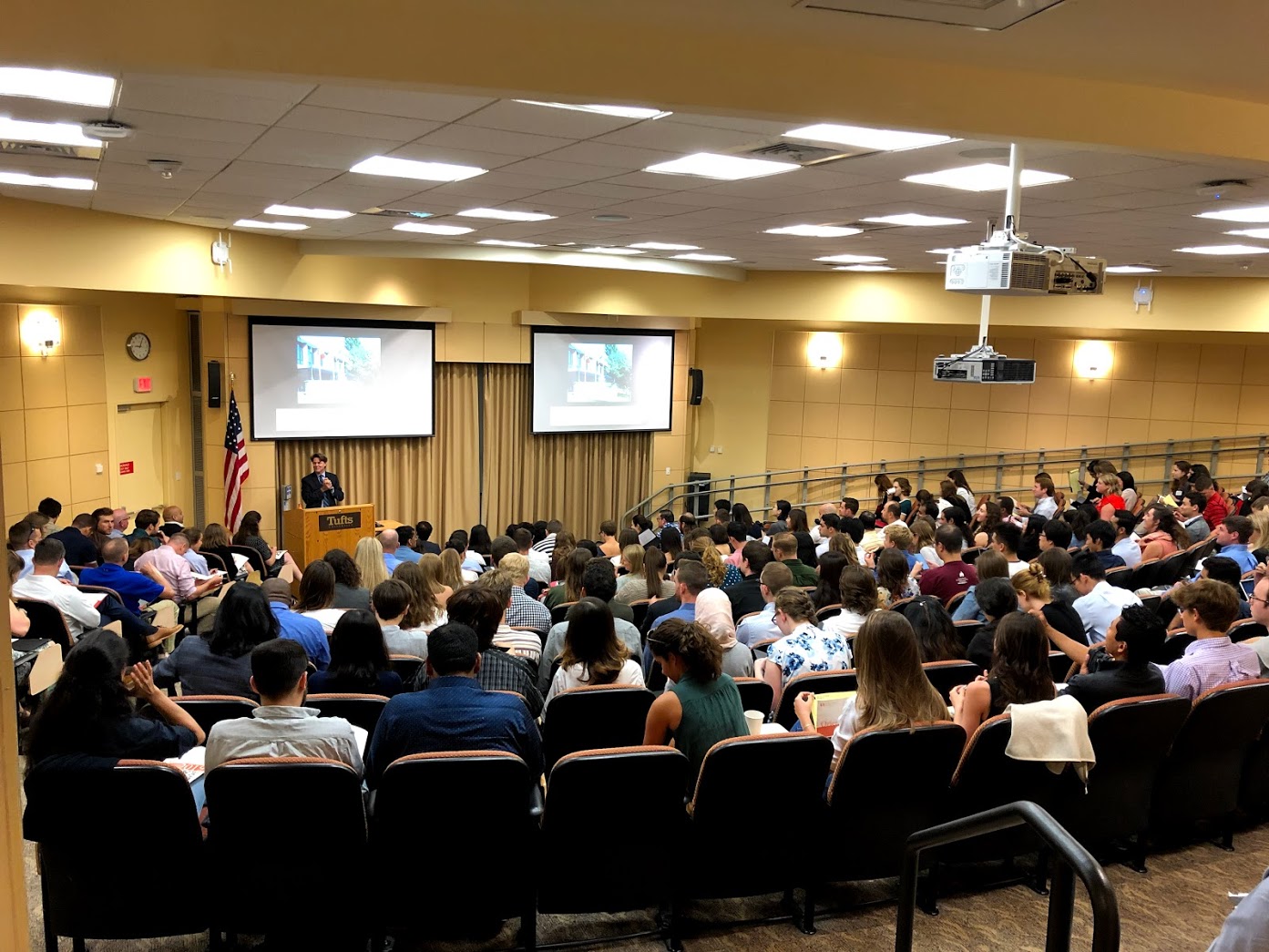 Presenting vs Teaching
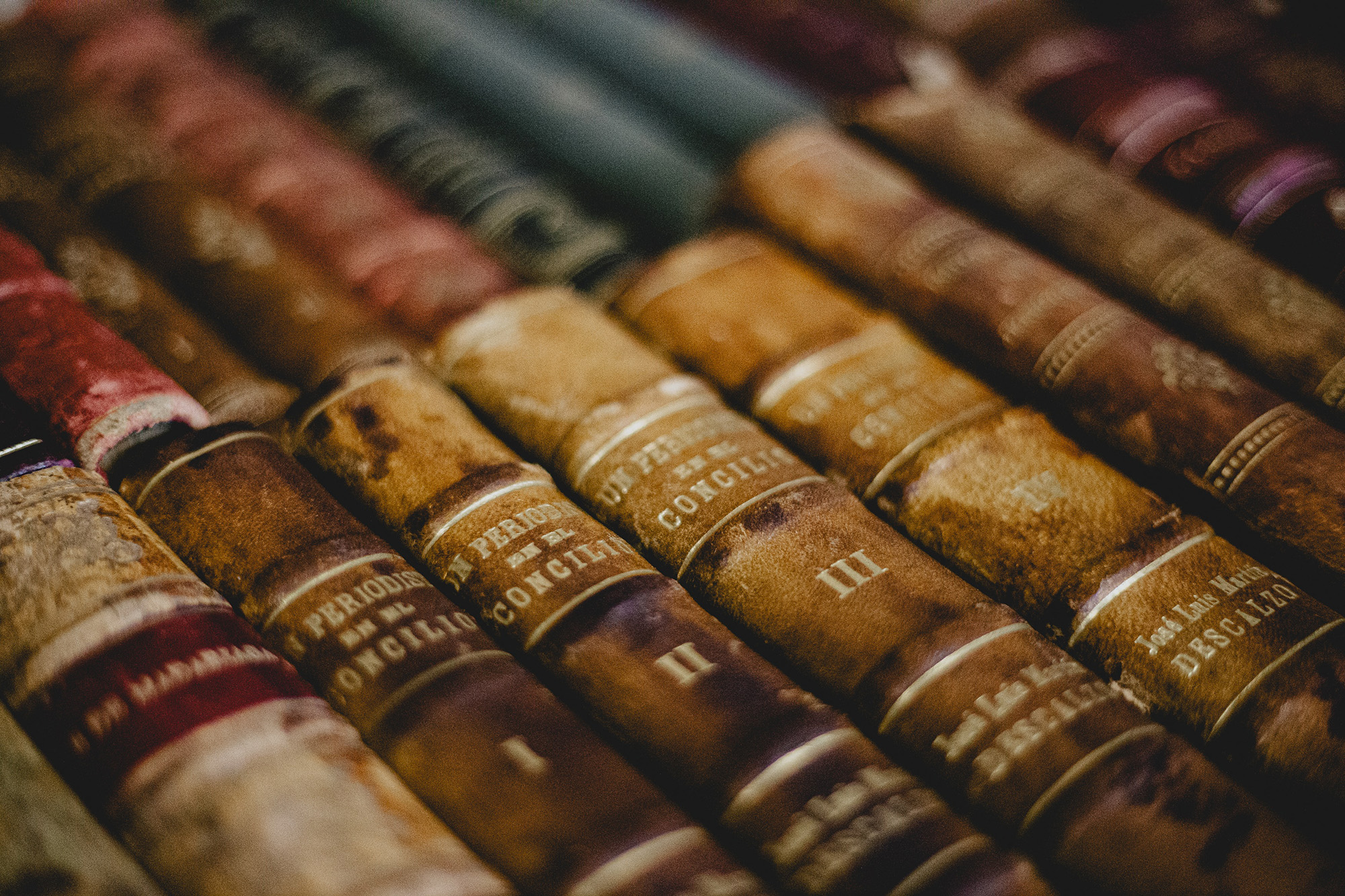 To what degree do you, as the teacher, take responsibility for students’ learning? 

On a scale of 0 to 100%.
teaching
presenting
responsibility for learning
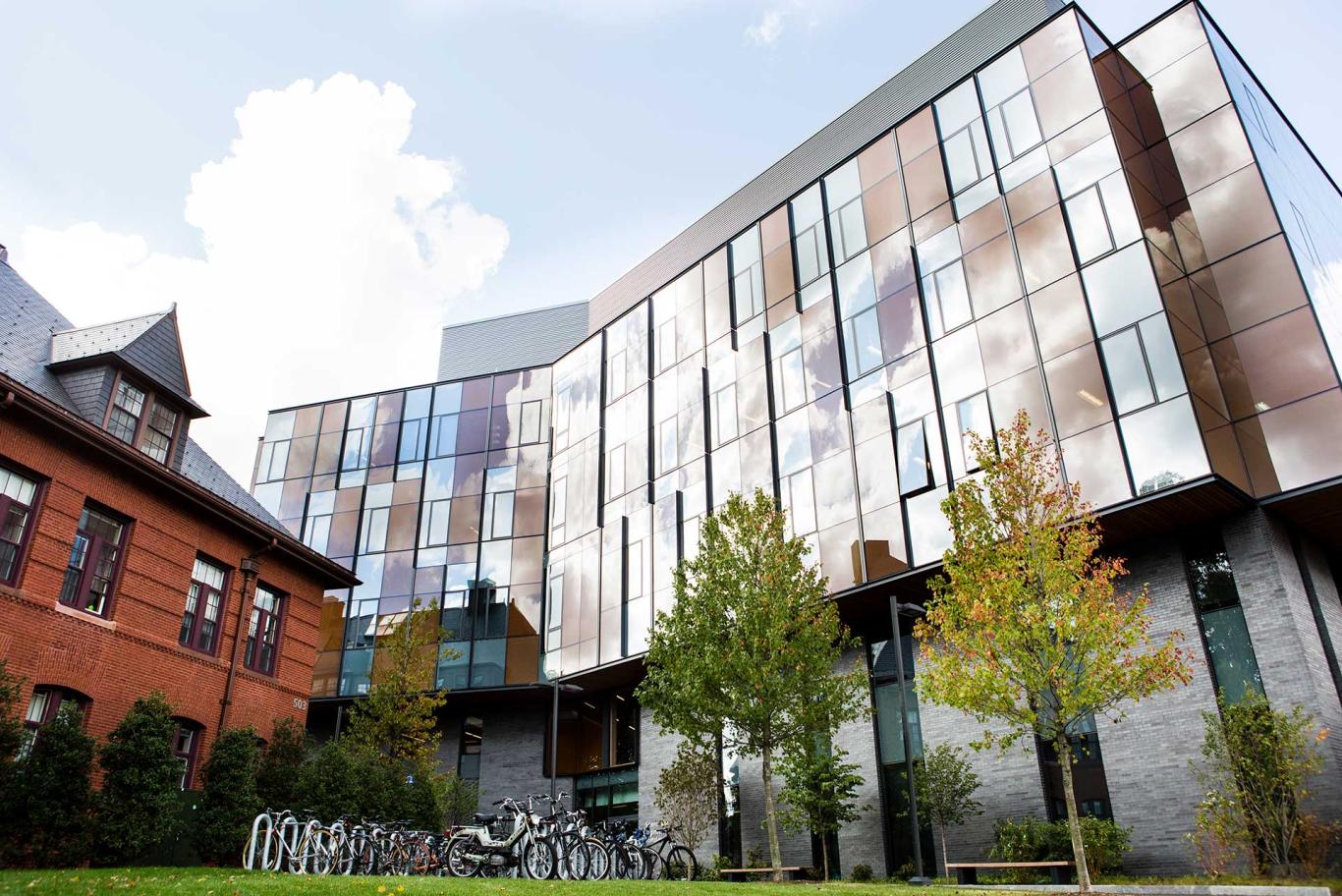 Active Learning: A Changing Perspective
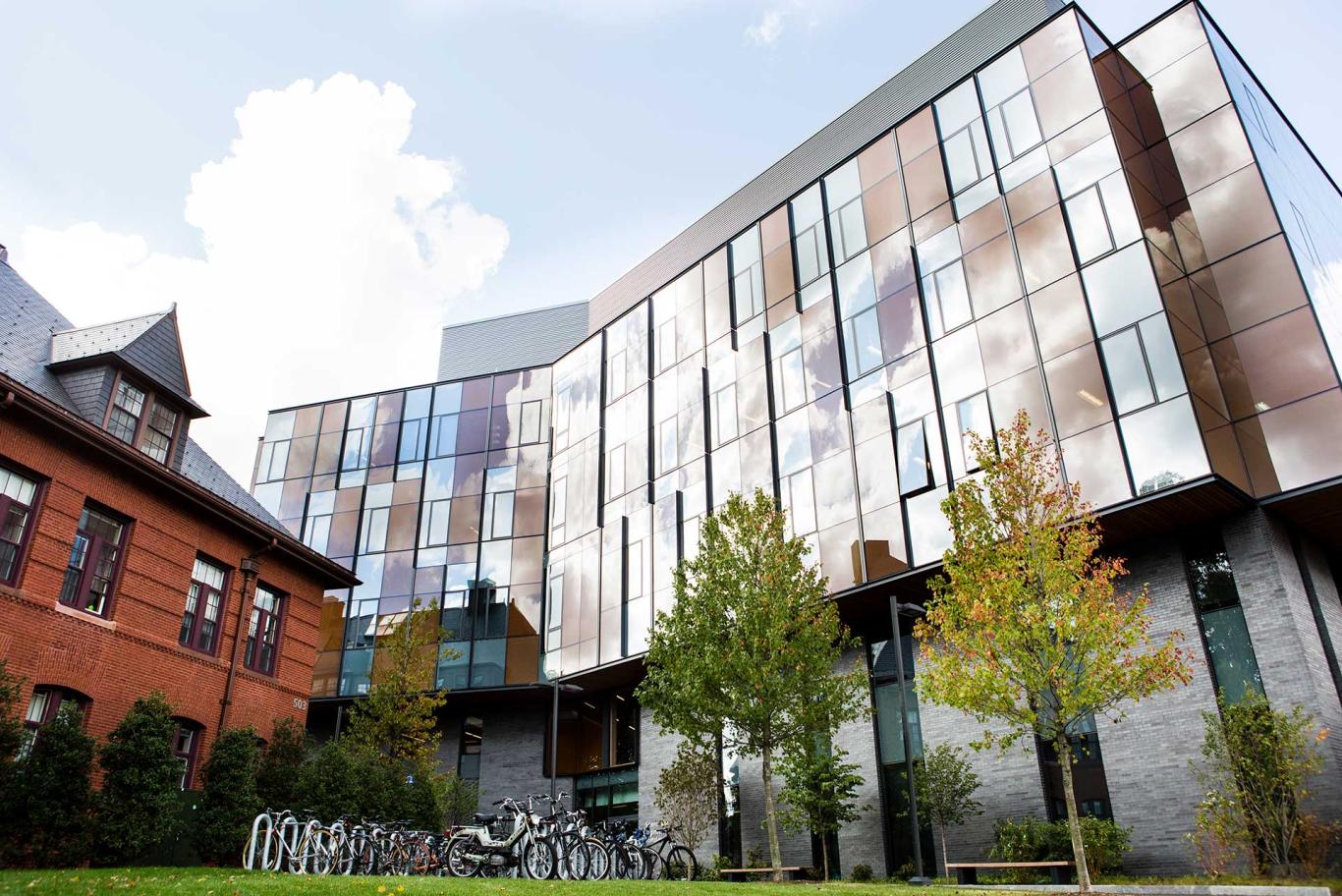 What is Active Learning?
Write down 1-2 words that describe active learning.
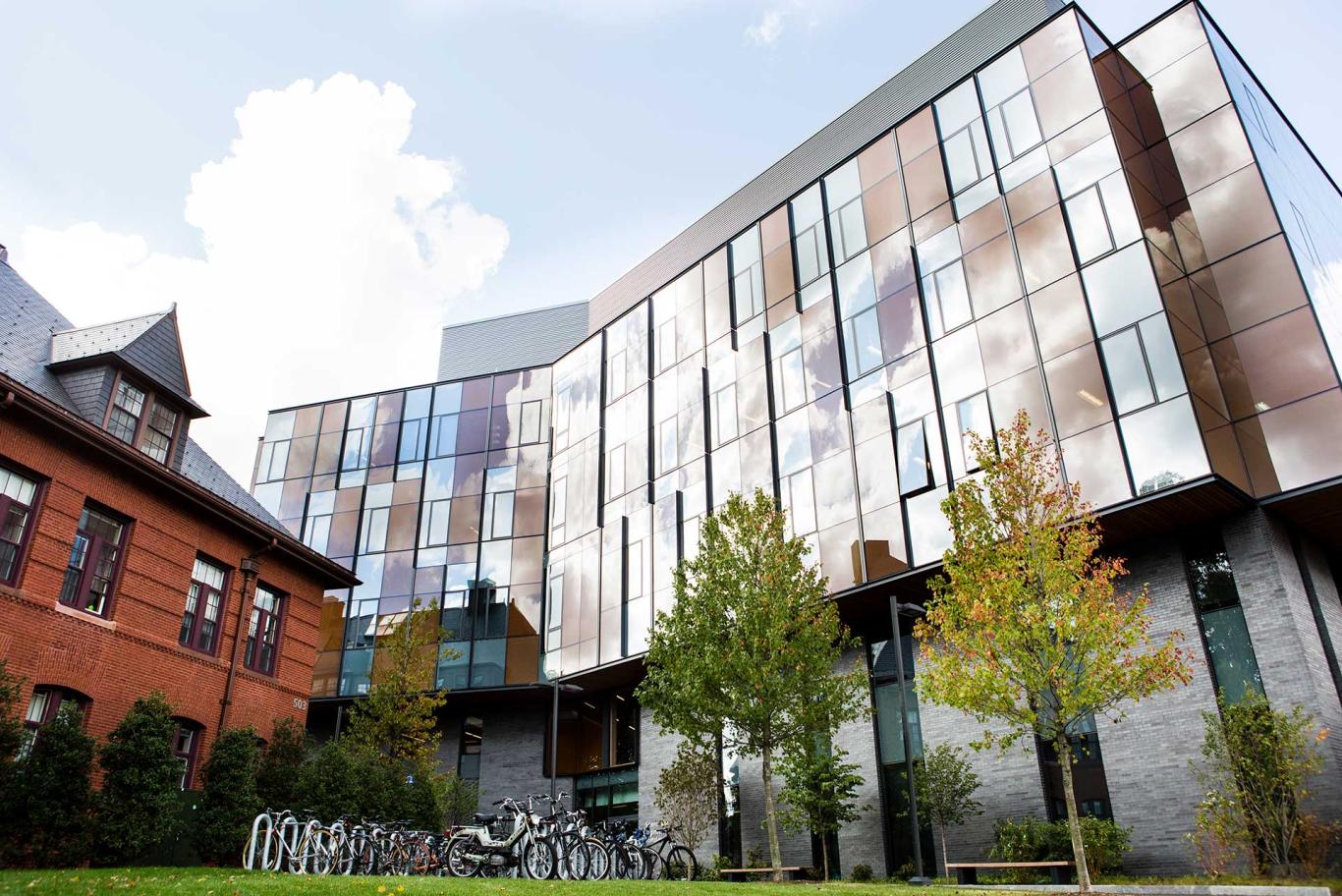 What is Active Learning?
Theobald et al. (2020)

Active Learning vs Lecture Courses
UG STEM Courses
Exam Scores & DFW Rates

AL → ↑ Exams & ↓ DFWs
Larger gains for students from underrepresented groups   (narrowed achievement gap)
Freeman et al. (2014)

Active Learning vs Lecture Courses
UG STEM Courses
Exam Scores & DFW Rates

AL → ↑ Exams & ↓ DFWs
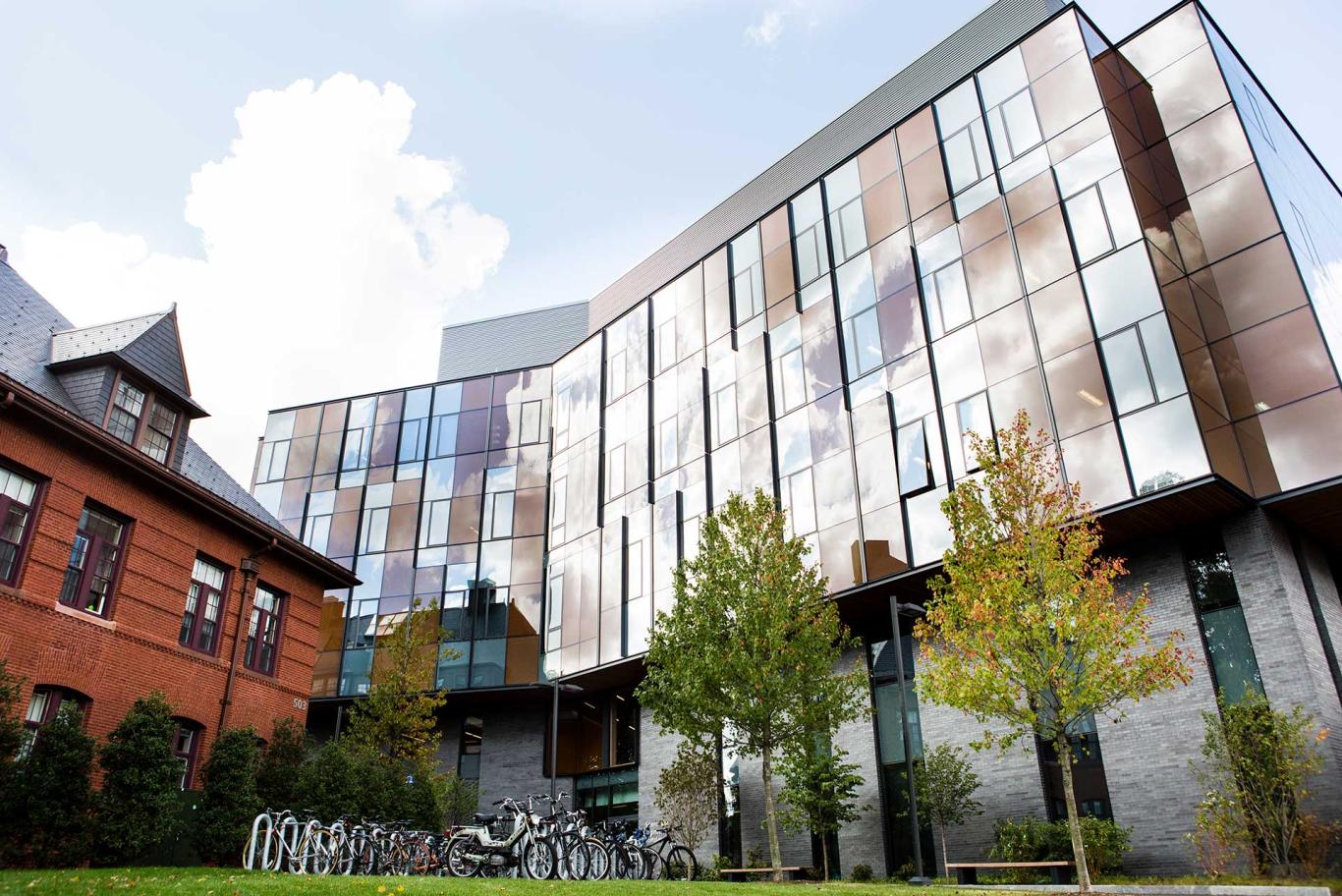 What is Active Learning?
Lecture
Active Learning
active
passive
Novice vs Experts
Declarative Knowledge vs Procedural Knowledge
Under-Represented vs Over-Represented
Math vs Engineering vs Biology vs Physics
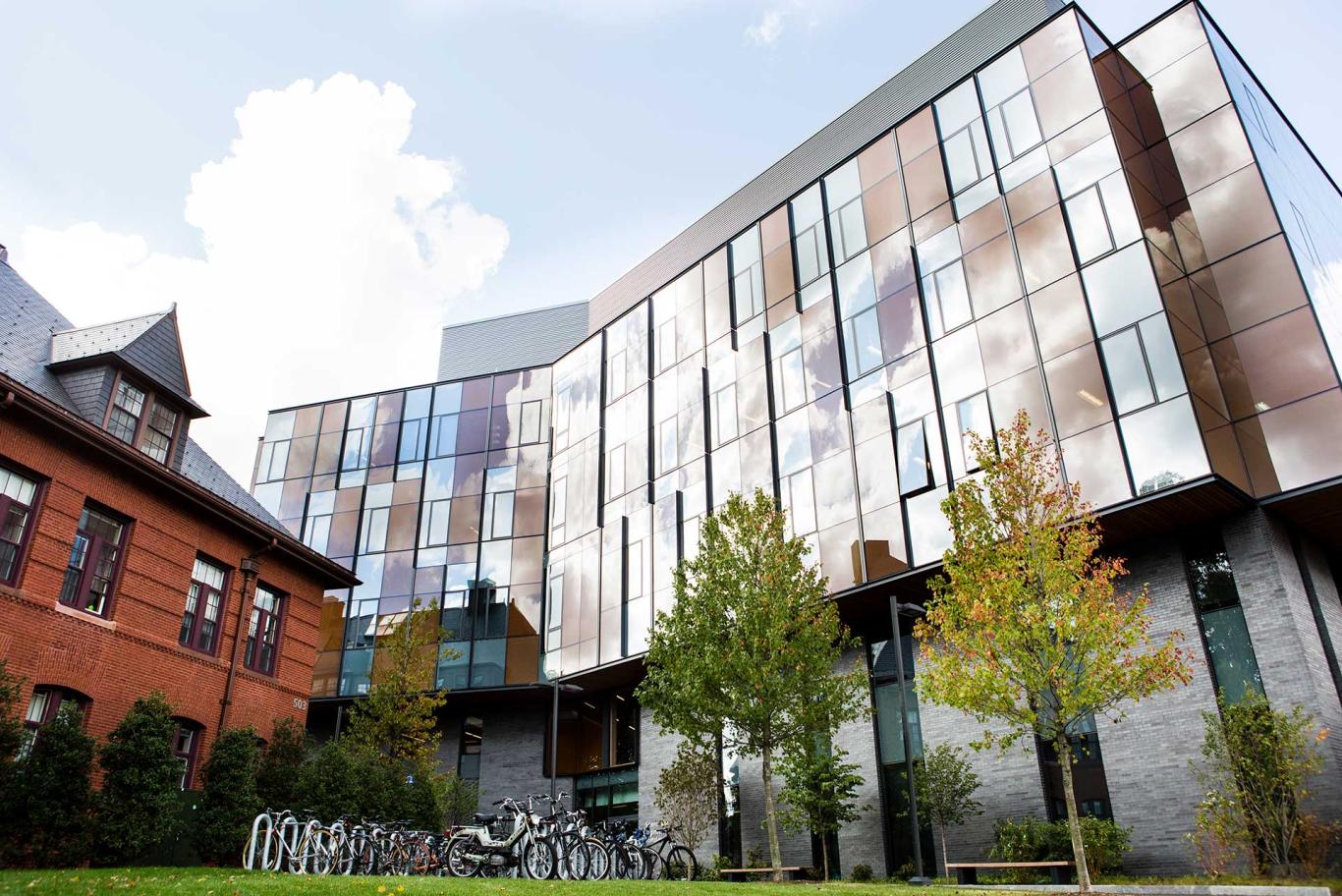 Active Learning Research
First Generation		Does Active Learning Work? 
Second Generation	For Whom? When? Why? Domains?
✓
✗
( Bernstein, 2018; Freeman et al., 2014; Streveler & Menekse, 2017 )
)
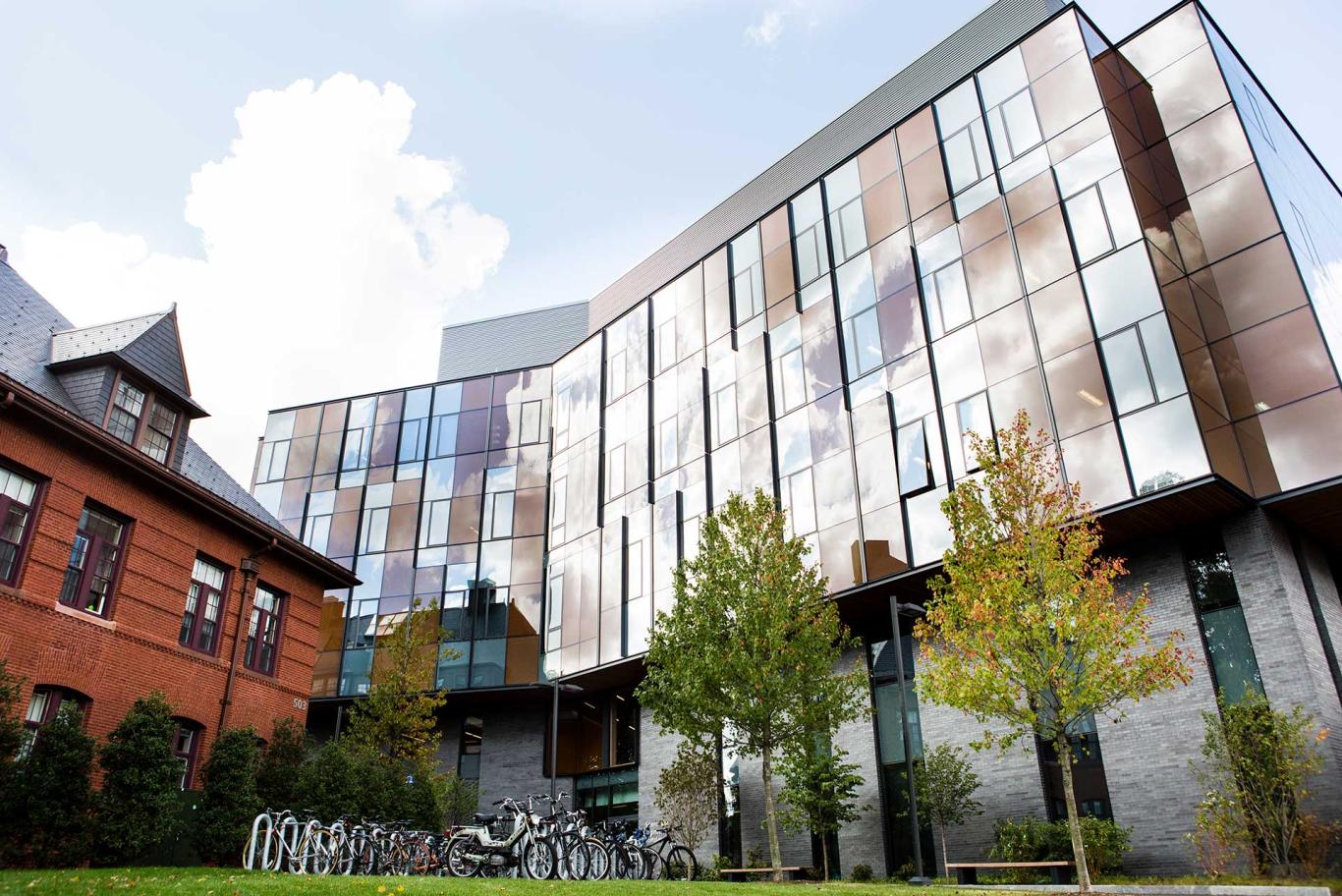 What is Active Learning?
Active learning fosters strong and flexible knowledge through
cognitive, social, behavioral, and affective processing 
of one’s knowledge and experience.
strong and flexible knowledge
processing
knowledge and experience
[Speaker Notes: strong = easier to retrieve; hard to interfere with
flexible = connect to other knowledge, both within and across domains]
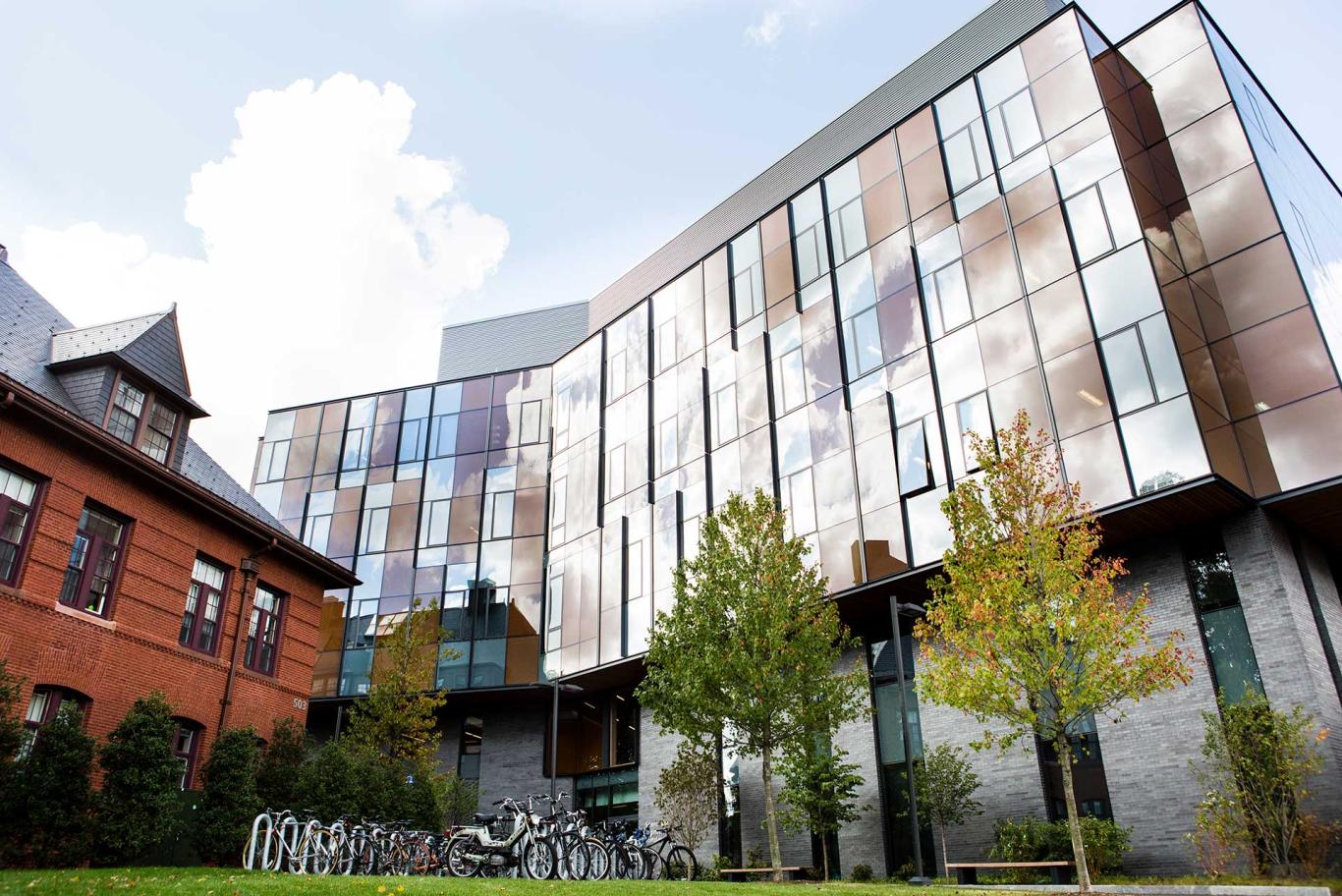 Cognitive
(thinking)
Behavioral
(doing)
What we process
we learn.
Social
(interacting)
Affective
(emoting)
Active Learning

toProactive Teaching
Debriefing the Anticipation Guide
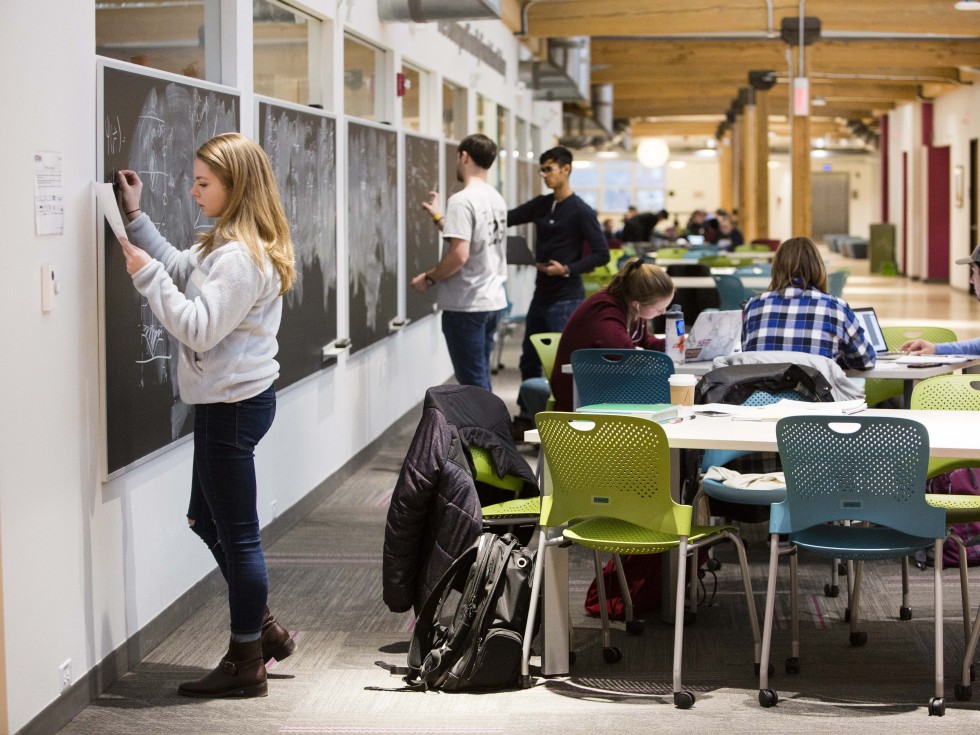 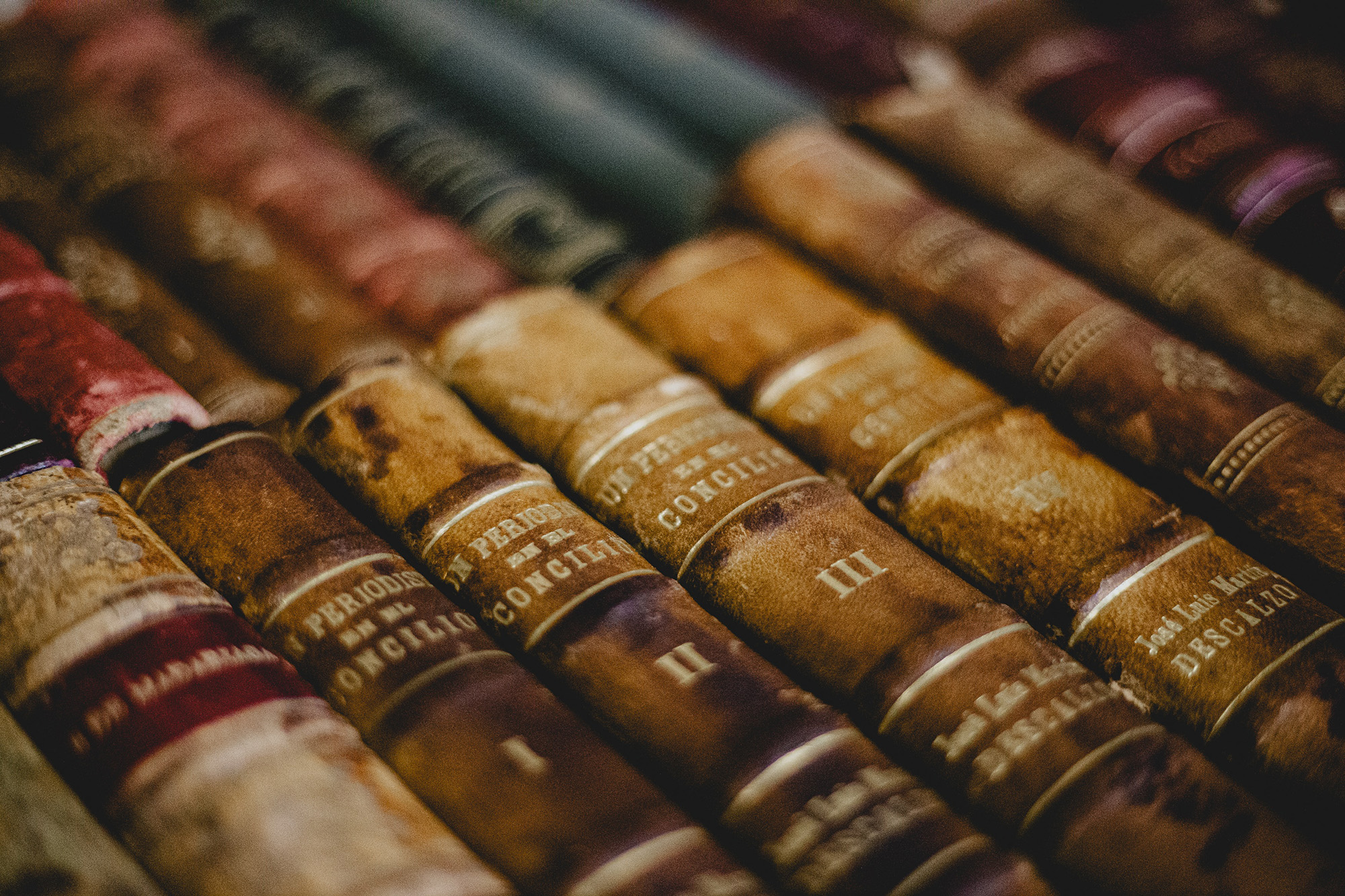 Debriefing the Anticipation Guide
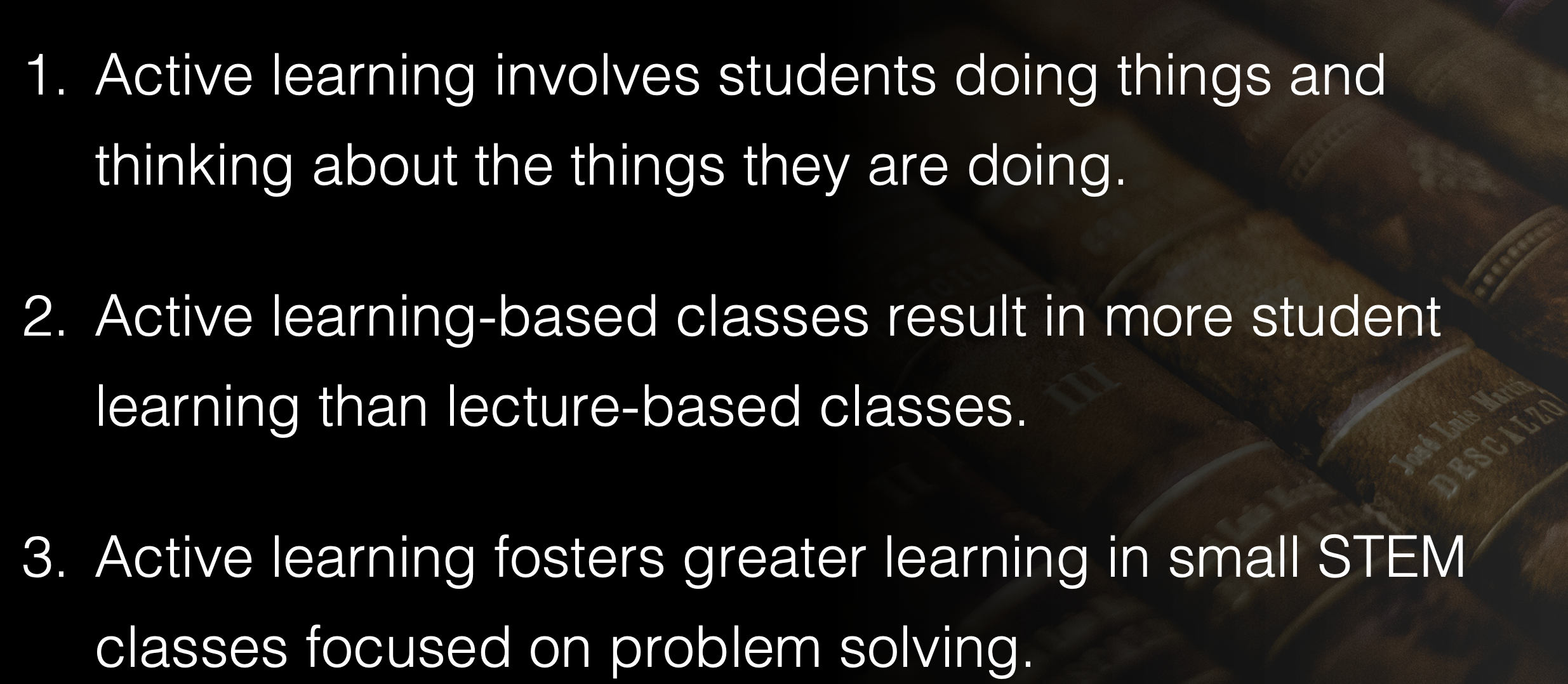 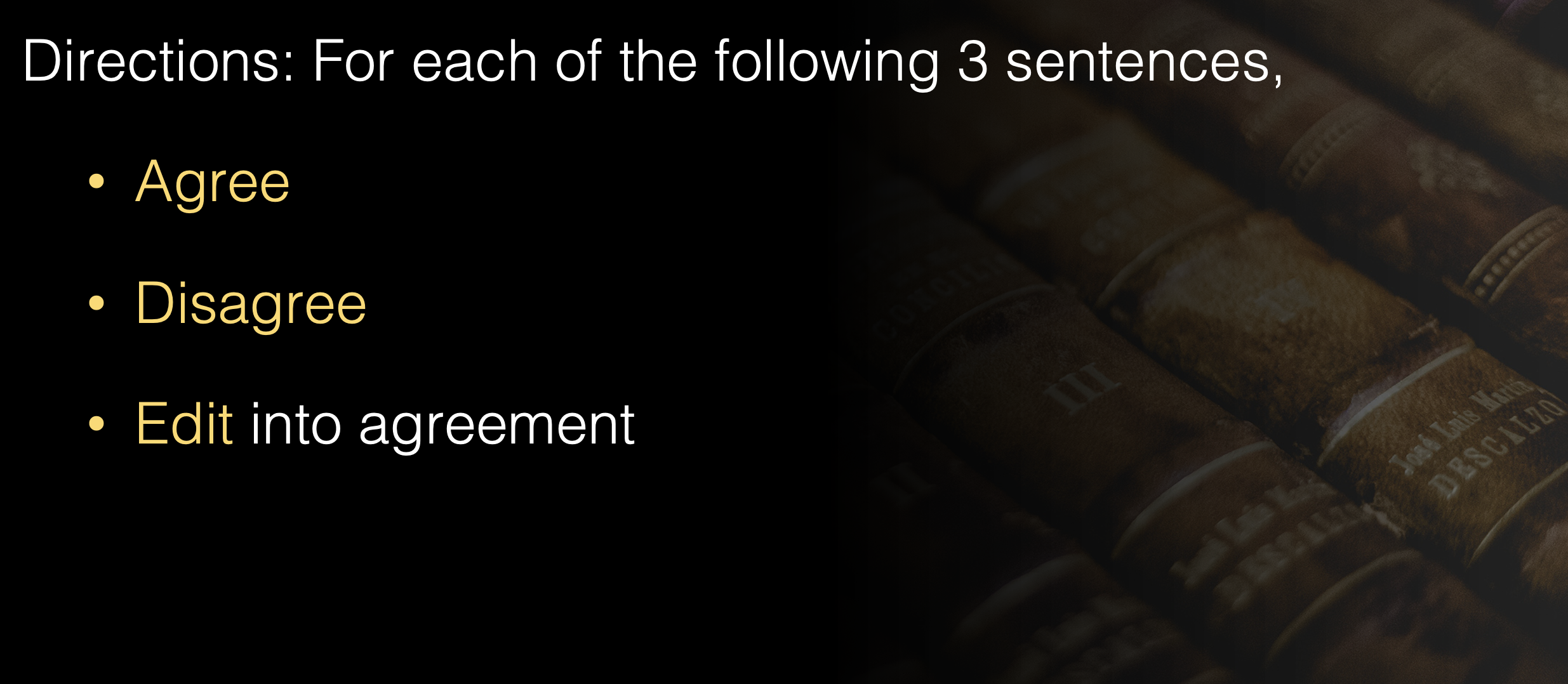 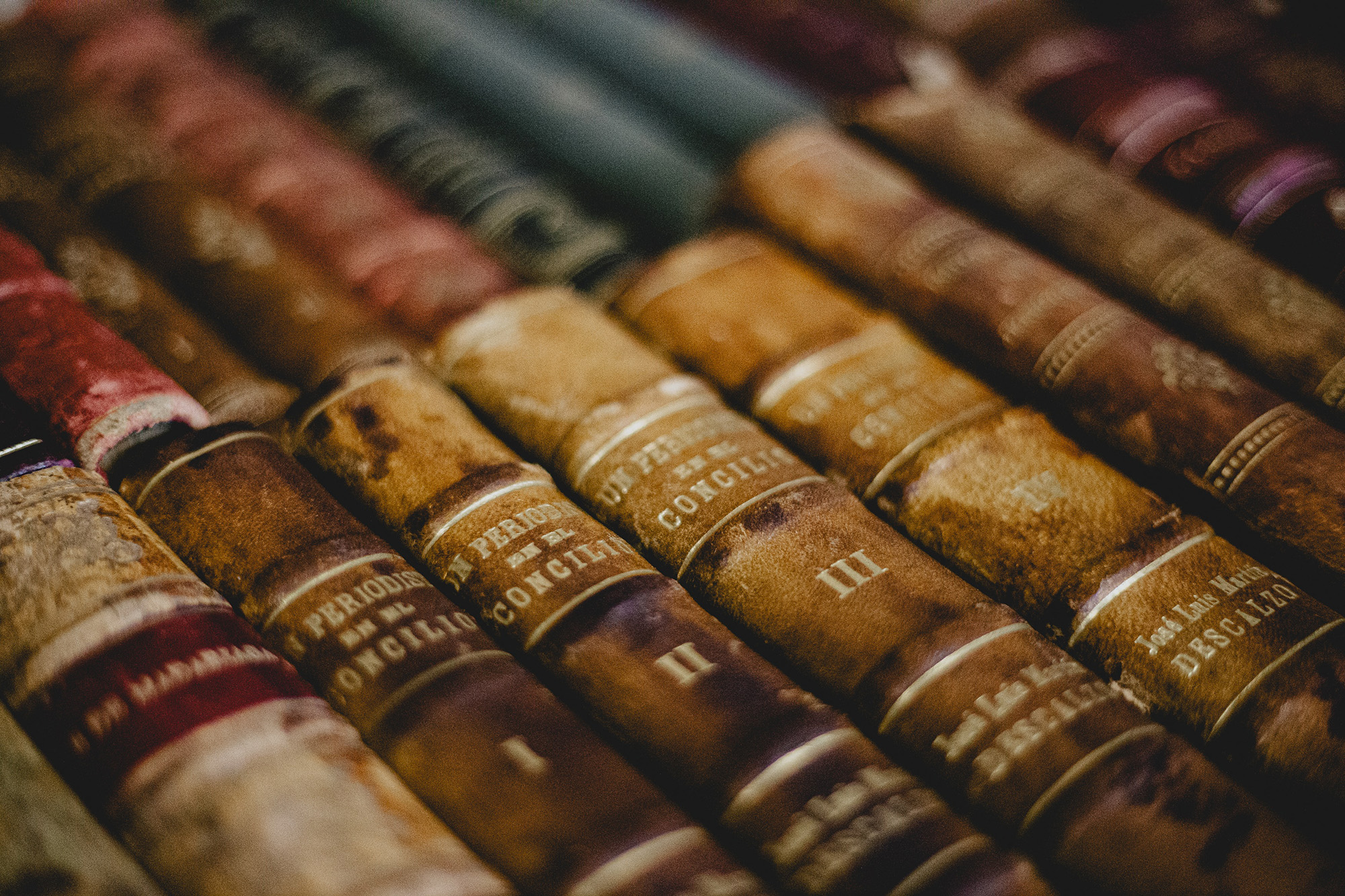 Debriefing the Anticipation Guide
Technical
It depends
Personal
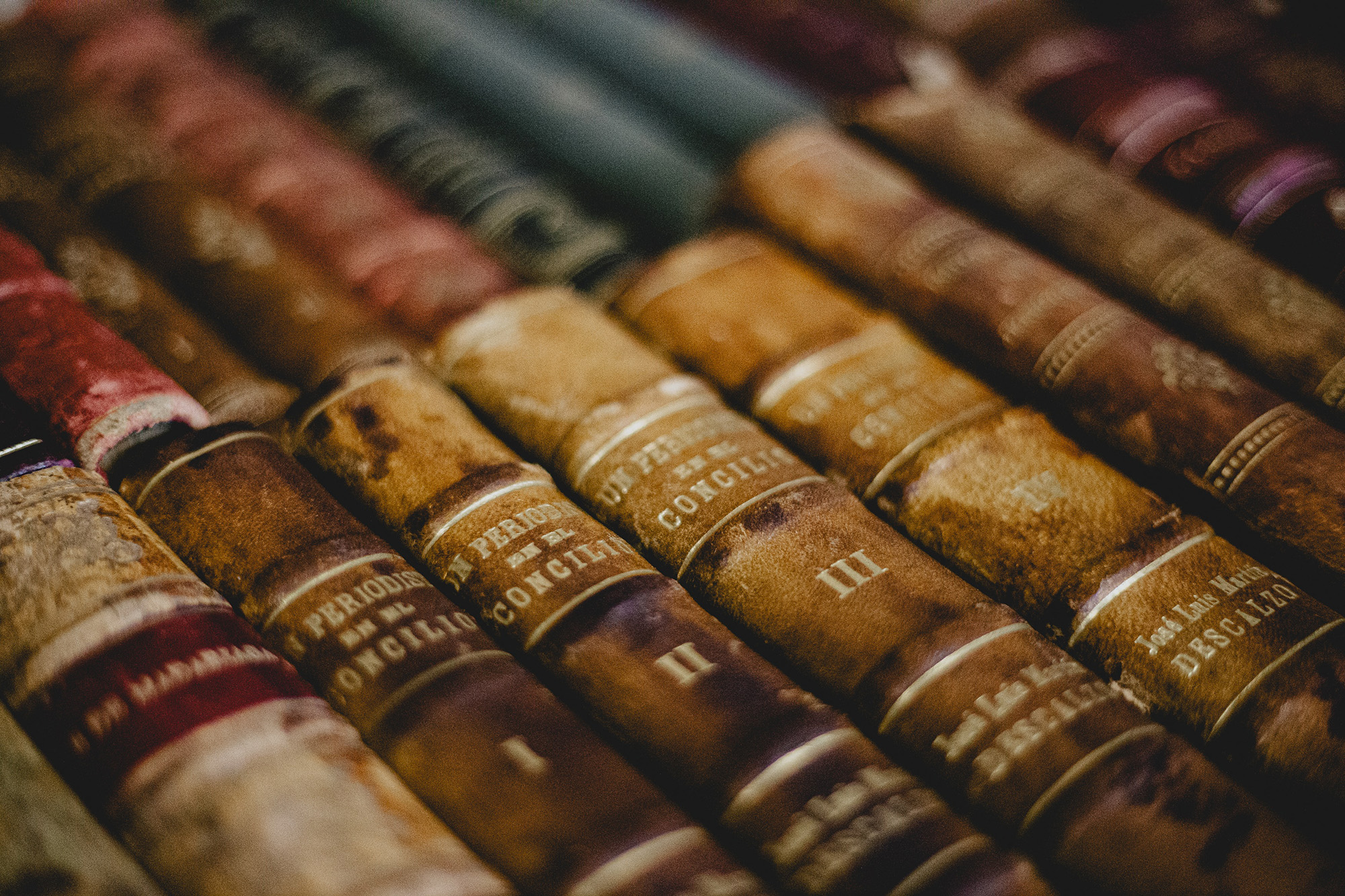 Debriefing the Anticipation Guide
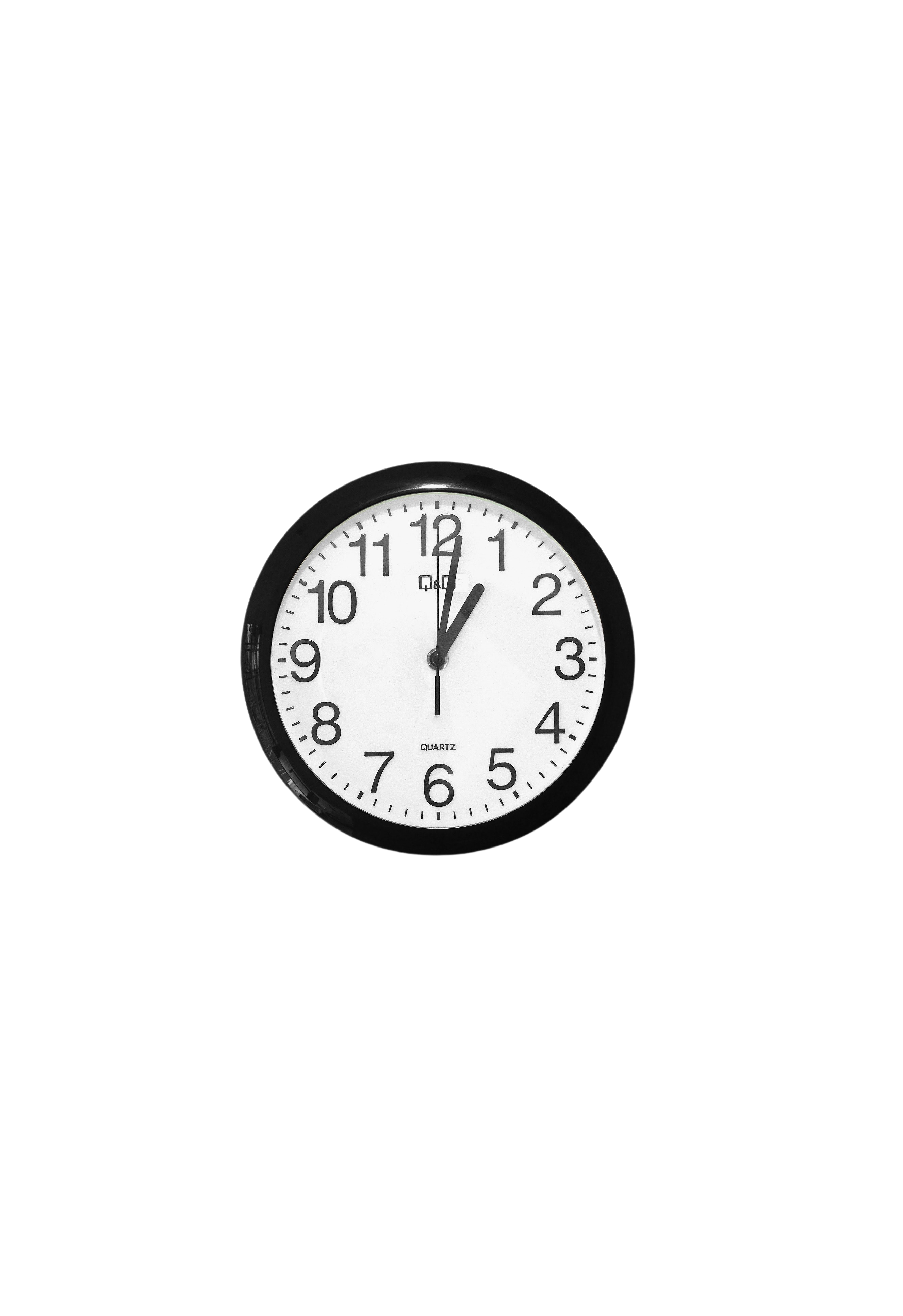 The first few minutes in class
dictate the remaining minutes in class.
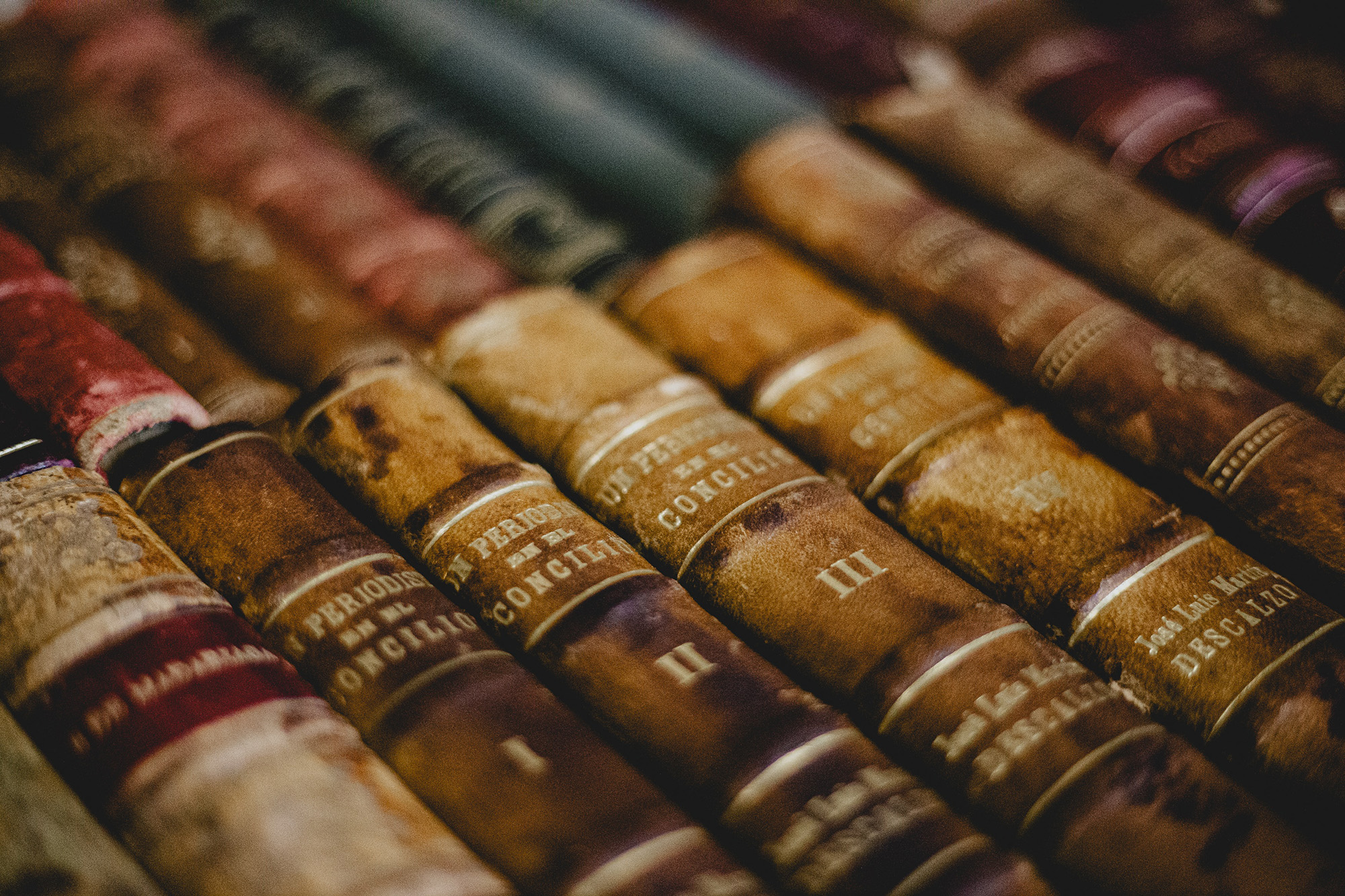 Debriefing the Anticipation Guide
Activation	

Priming 
	
Spread of 
Activation
Activation results in an increased level of stimulation of students’ prior knowledge.
Activated prior knowledge is more readily accessible for immediate processing.
Activated prior knowledge increases the activation of closely related knowledge.
(Collins & Luftus, 1975; Grolbb-Mylnek et al.,2020; Schlosberg, 1954; Yerkes & Dodson, 1908)
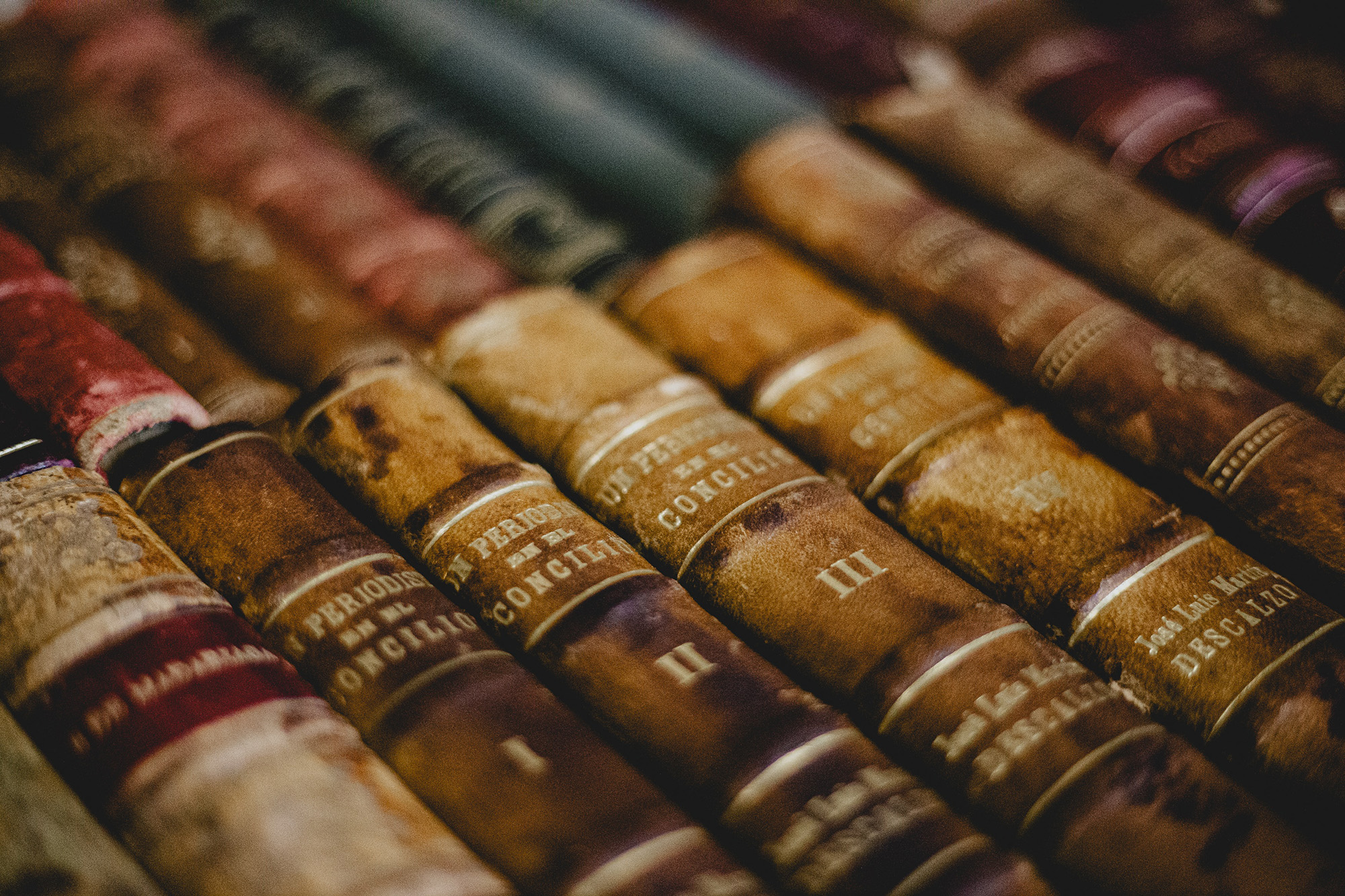 active • learn • student • class
(Collins & Luftus, 1975; Grolbb-Mylnek et al.,2020; Schlosberg, 1954; Yerkes & Dodson, 1908)
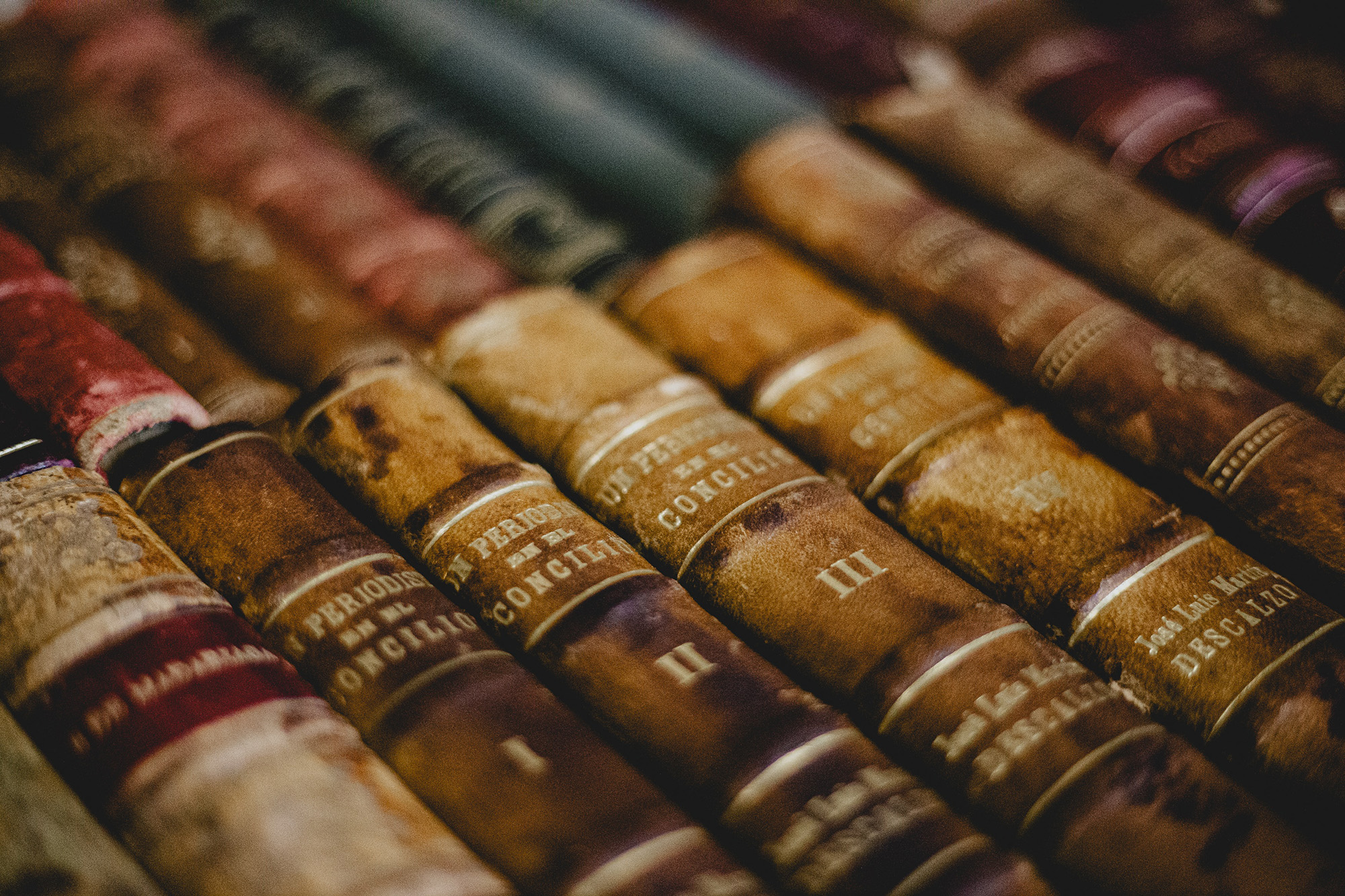 Debriefing the Anticipation Guide
Activation	

Priming 	

Spread of	
Activation
Activate Relevant Prior Knowledge
Use Production-based Activities,     NOT Reception-based Activities
Solve, answer, explain, discuss, apply
(Collins & Luftus, 1975; Grolbb-Mylnek et al.,2020; Schlosberg, 1954; Yerkes & Dodson, 1908)
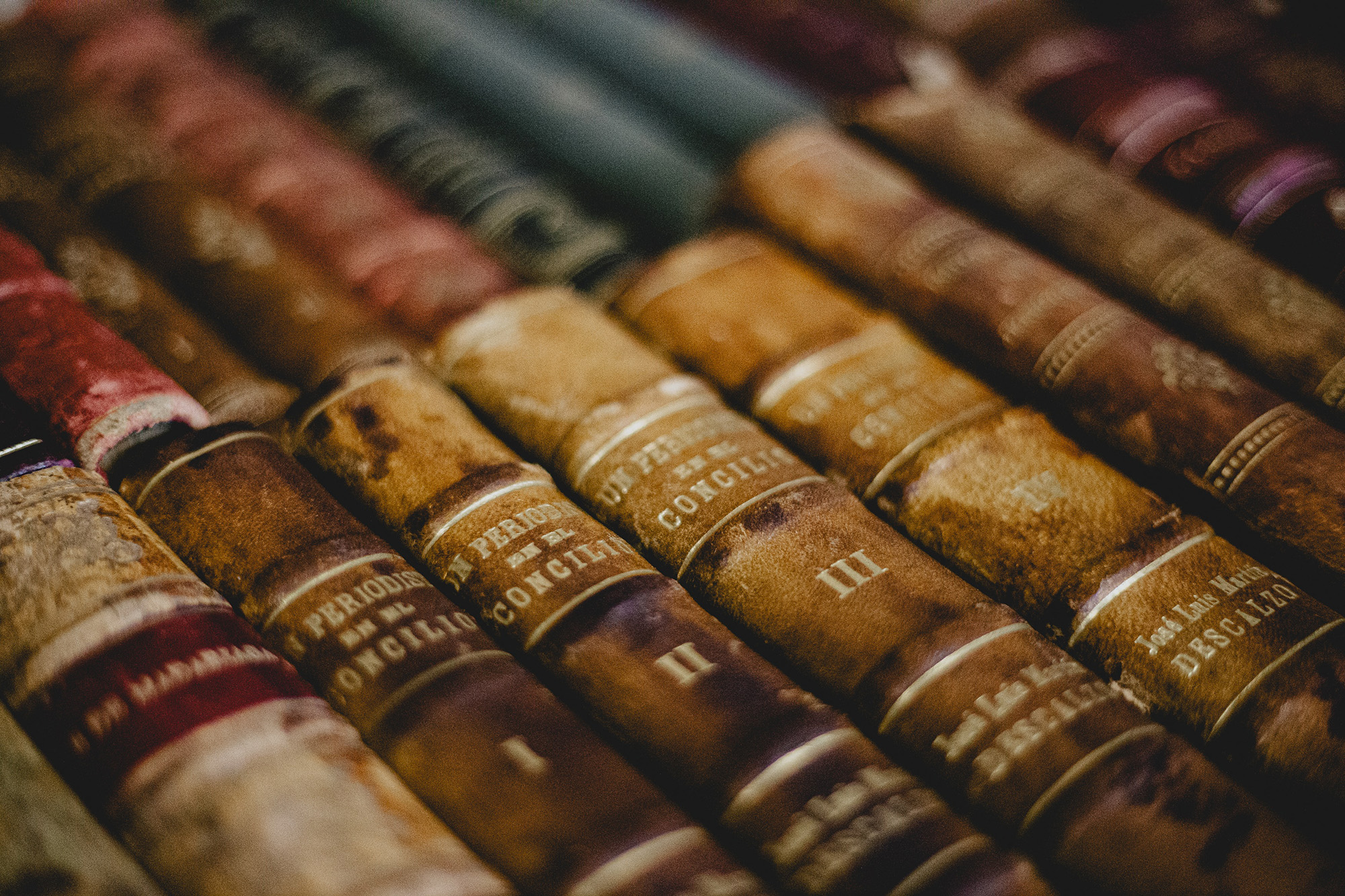 Debriefing the Anticipation Guide
1 Minute Free Write

What do you see?
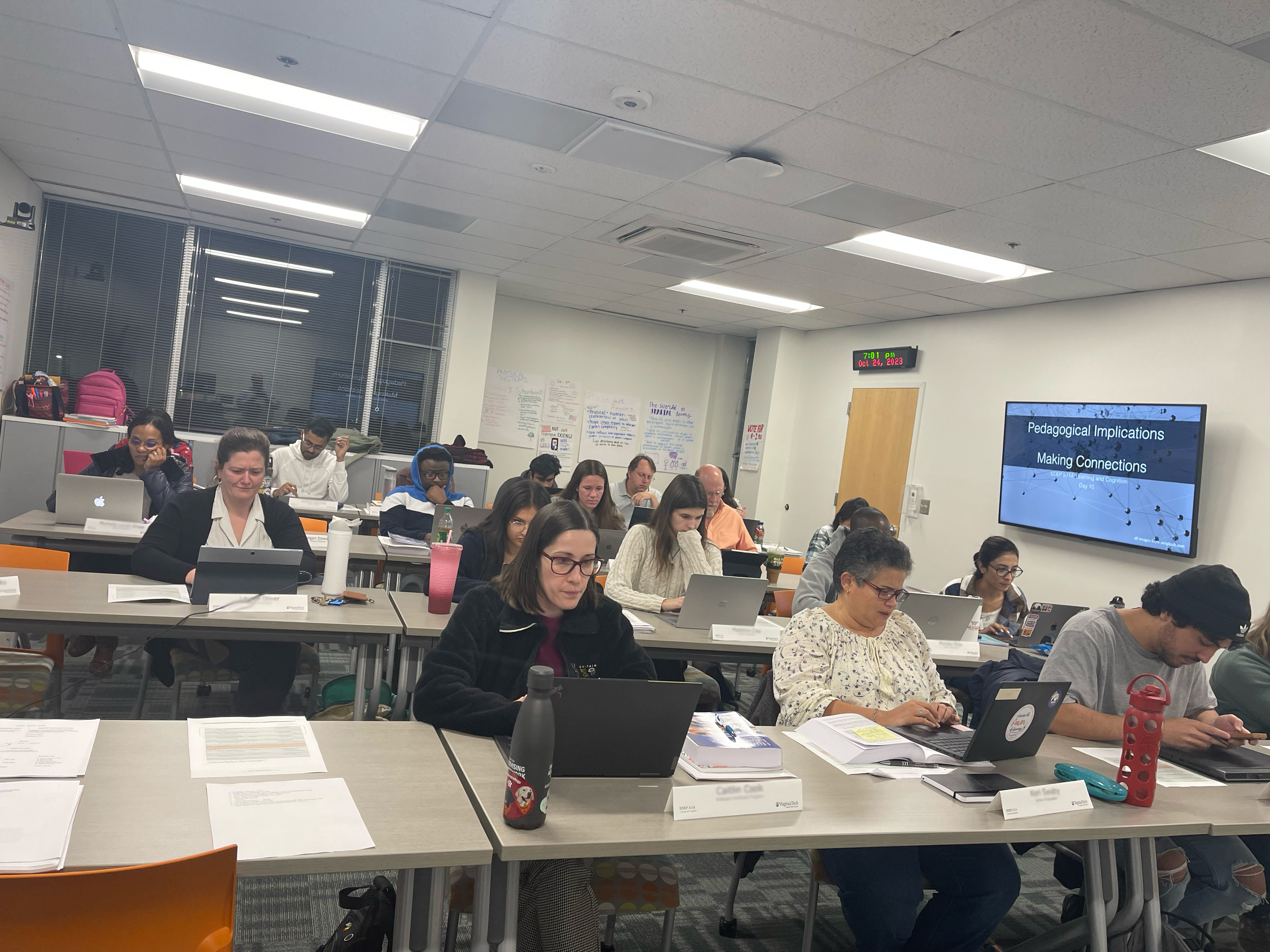 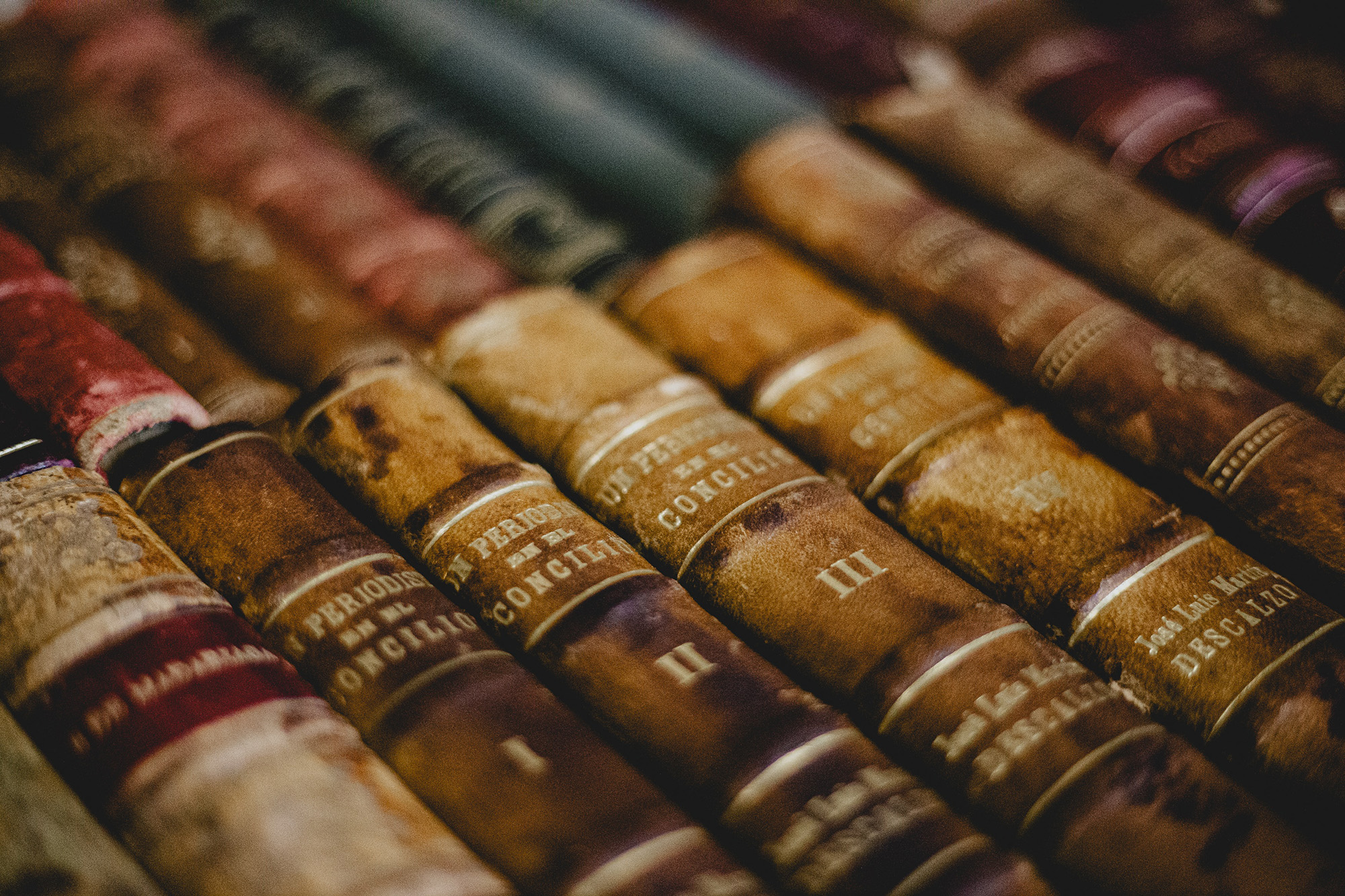 Debriefing the Anticipation Guide
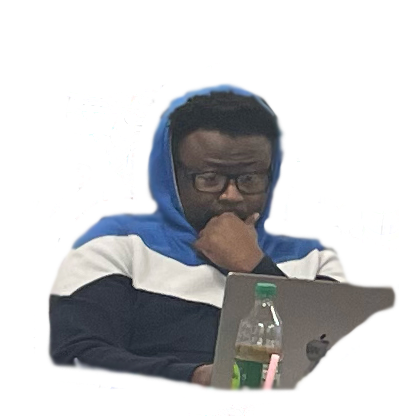 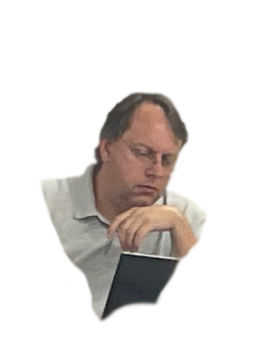 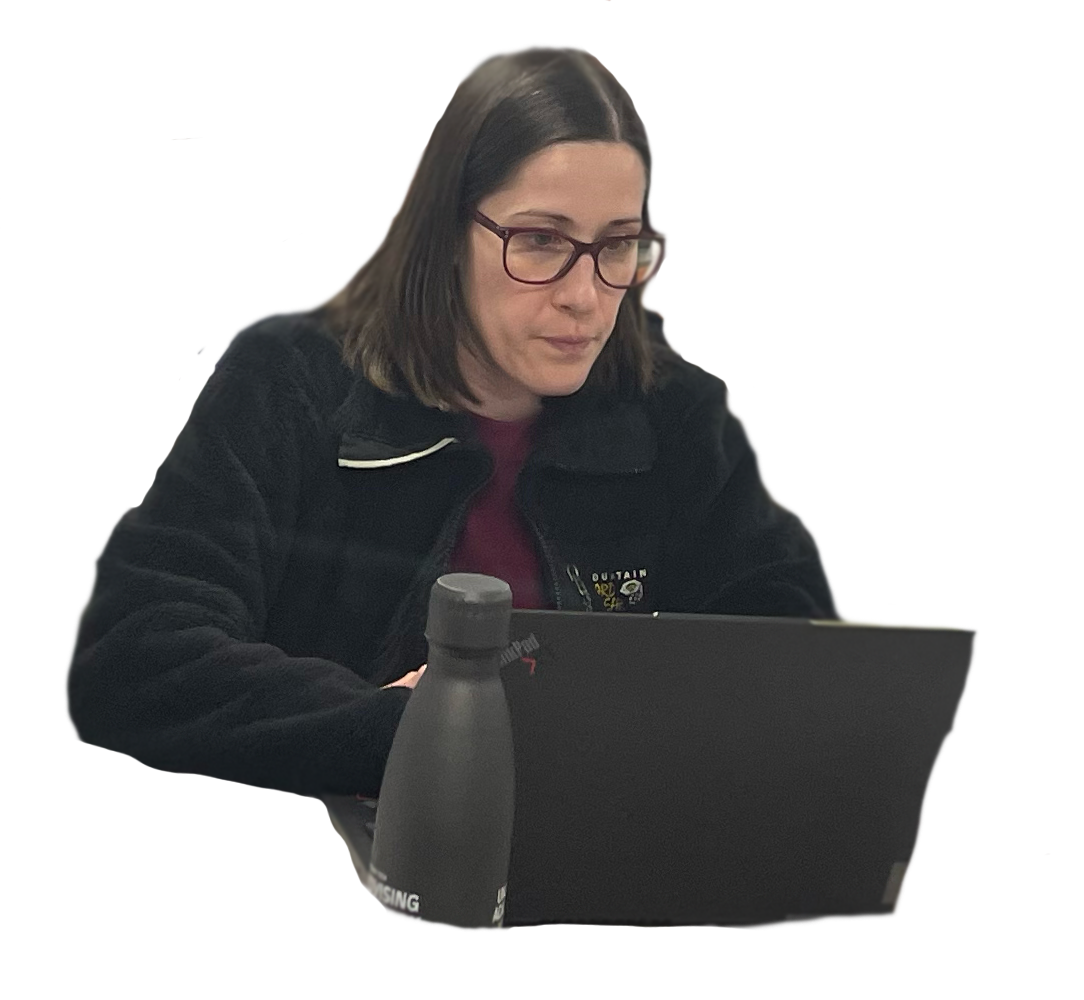 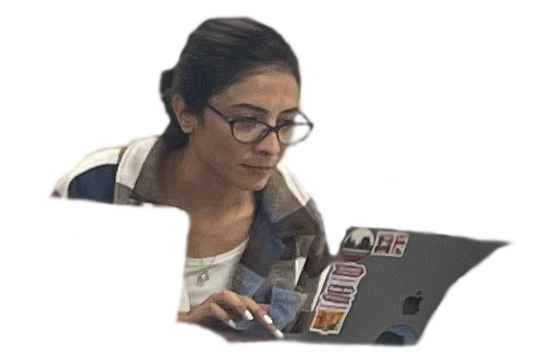 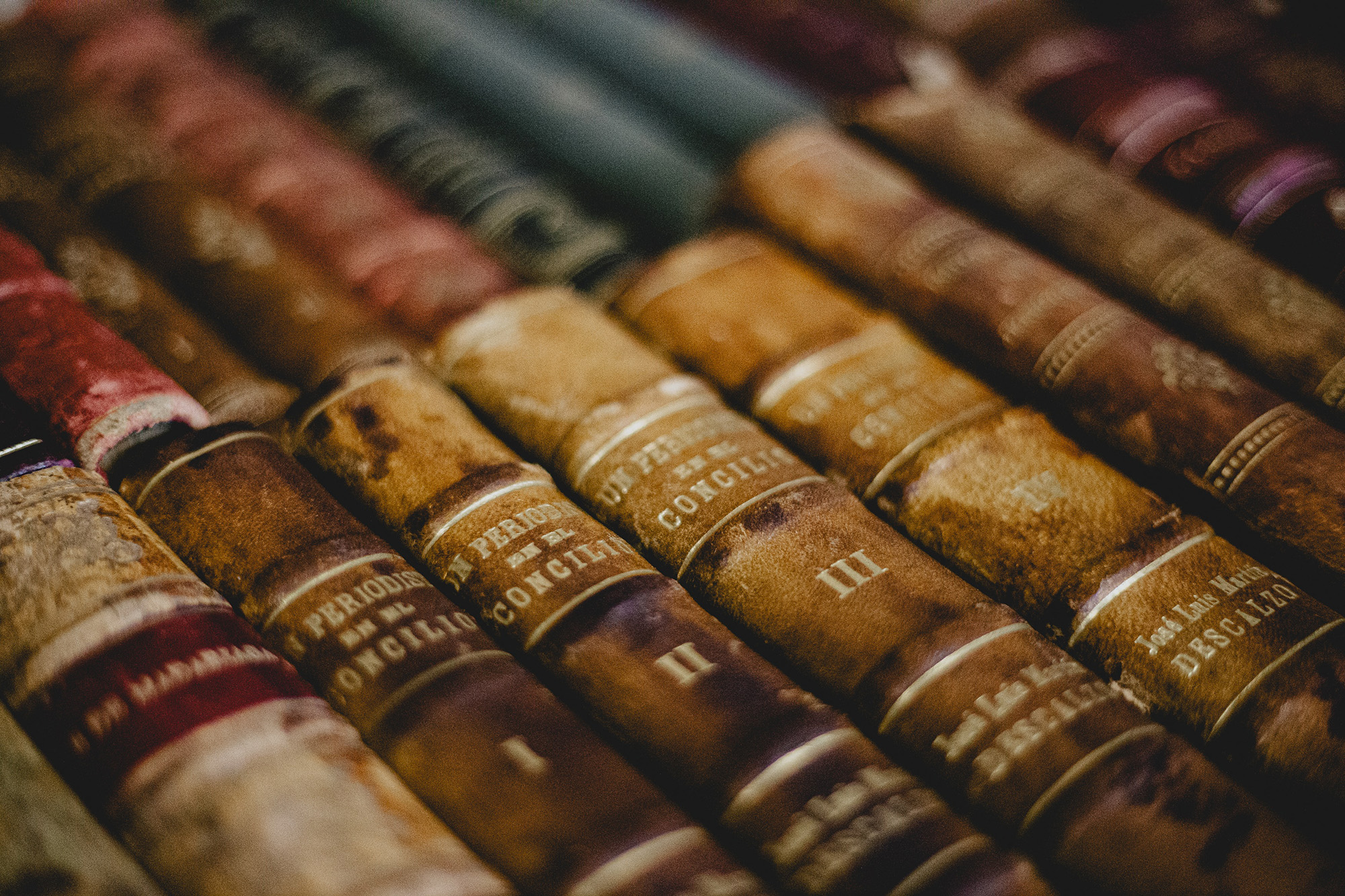 Debriefing the Anticipation Guide
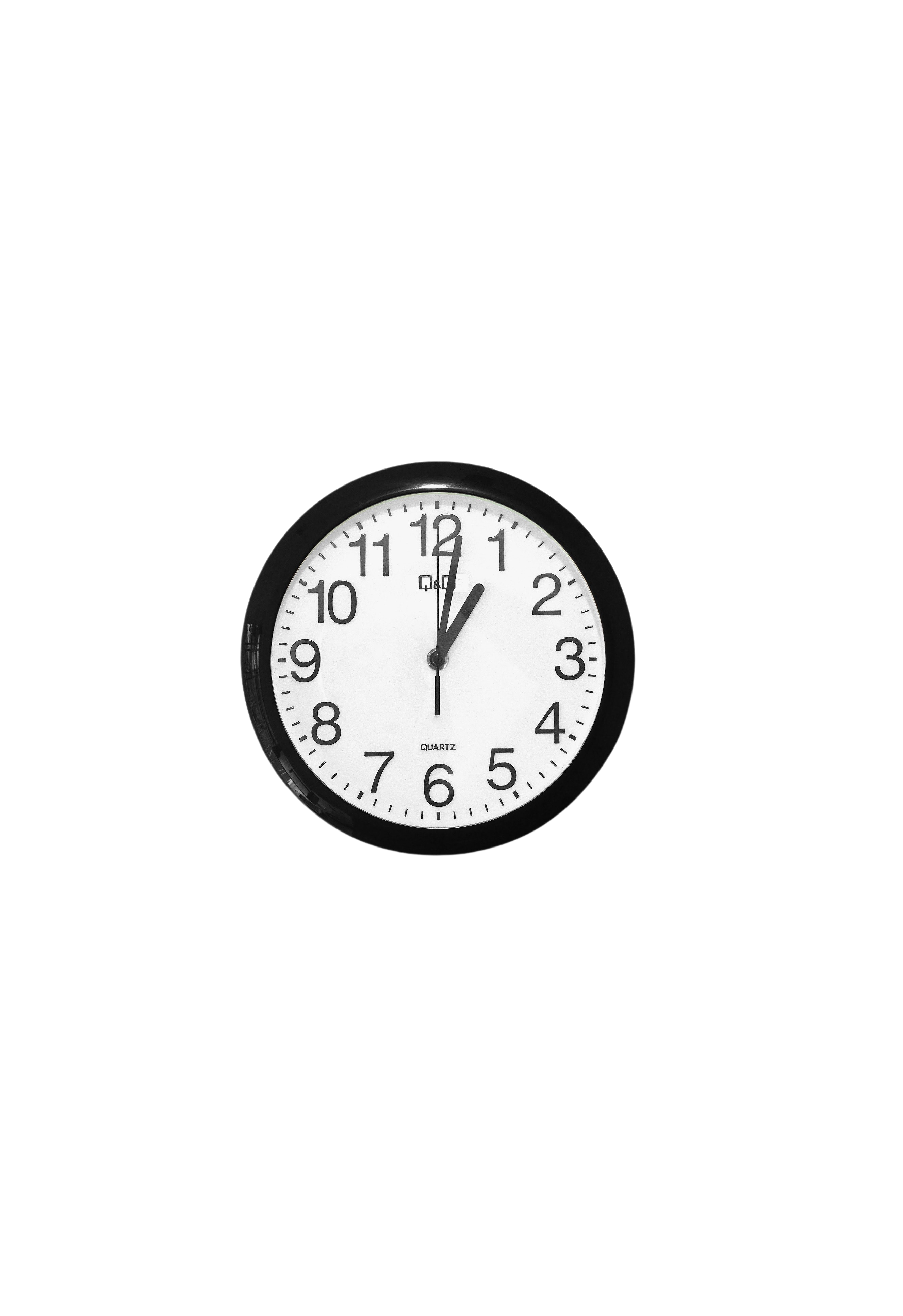 The first few minutes in class
dictate the remaining minutes in class.
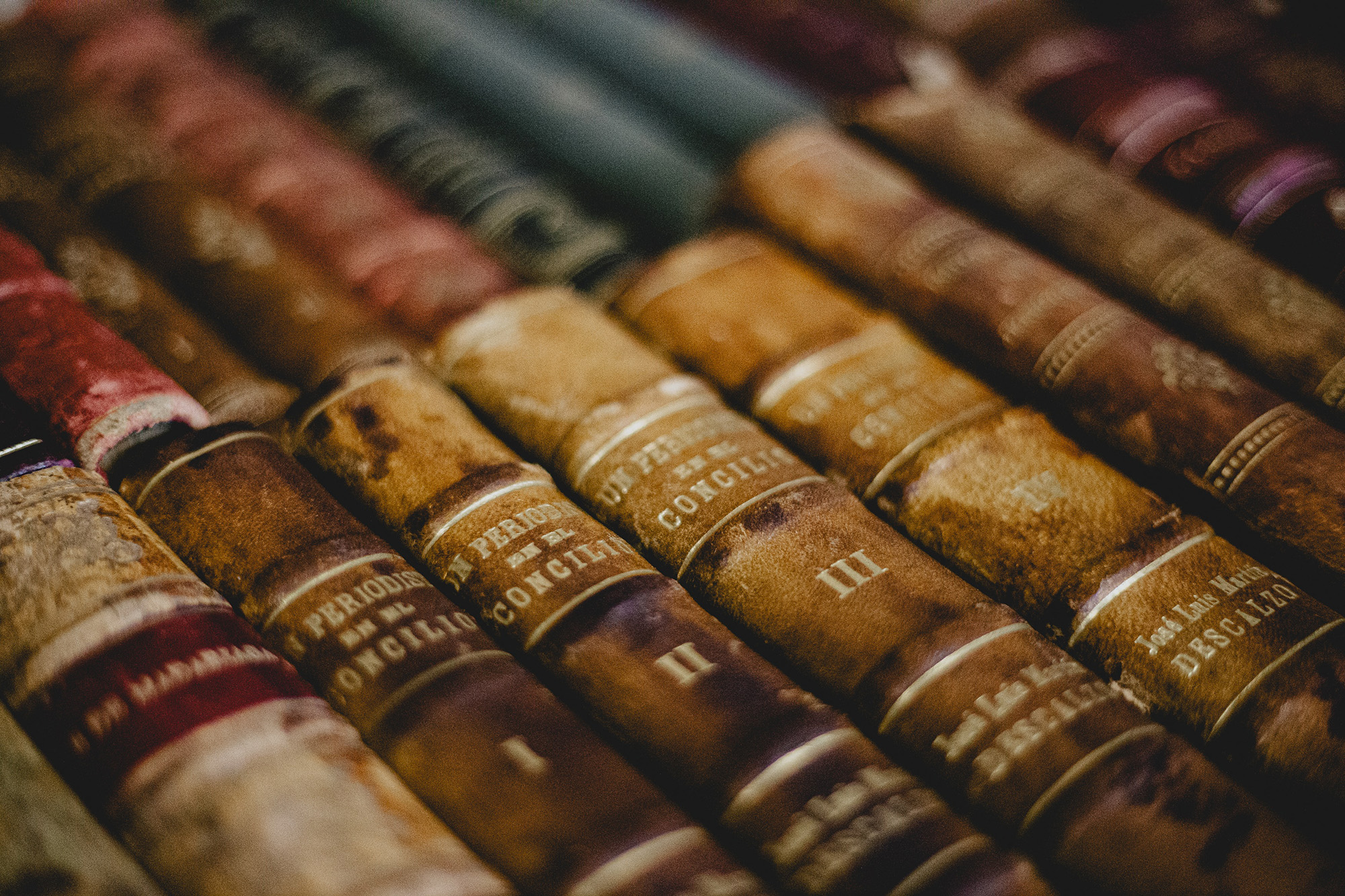 Start Each Class with a Routine (5-15 min)
Hello
Priming Activity
Debrief End-of-Class Evaluation
Any Questions?
Review (Production, NOT Reception)
Introduction
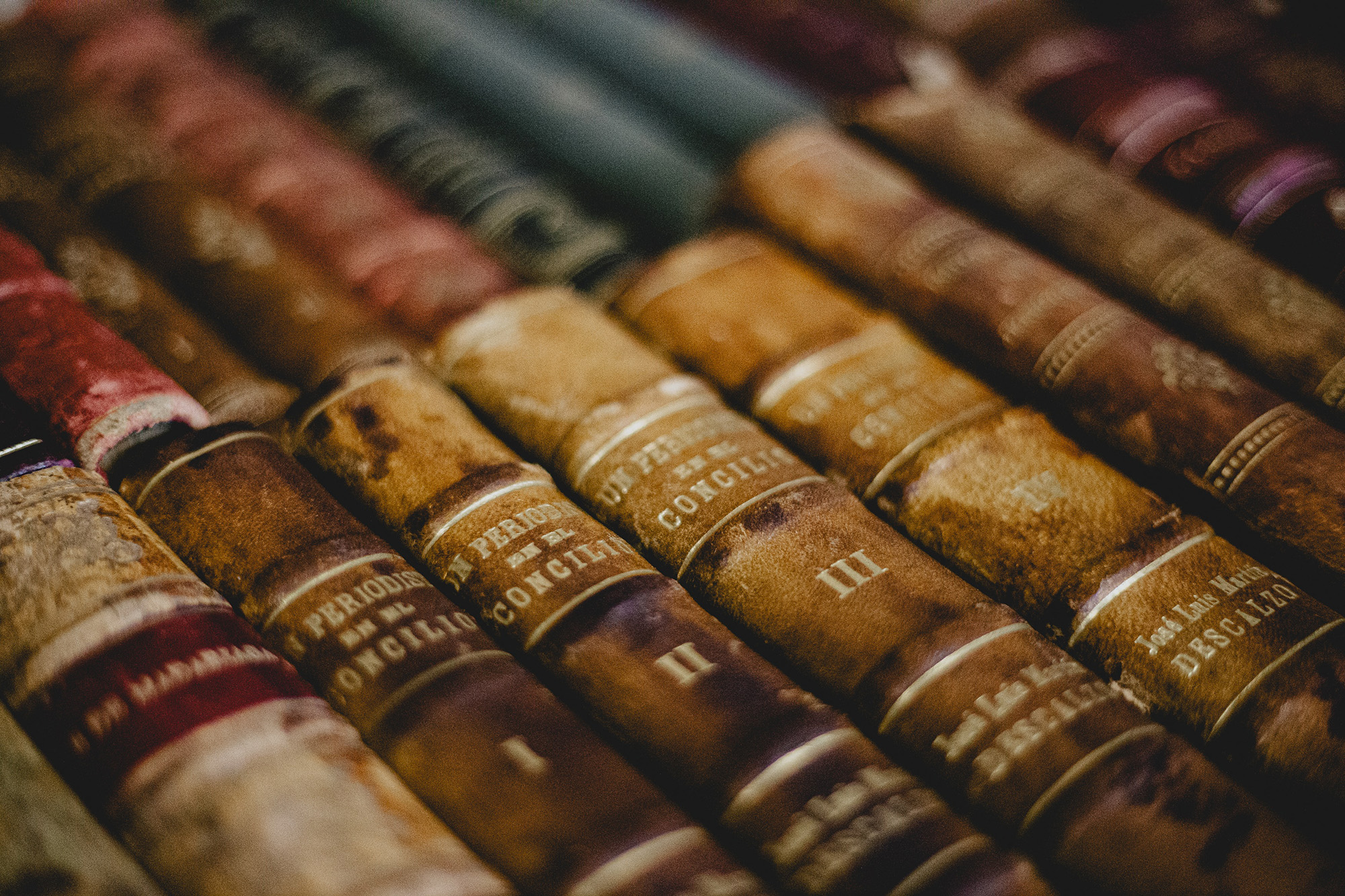 End Each Class with a Routine (5-15 min)
Recall or apply the relevant  content/skills
End-of-Class Evaluation (reflection & feedback
What aspects of the class are confusing?
What elements of the instruction were effective?
Comments/Thoughts?
Bye!
Closure
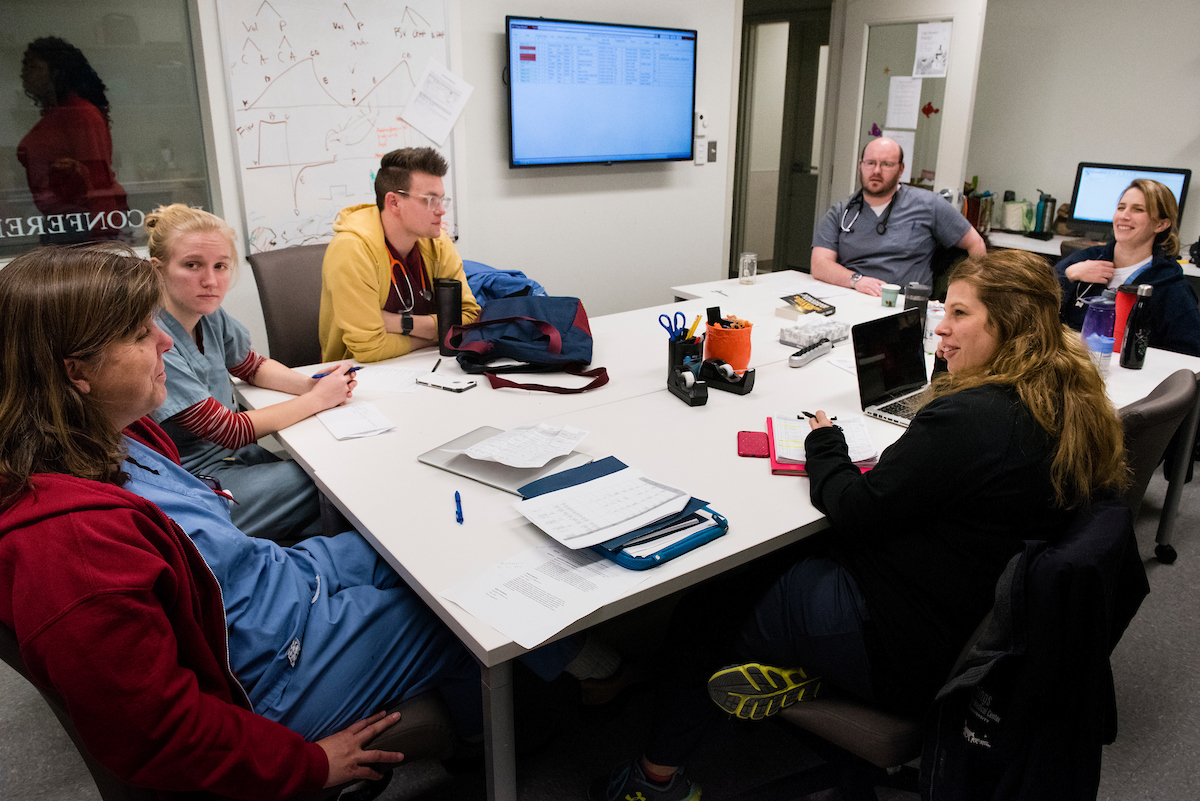 The Big Picture
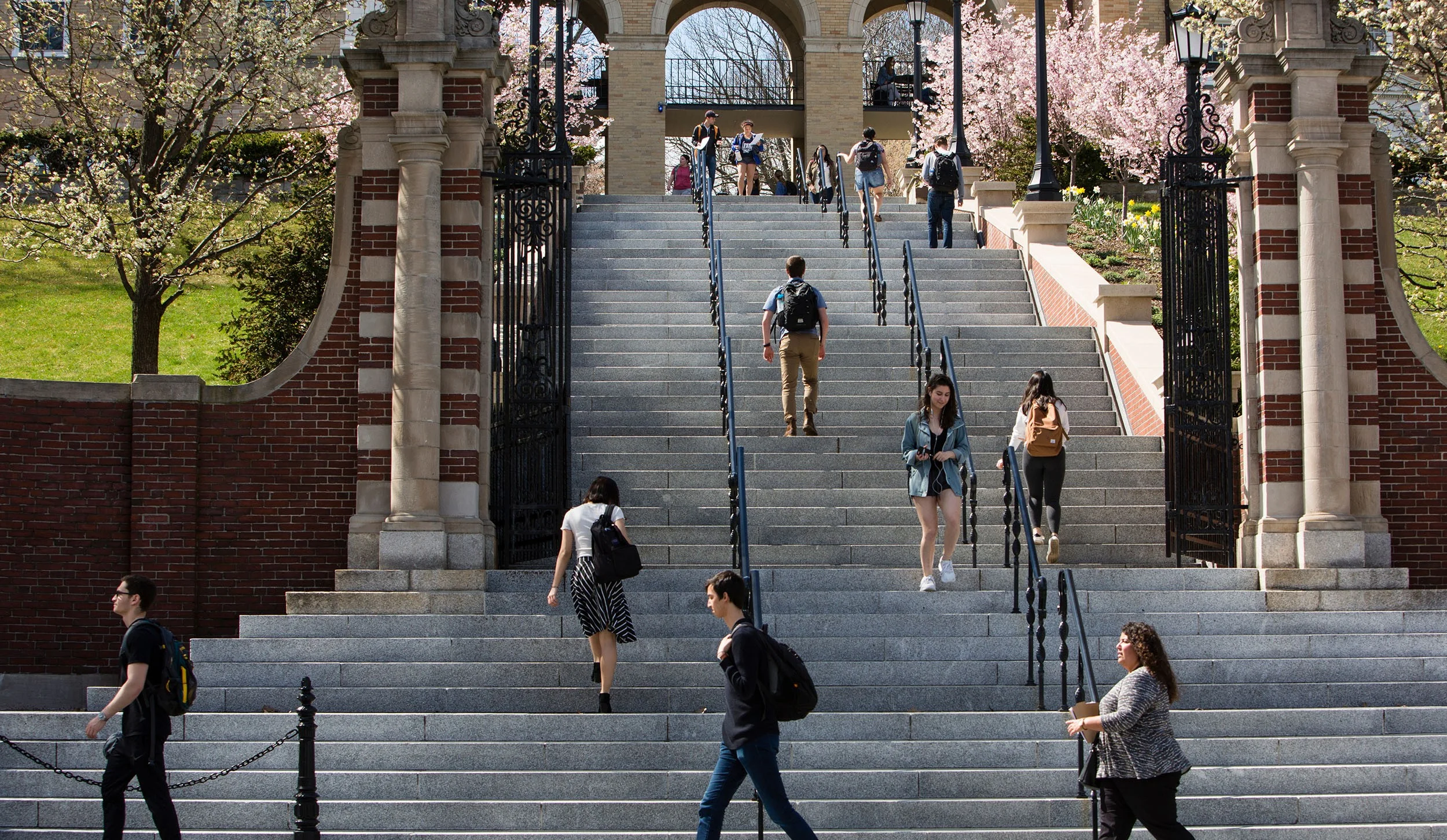 The Big Picture of Active Learning
Teach Forward
Objectives   Strategies   Processing   Connecting   Meaning   Learning
Plan Backward
What we process we learn.
[Speaker Notes: Halloween was invented in Ireland - 2,000 years to the Celtic Samhain (SAH-win) festival: usher in “the dark half of the year.”]
Meaning & Learning
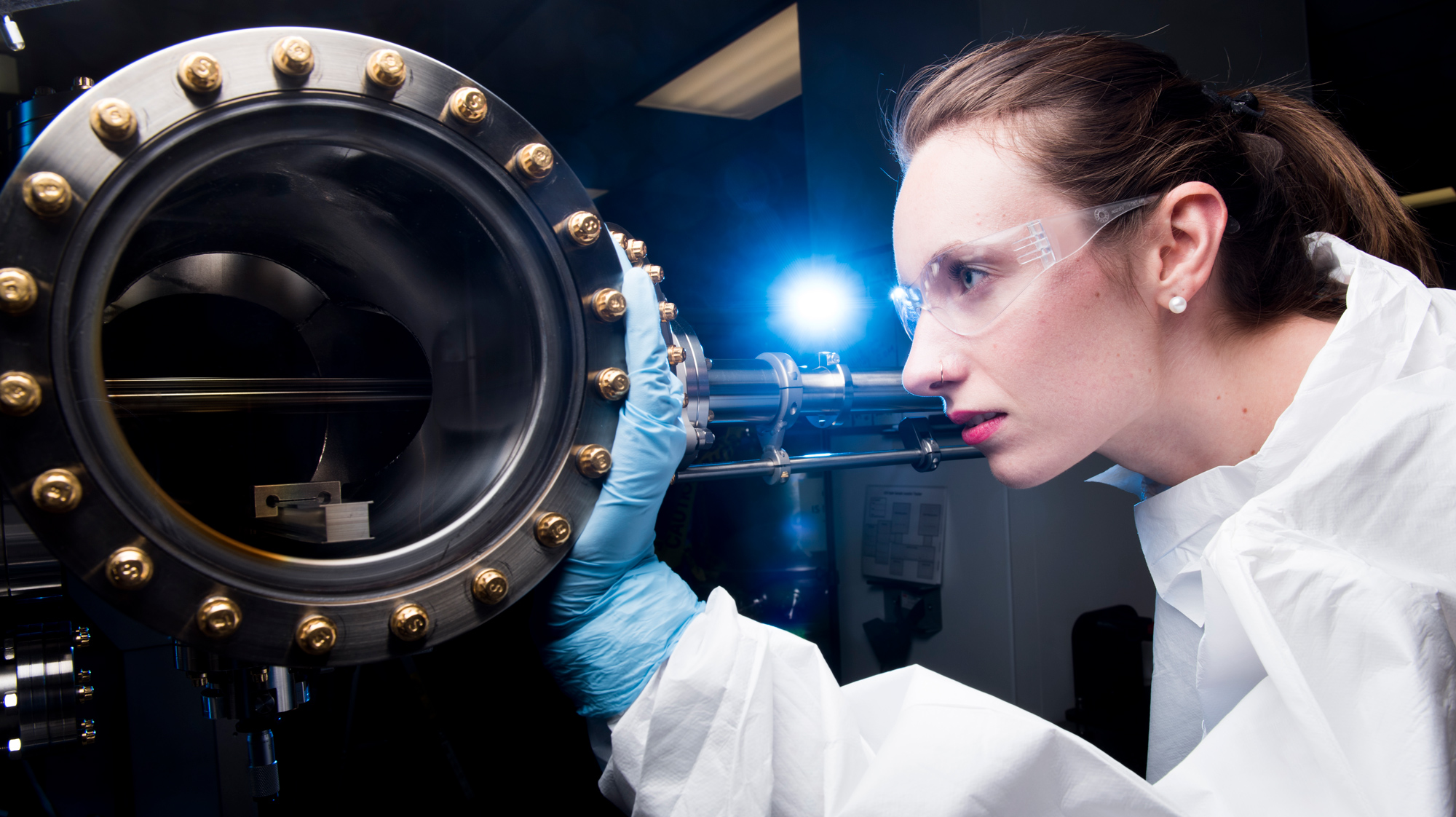 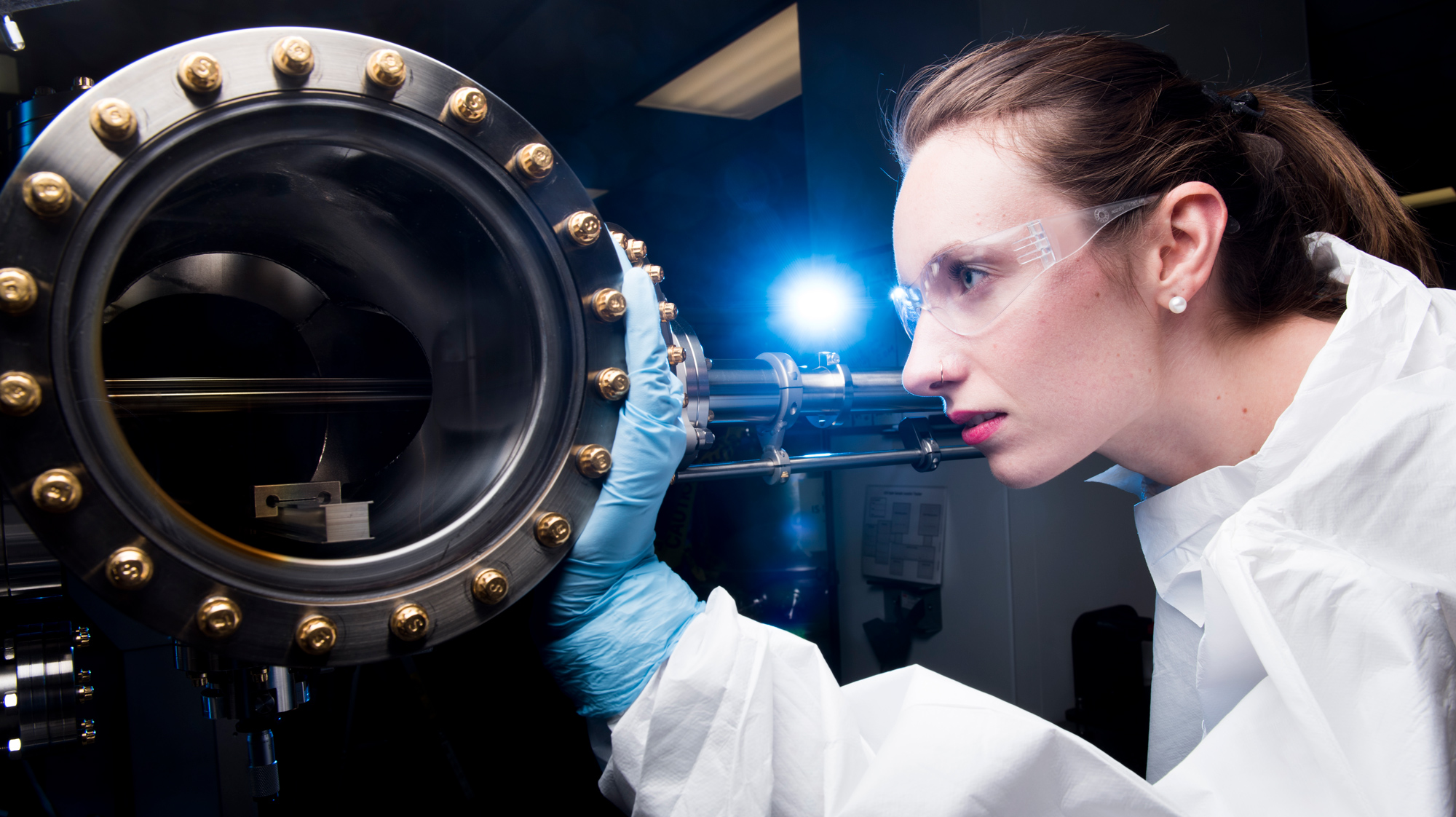 Meaning & Learning: Experiment
Directions . . .
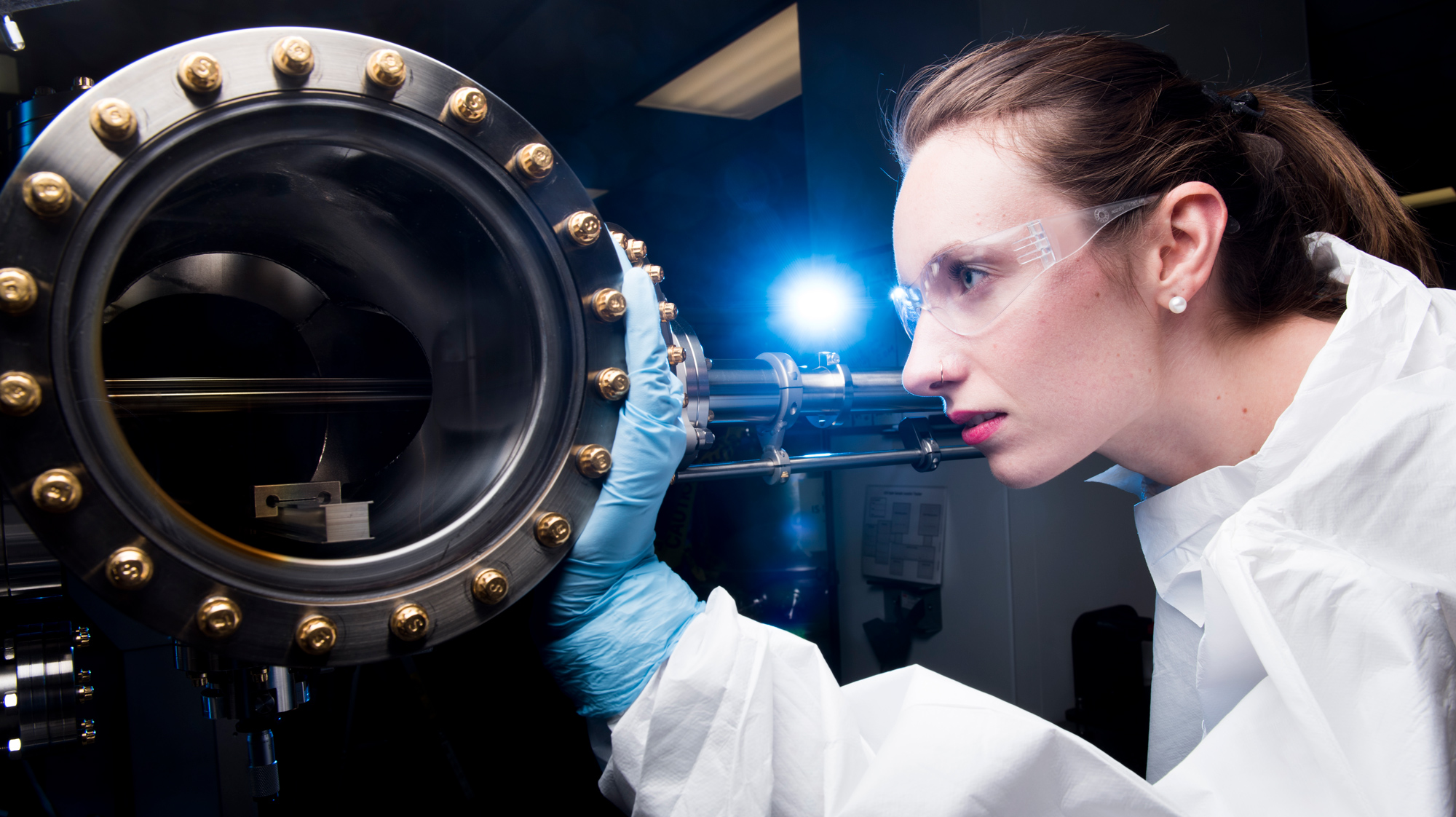 Words
What do these results tell us about learning?
Rest
Tired
Awake
Dream
Snore
Bed
Eat
Slumber
Sound
Comfort
Wake
Night
Rest
Tired
Awake
Dream
Snore
Bed
Eat
Slumber
Sound
Comfort
Wake
Night
That’s all!
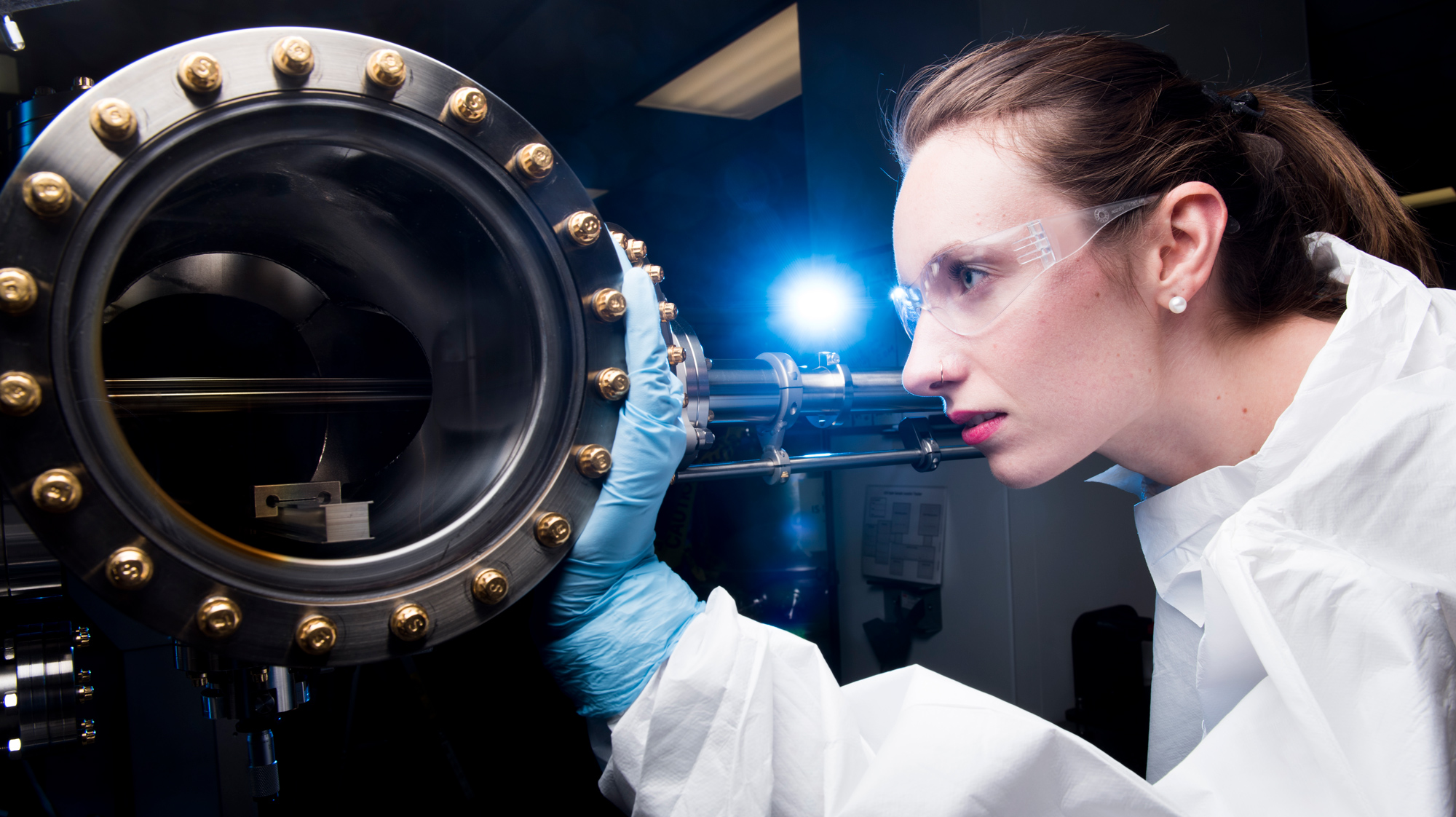 Meaning & Learning
Rest
Tired
Awake
Dream
Snore
Bed
Eat
Slumber
Sound
Comfort
Wake
Night
Conclusions 
 Connecting Fosters Meaning
 Meaning Fosters Learning
 Memory is Organized			
 Memory Imposes Limits
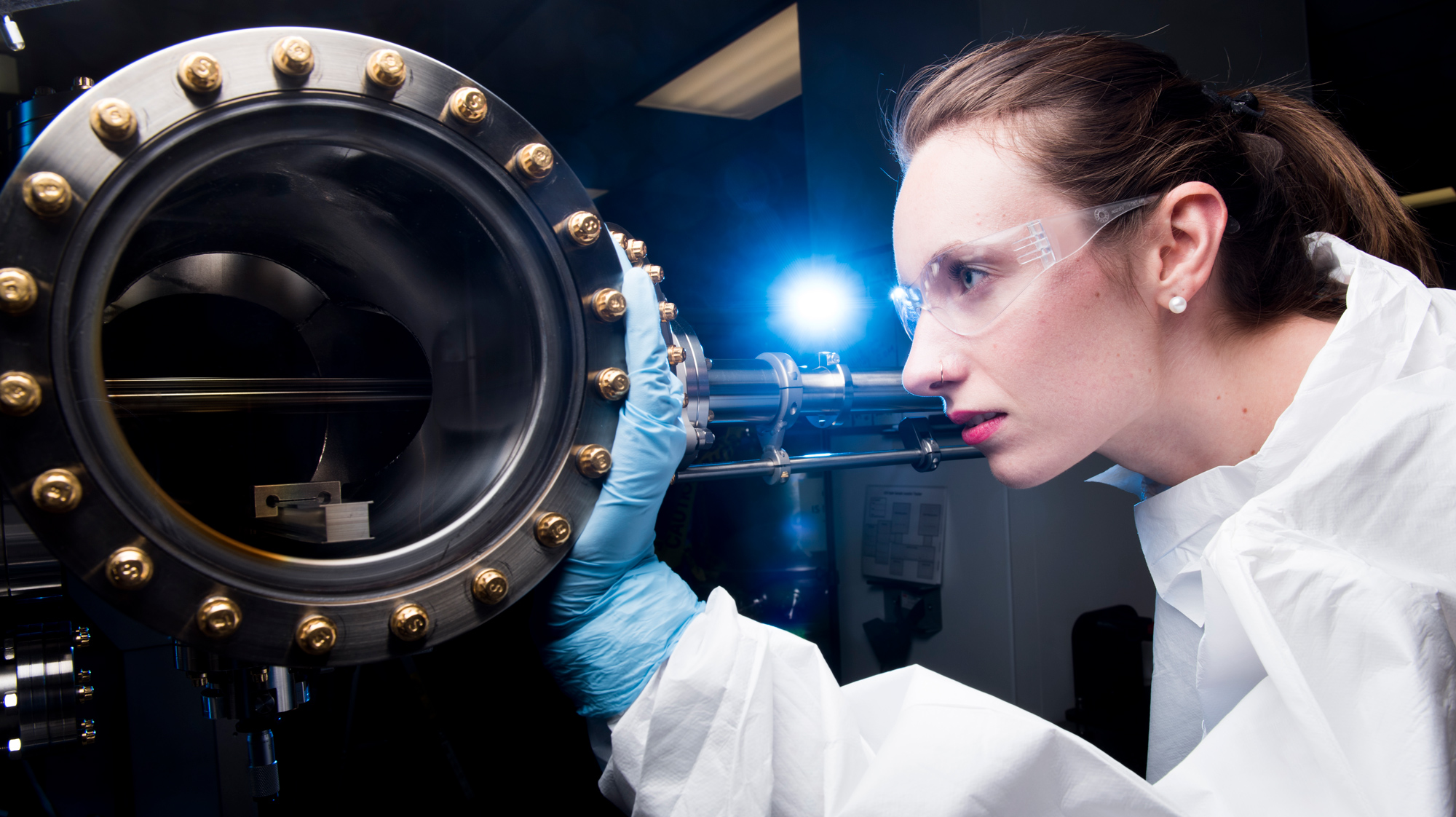 scíthe
tuirseach
dúiseacht
aisling
snor
leaba
ithe
pillín
fuaim
compord
úisigh
oíche
Rest
Tired
Awake
Dream
Snore
Bed
Eat
Slumber
Sound
Comfort
Wake
Night
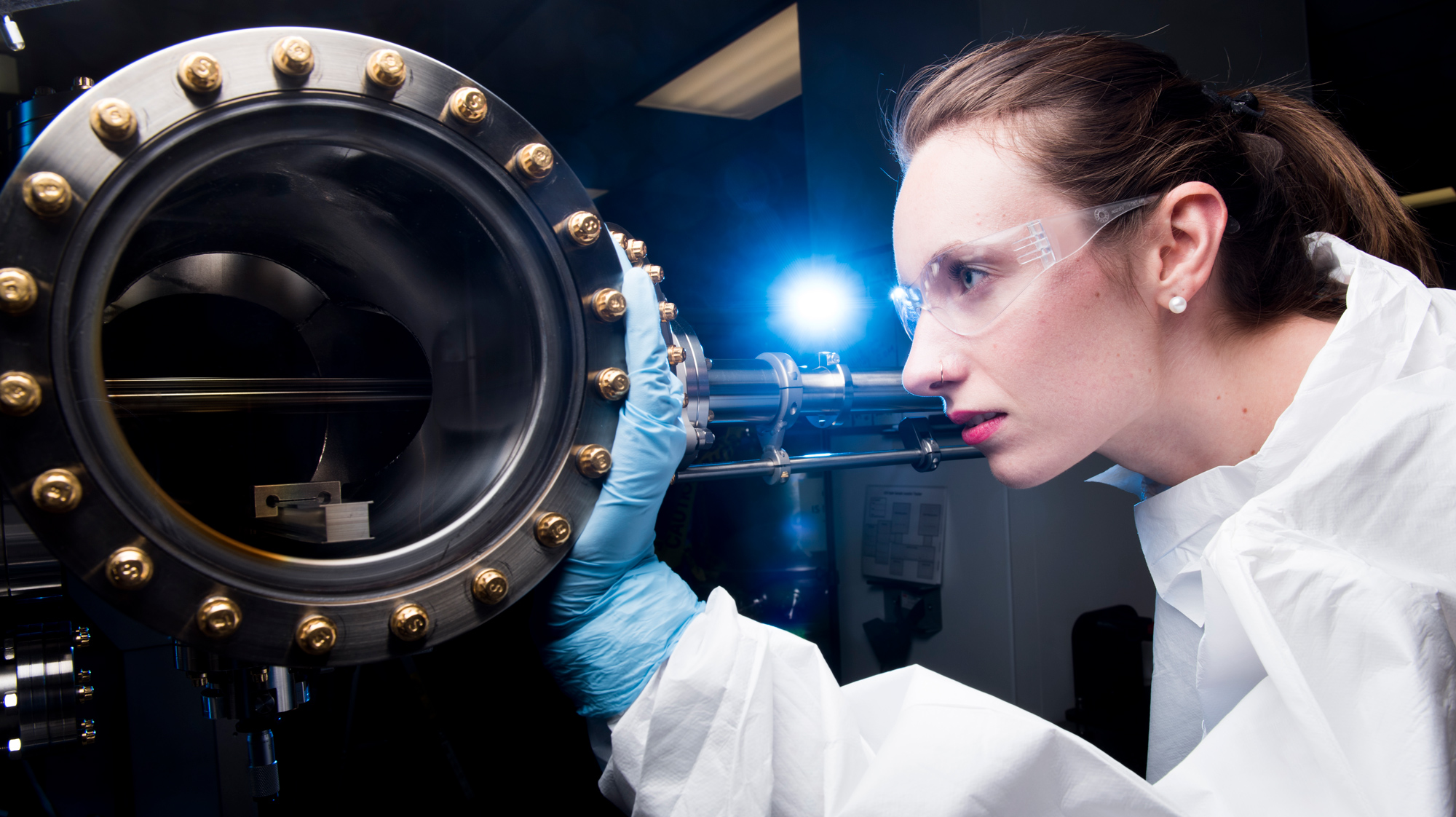 Meaning & Learning
Understanding
Connecting → Meaning → Learning
New
Knowledge
Prior
Knowledge
Meaningful Learning	NK → PK
Elaborative Learning 	NK ← PK
Integrated Learning 	PK ⚡︎ PK
Strong & Flexible
[Speaker Notes: Halloween was invented in Ireland - 2,000 years to the Celtic Samhain (SAH-win) festival: usher in “the dark half of the year.”]
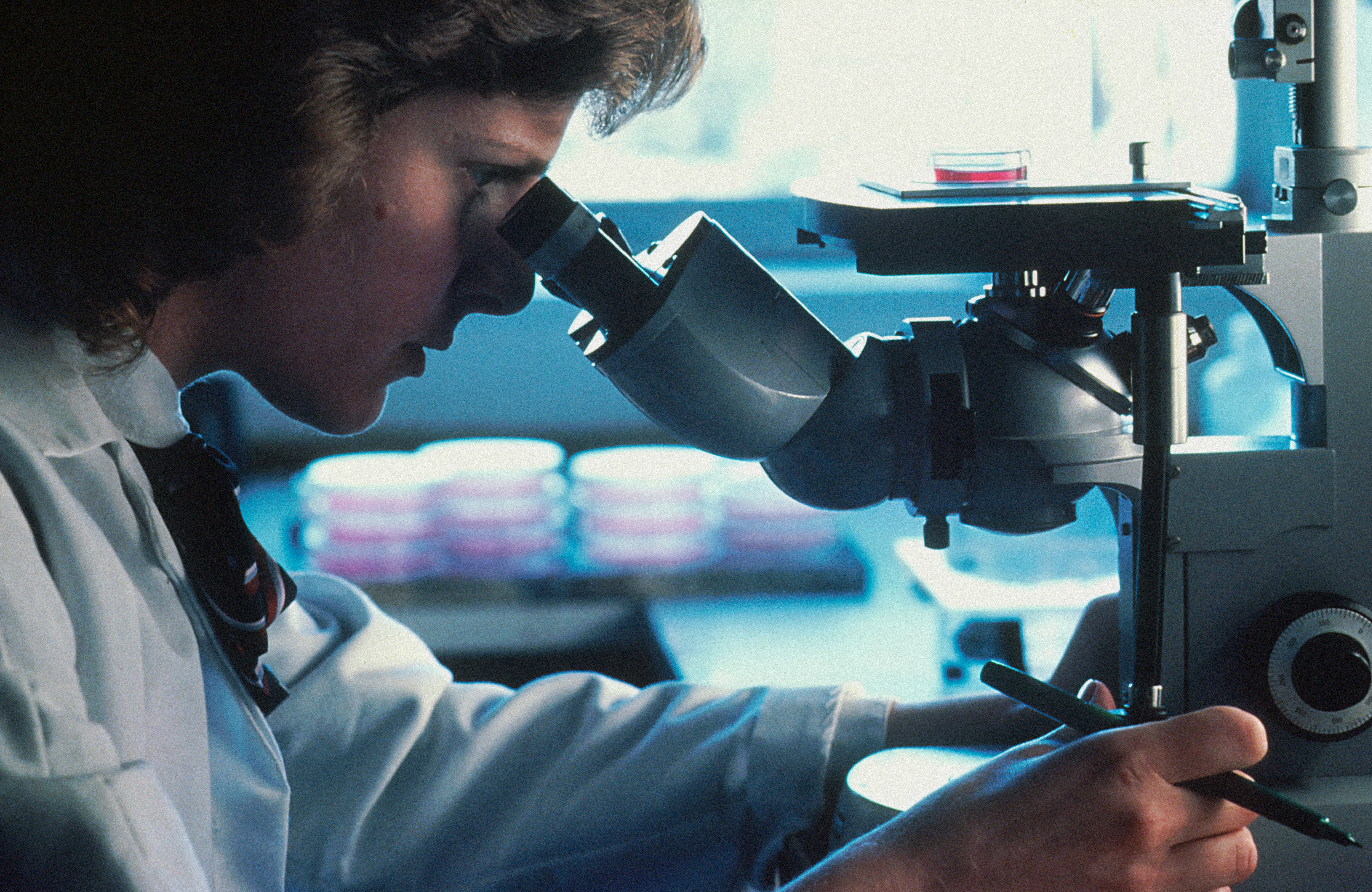 Make Some Meaning
Write a 1-sentence summary of this Meaning & Memory section.
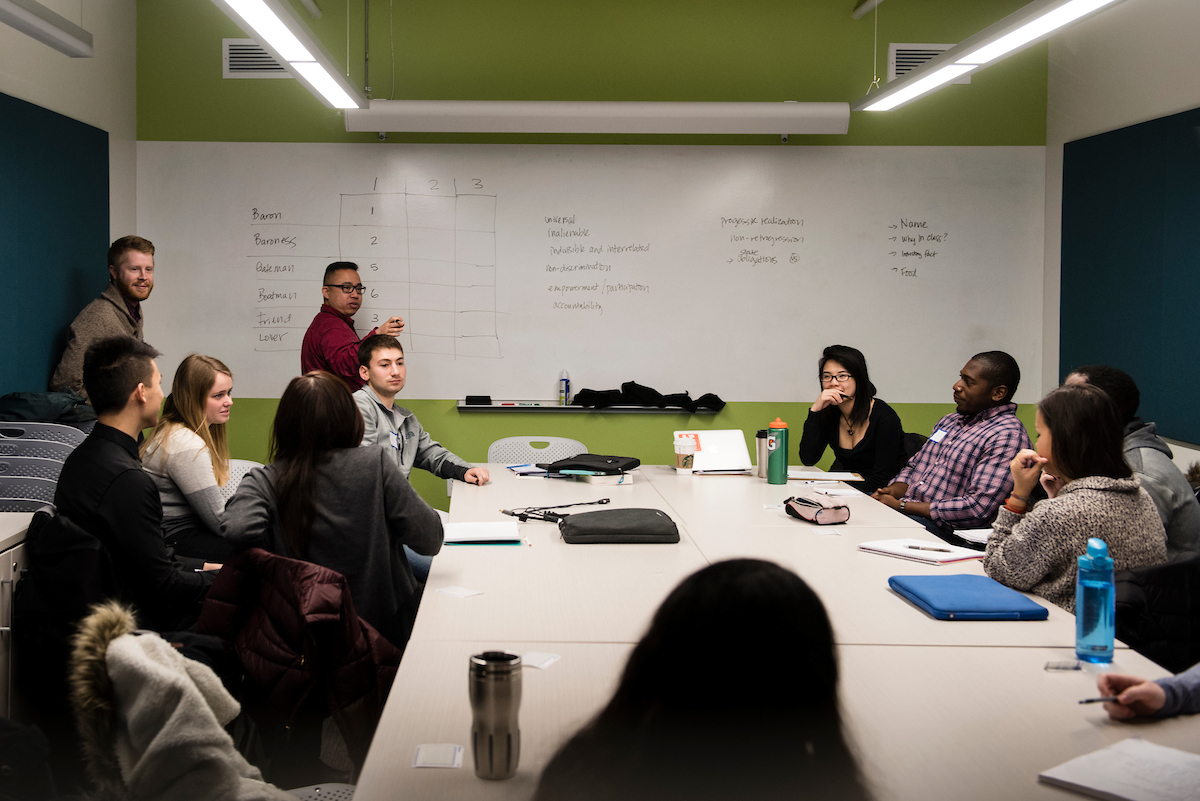 Active Learning: Strategies and Processing
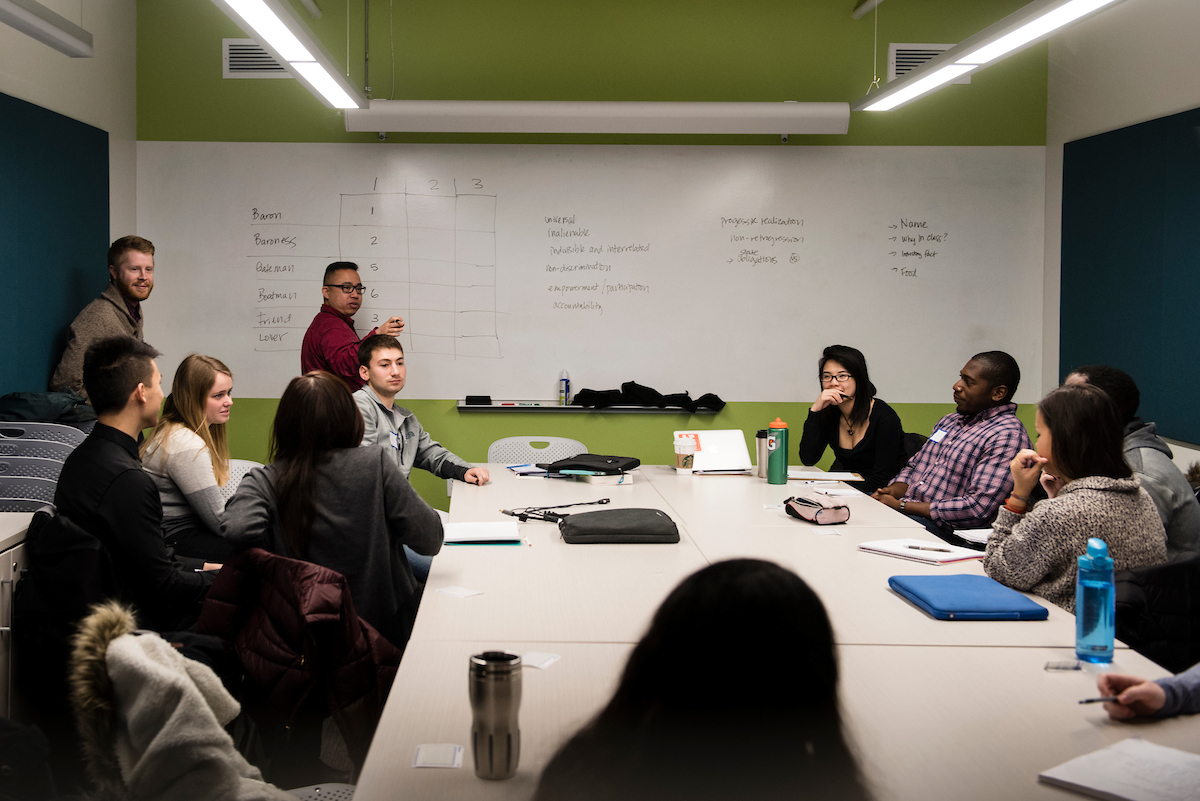 Strategies and Processing: Experiment
Directions . . .
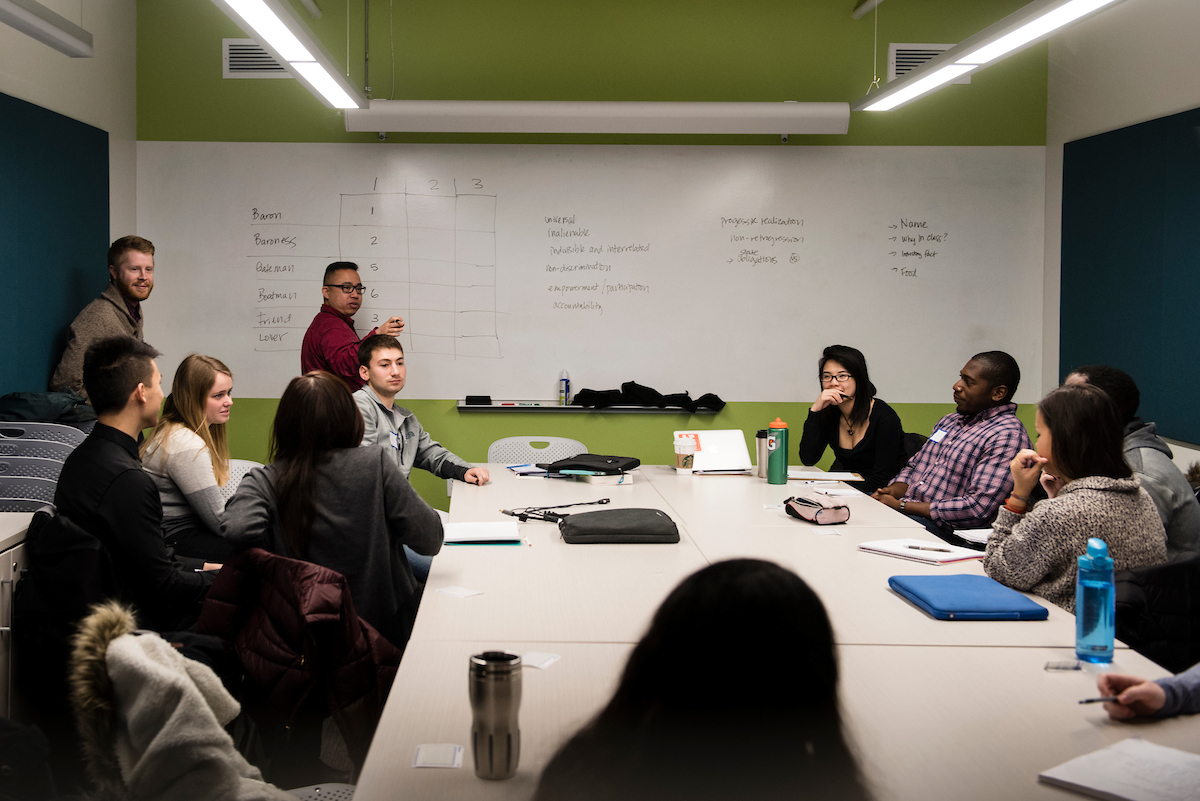 Strategies and Processing
What do these results tell us about learning?
10
  8
  6
  4
  2
  0
1-10          11-20
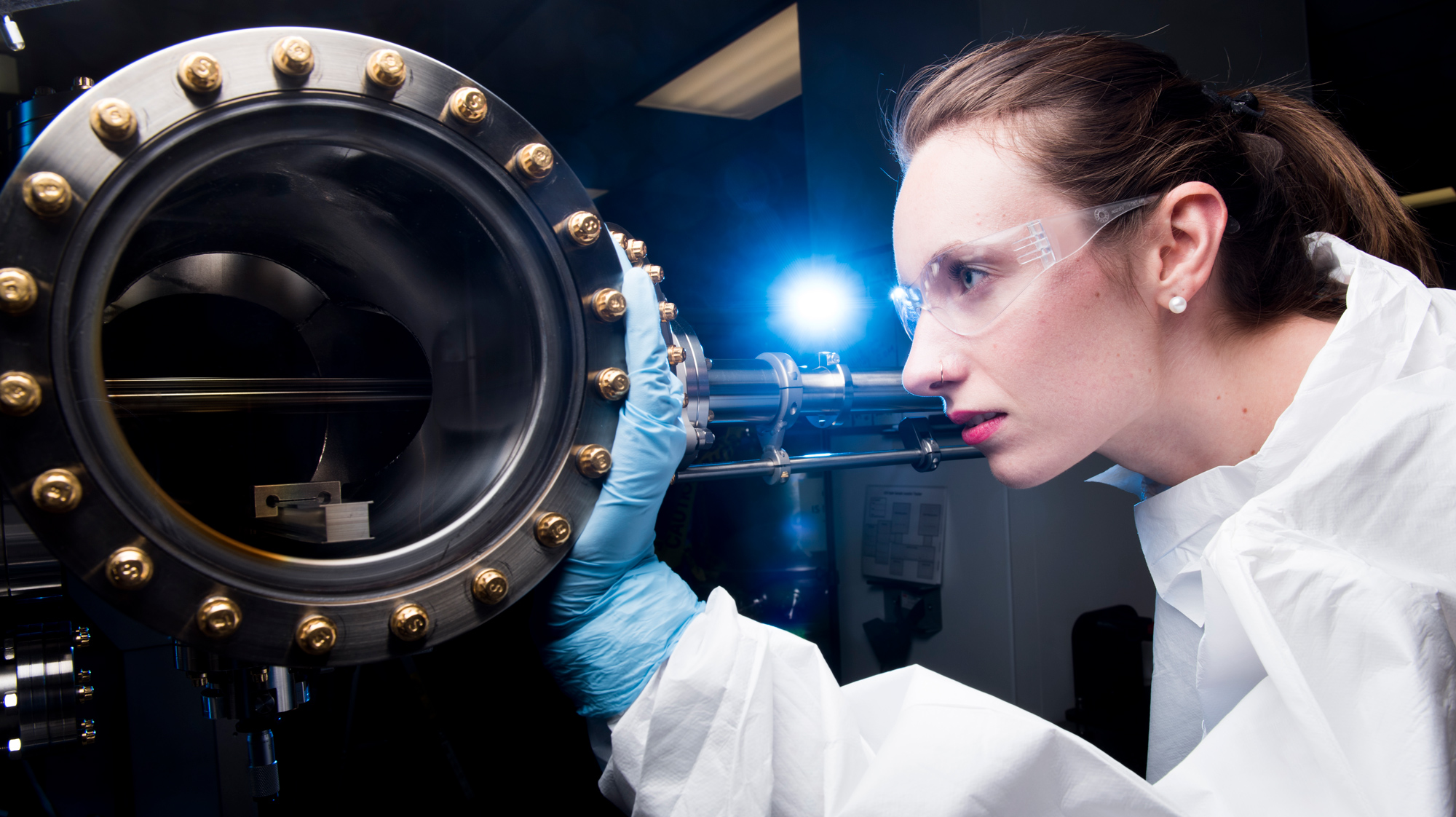 Strategies & Processing
Evaluation
Image
Pronounce
Conclusions 			
 Strategies Foster Processing
 Processing Fosters Connecting
 Connecting Fosters Meaning
 Meaning Fosters Learning
 Memory is Organized			
 Memory Imposes Limits
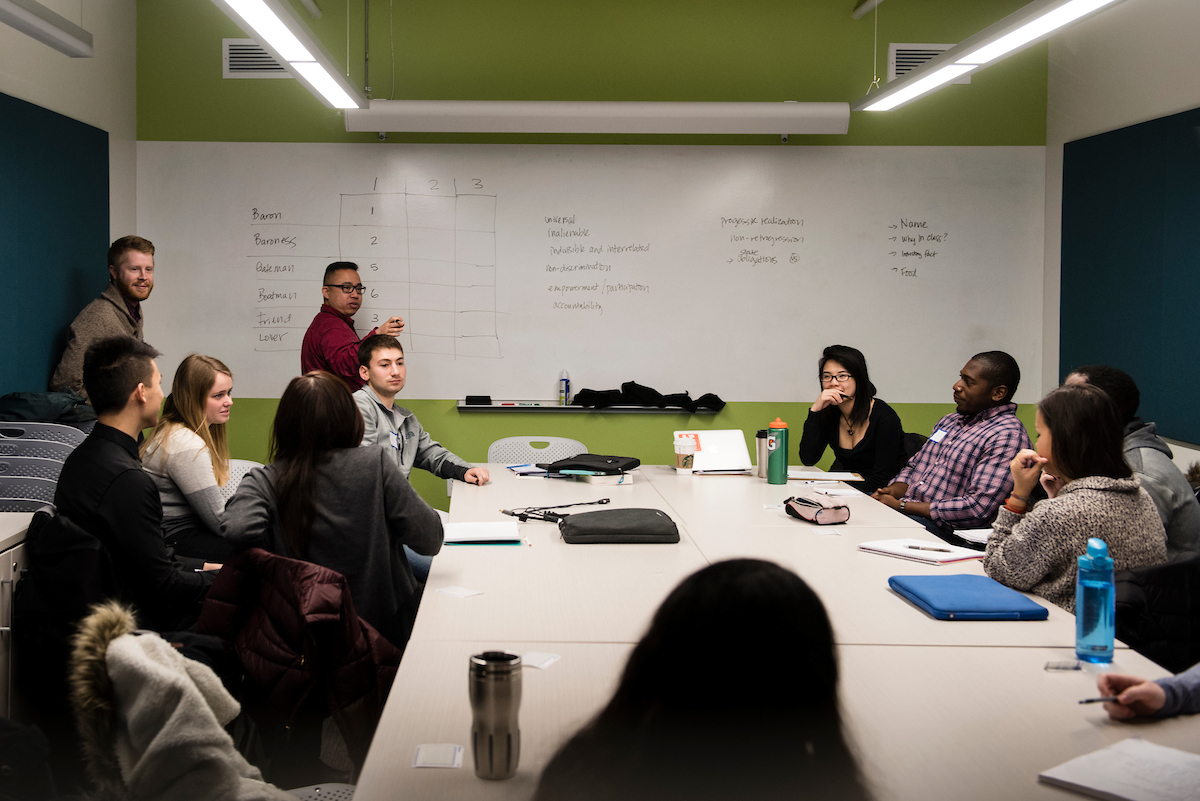 Strategies and Processing
Strategies → Processing → Connecting → Meaning → Learning
Thinking
Doing
Interacting
Feeling
Cognitive
Behavioral
Social
Affective
What we process
we learn.
How do we foster “connection”?
[Speaker Notes: Halloween was invented in Ireland - 2,000 years to the Celtic Samhain (SAH-win) festival: usher in “the dark half of the year.”]
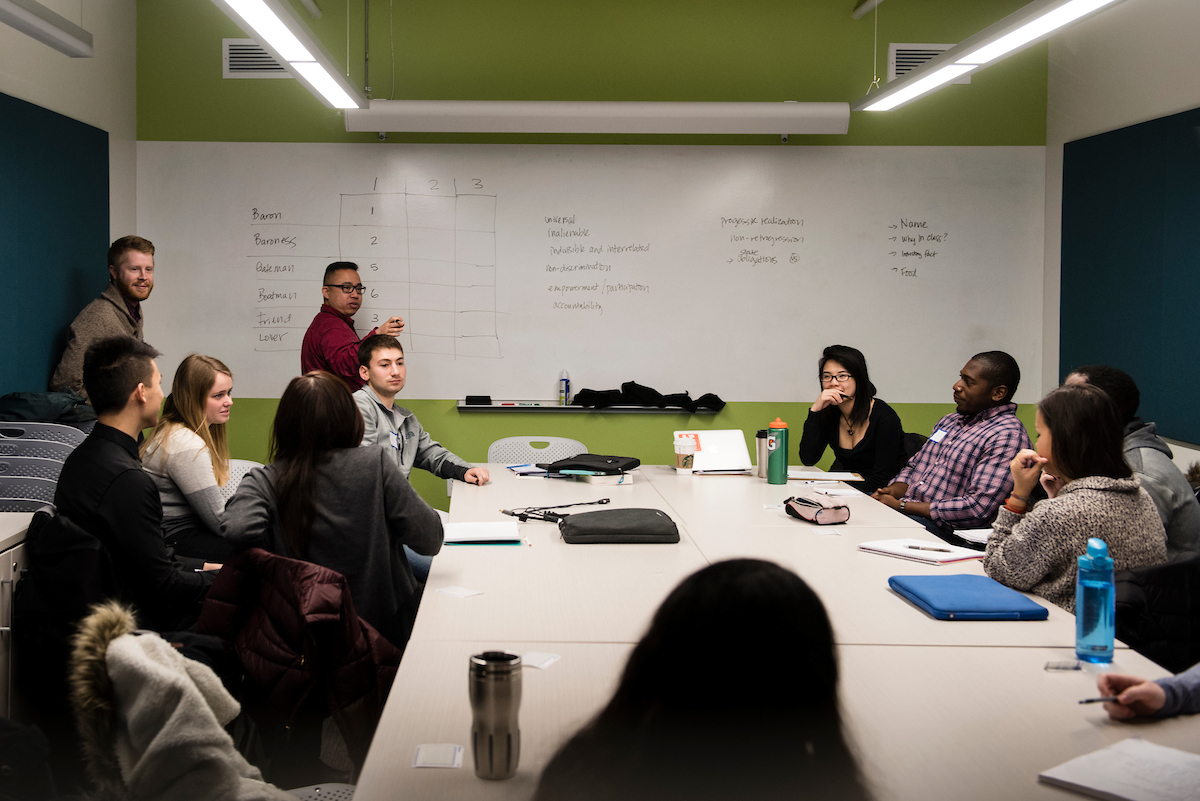 Strategies and Processing
Strategies → Processing → Connecting → Meaning → Learning
Cognitive
Behavioral
Social
Affective
Retrieval Effect
Generation Effect
Spacing Effect
[Speaker Notes: Halloween was invented in Ireland - 2,000 years to the Celtic Samhain (SAH-win) festival: usher in “the dark half of the year.”]
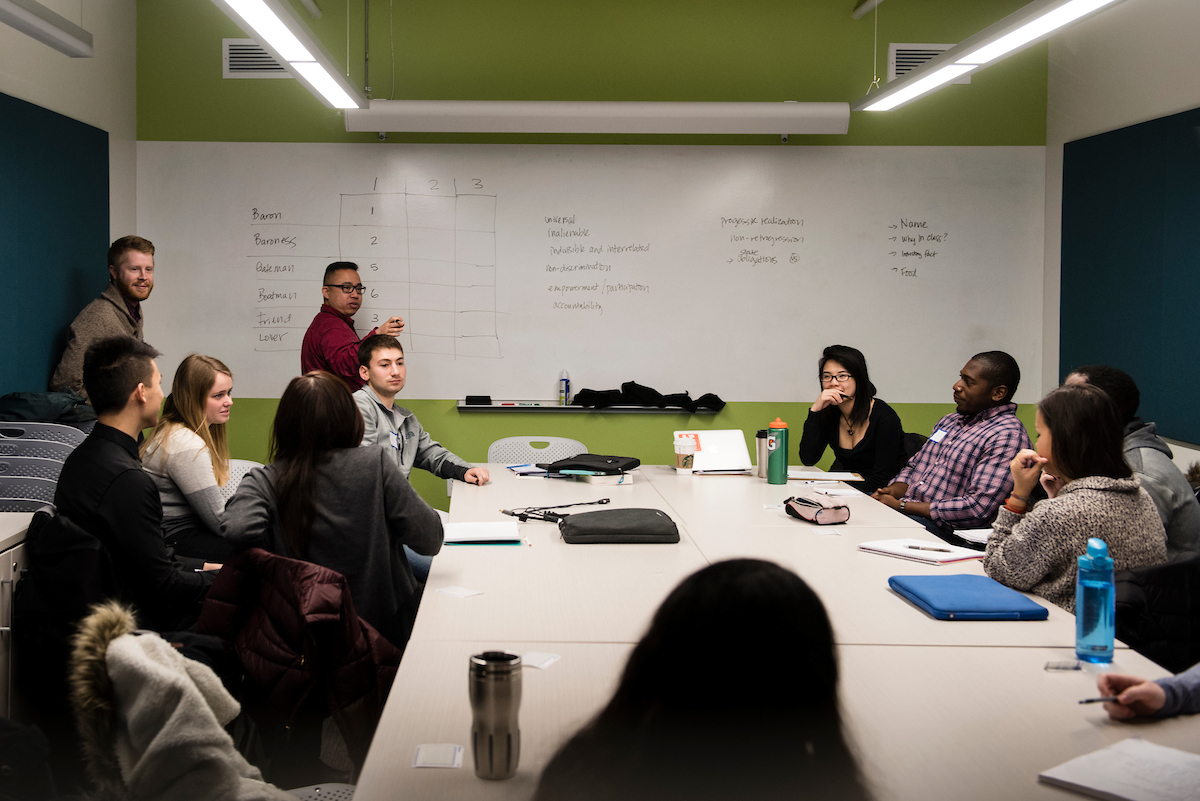 Strategies and Processing
Strategies → Processing → Connecting → Meaning → Learning
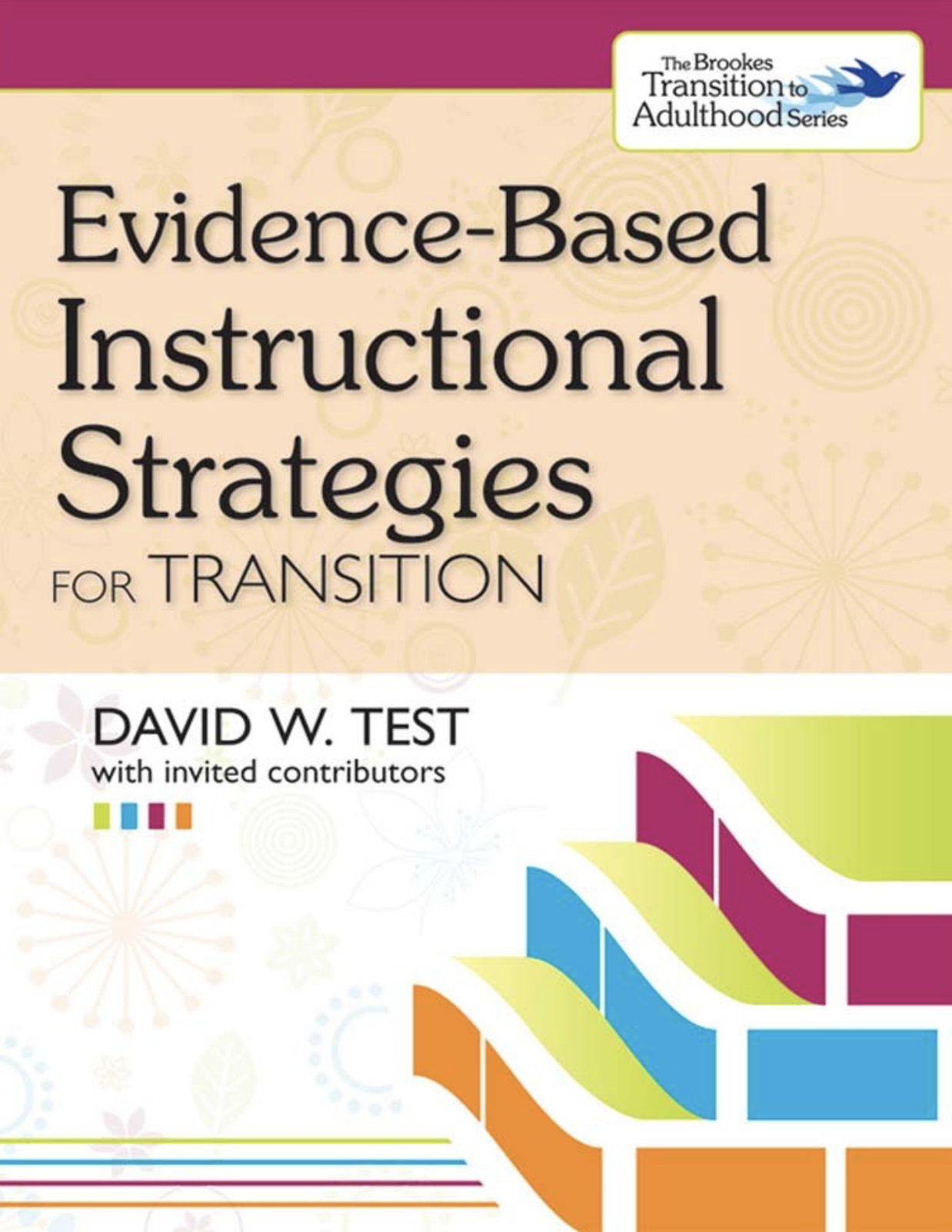 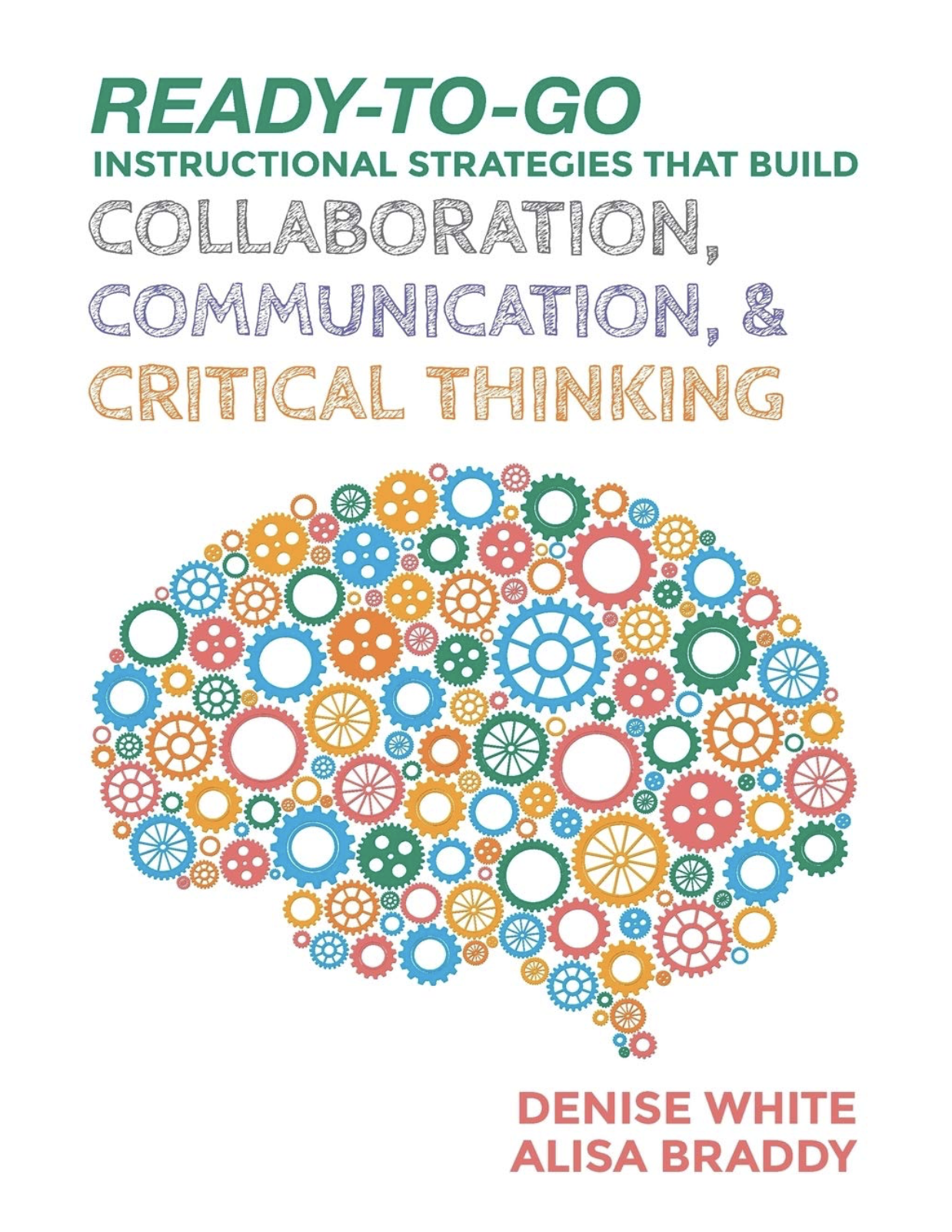 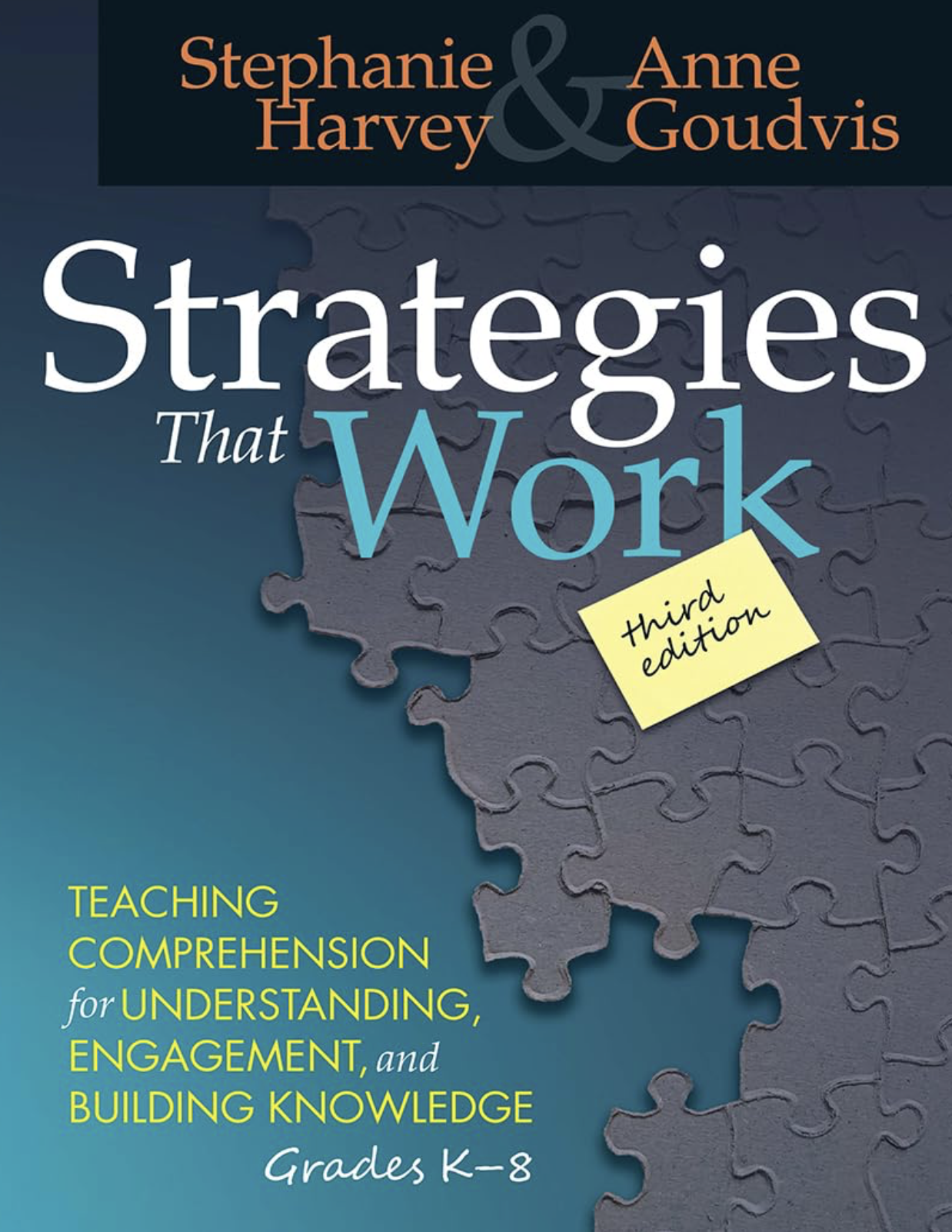 Lecture
Hands On
Discussions
Creating Apps
Think – Pair – Share 
Small Group Problem Solving
Write a summary (in your own words)
What “processing” occurs while students are engaging in these strategies?

Does this “processing” lead students to make connections that make meaning and that ultimately satisfies your course objectives?
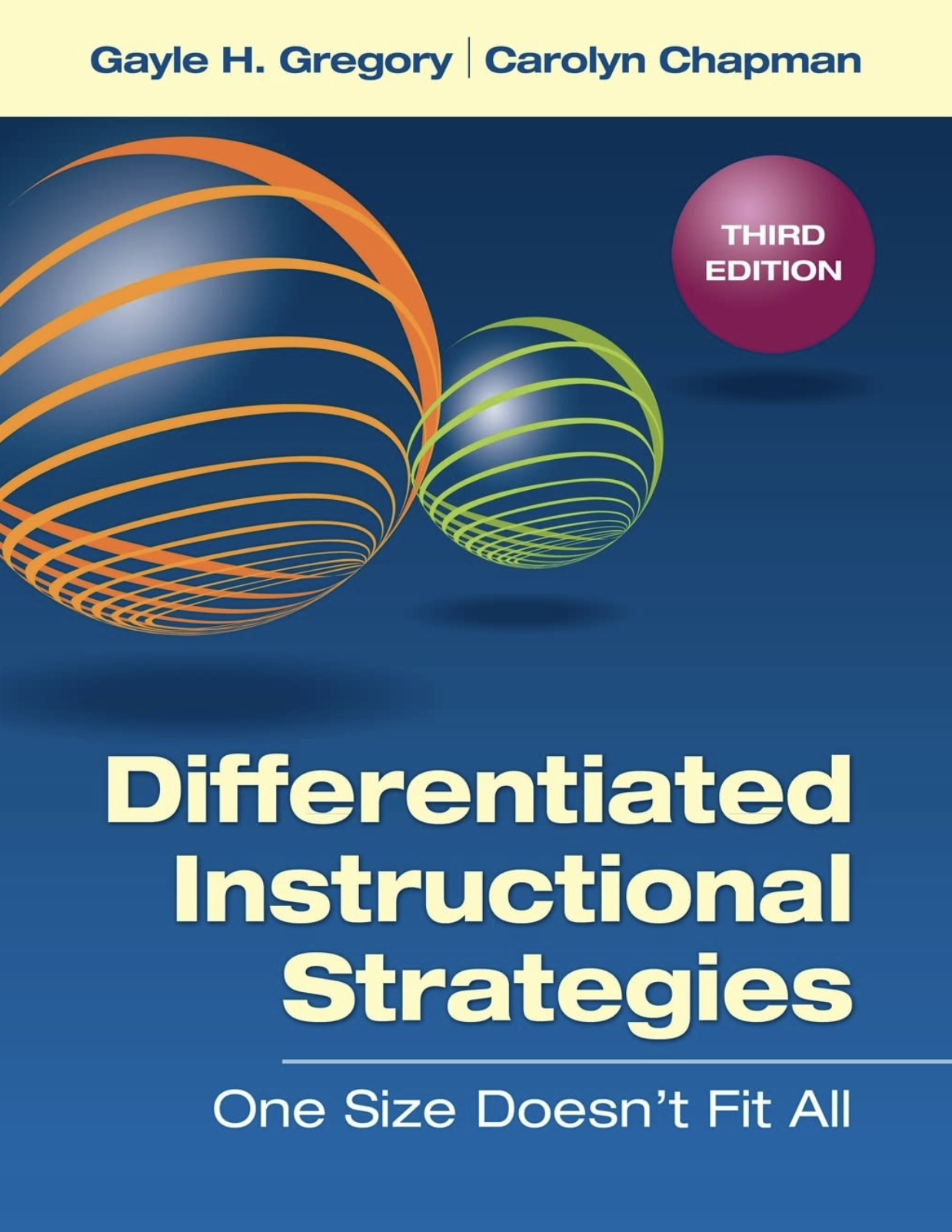 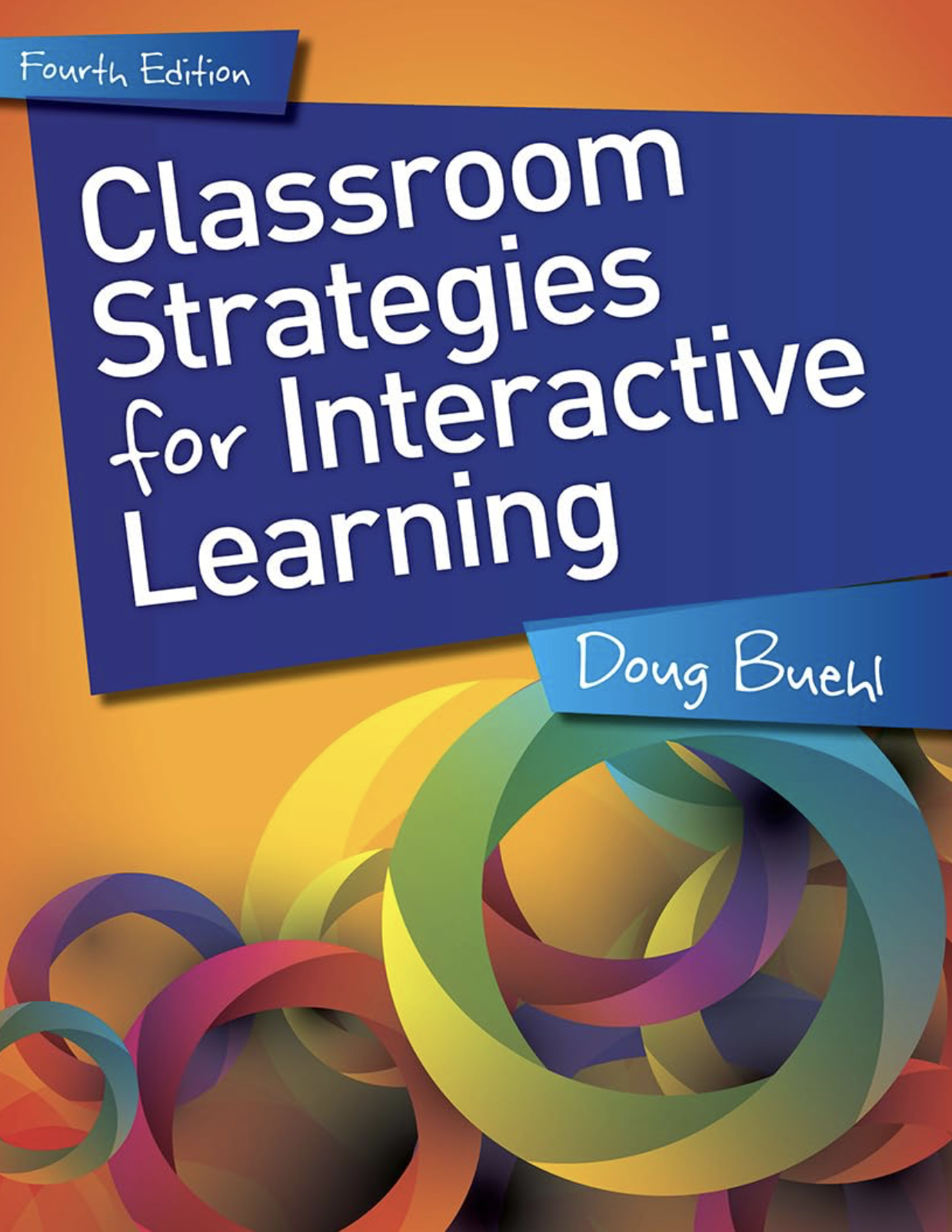 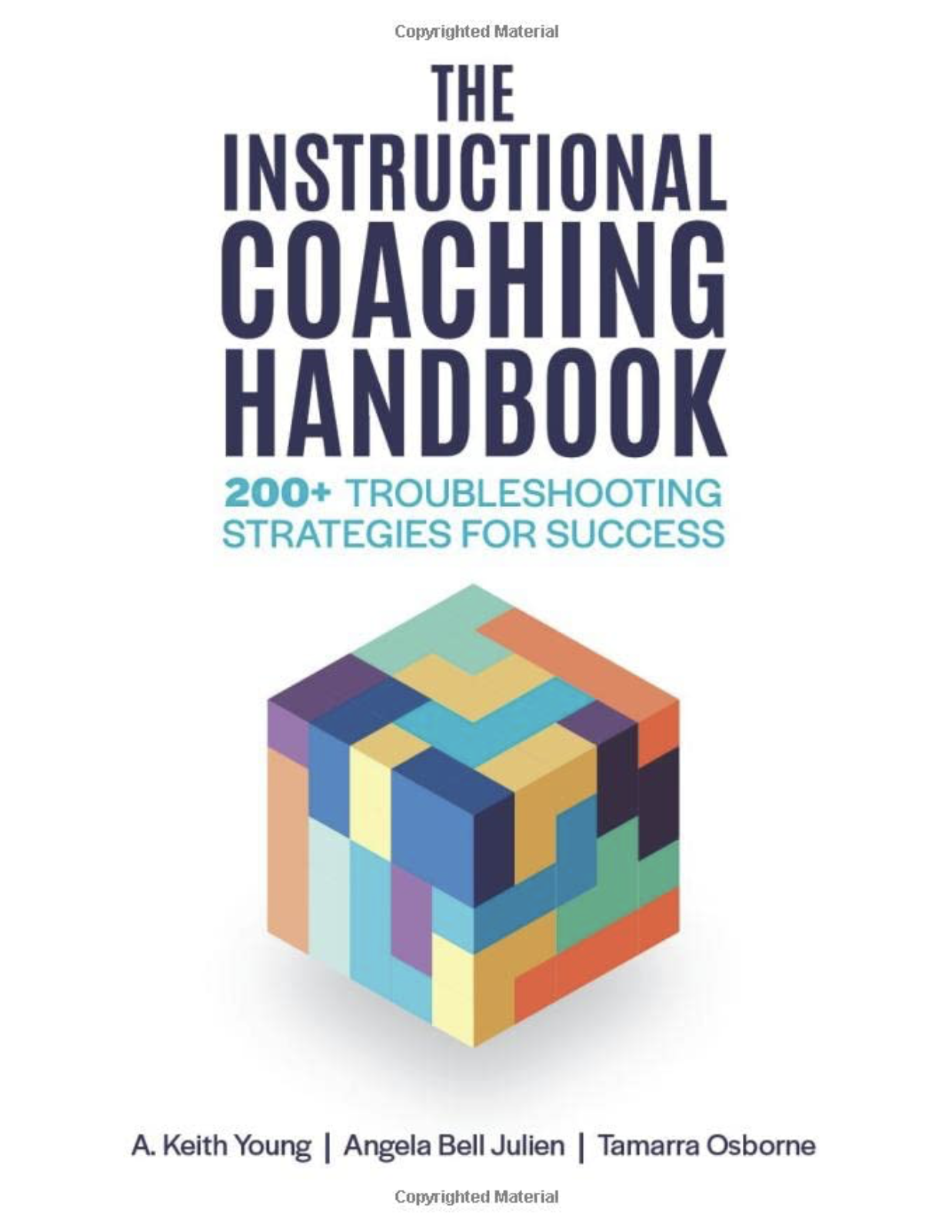 [Speaker Notes: Halloween was invented in Ireland - 2,000 years to the Celtic Samhain (SAH-win) festival: usher in “the dark half of the year.”]
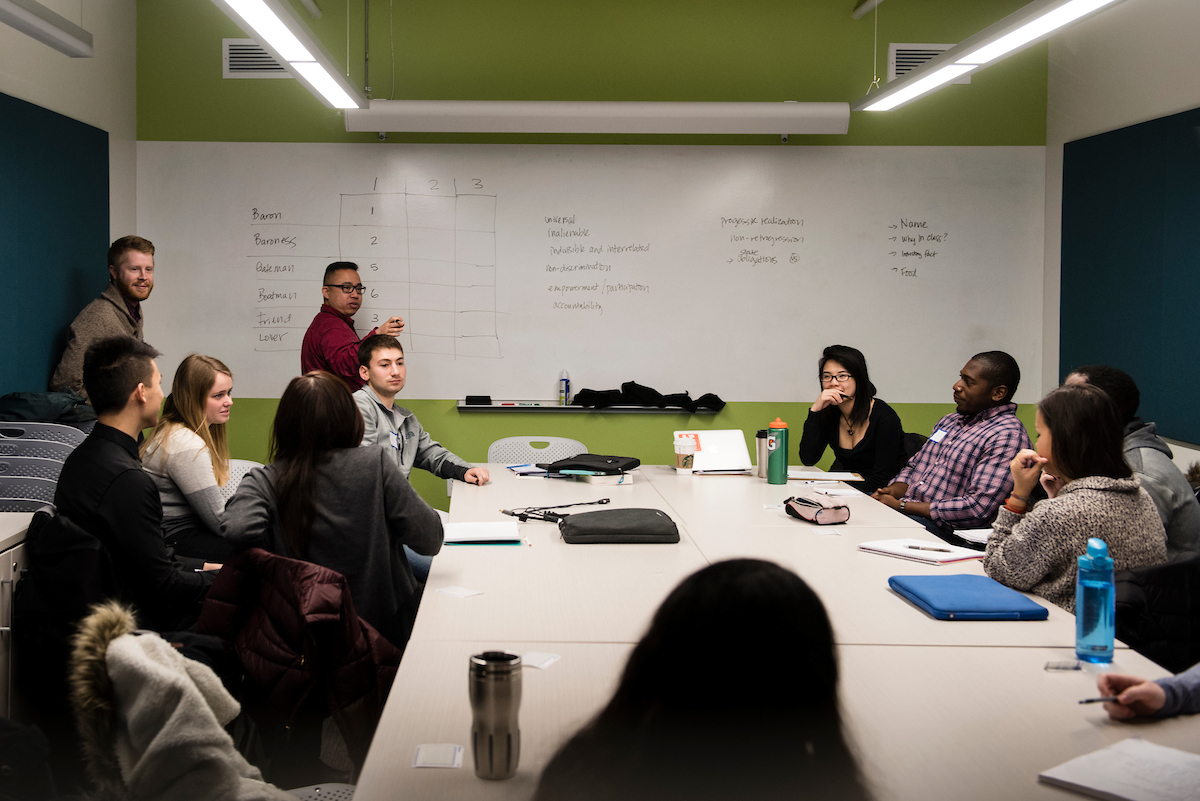 PROCESSING
`
Retrieved Relevant Prior Knowledge
Made Meaning of the Statement
Evaluated the Statement
Edited the Statement, as Needed
Indicated the Judgement

Retrieved Previous Judgement & Rationale
Organized an Explanation
Expressed the Explanation
Read Your Colleague for Understanding
Re-Generate a Response & Re-Express

Listen to Other’s Response
Make Meaning of their Response
Ask Questions, as Needed
Compare Self and Other’s Meanings
Generate Response and Respond
Meaning
Learning
Think-Pair-Share
Anticipation Guide
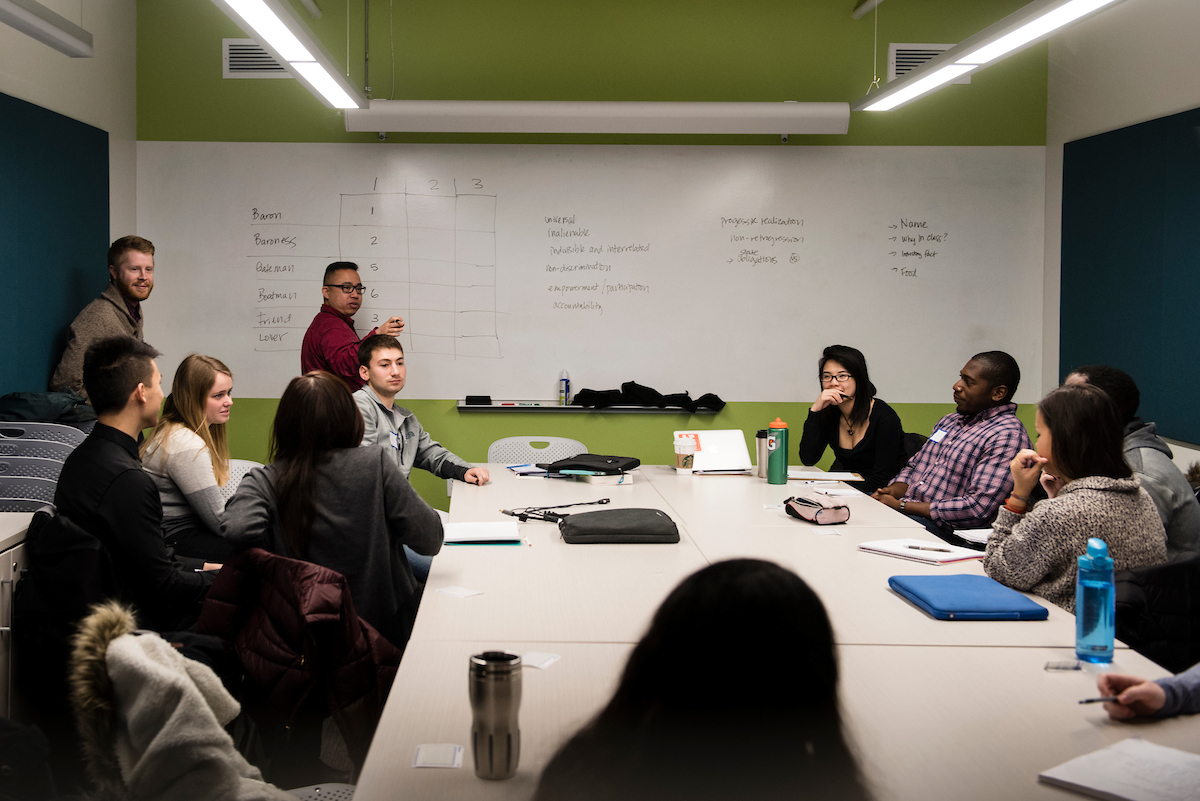 Implementation matters.
Active Learning is not magic.
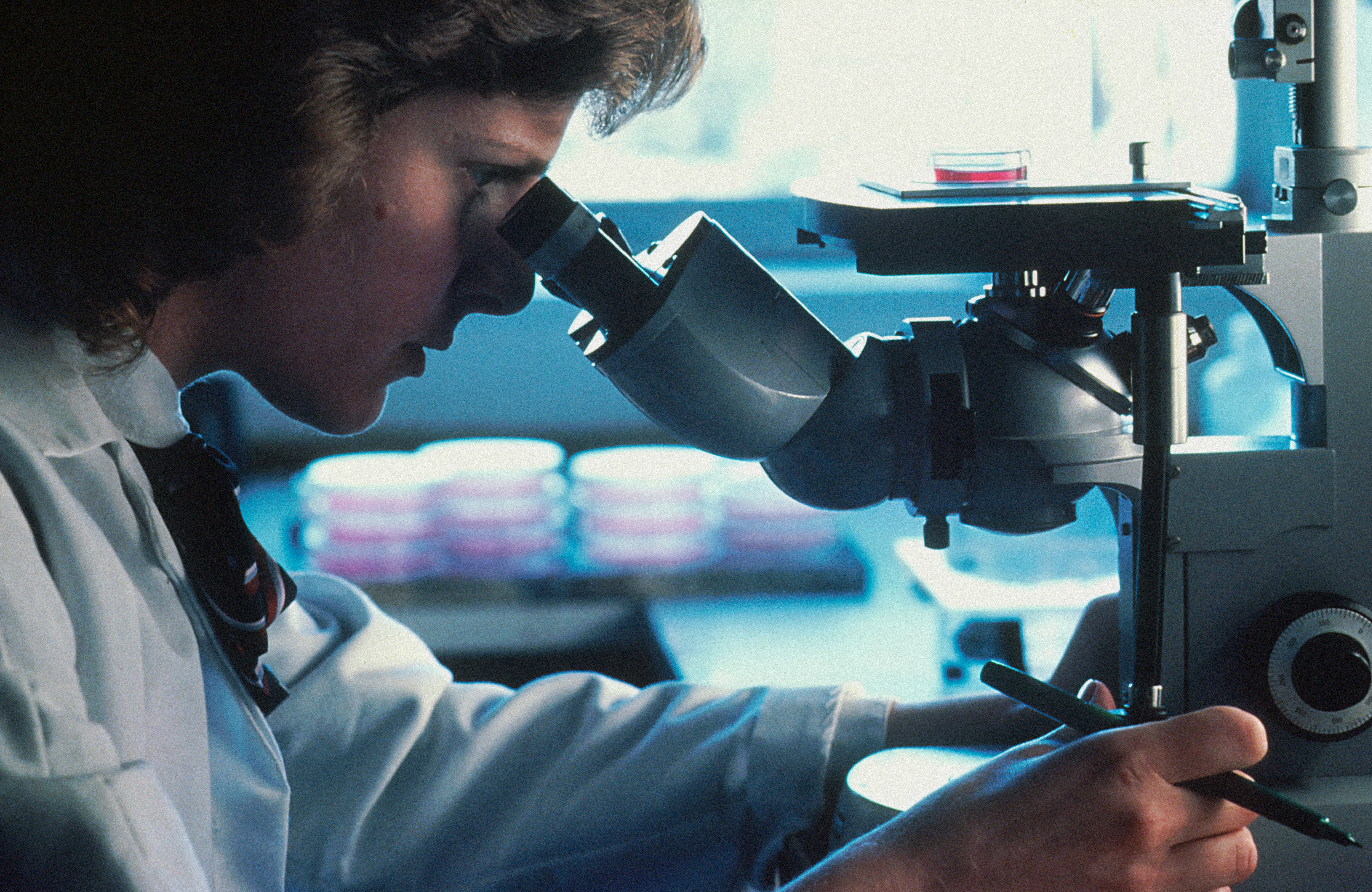 Make Some Meaning
Write a 1-sentence summary of this Strategies & Processing section.
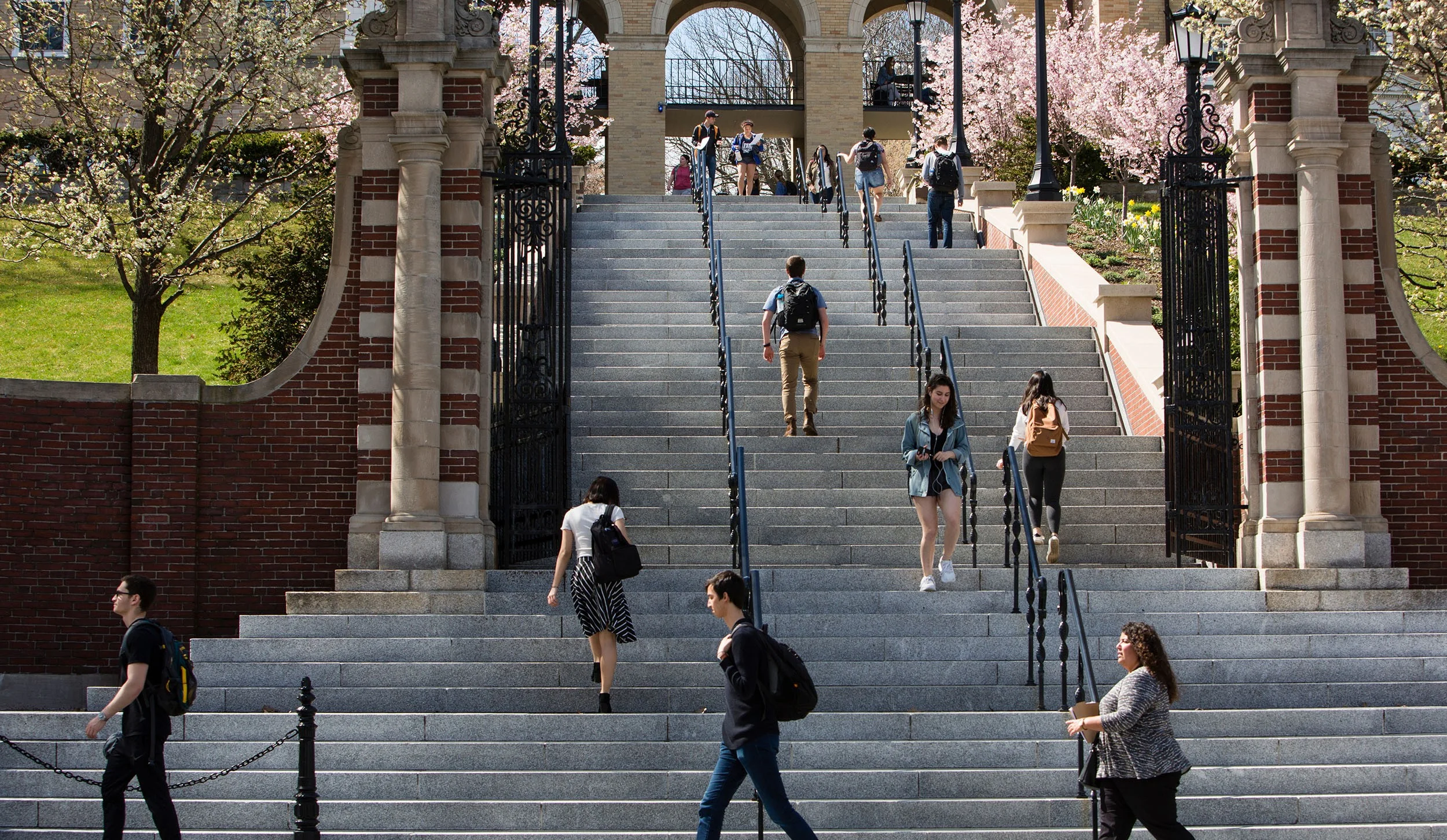 Active Learning: Closure
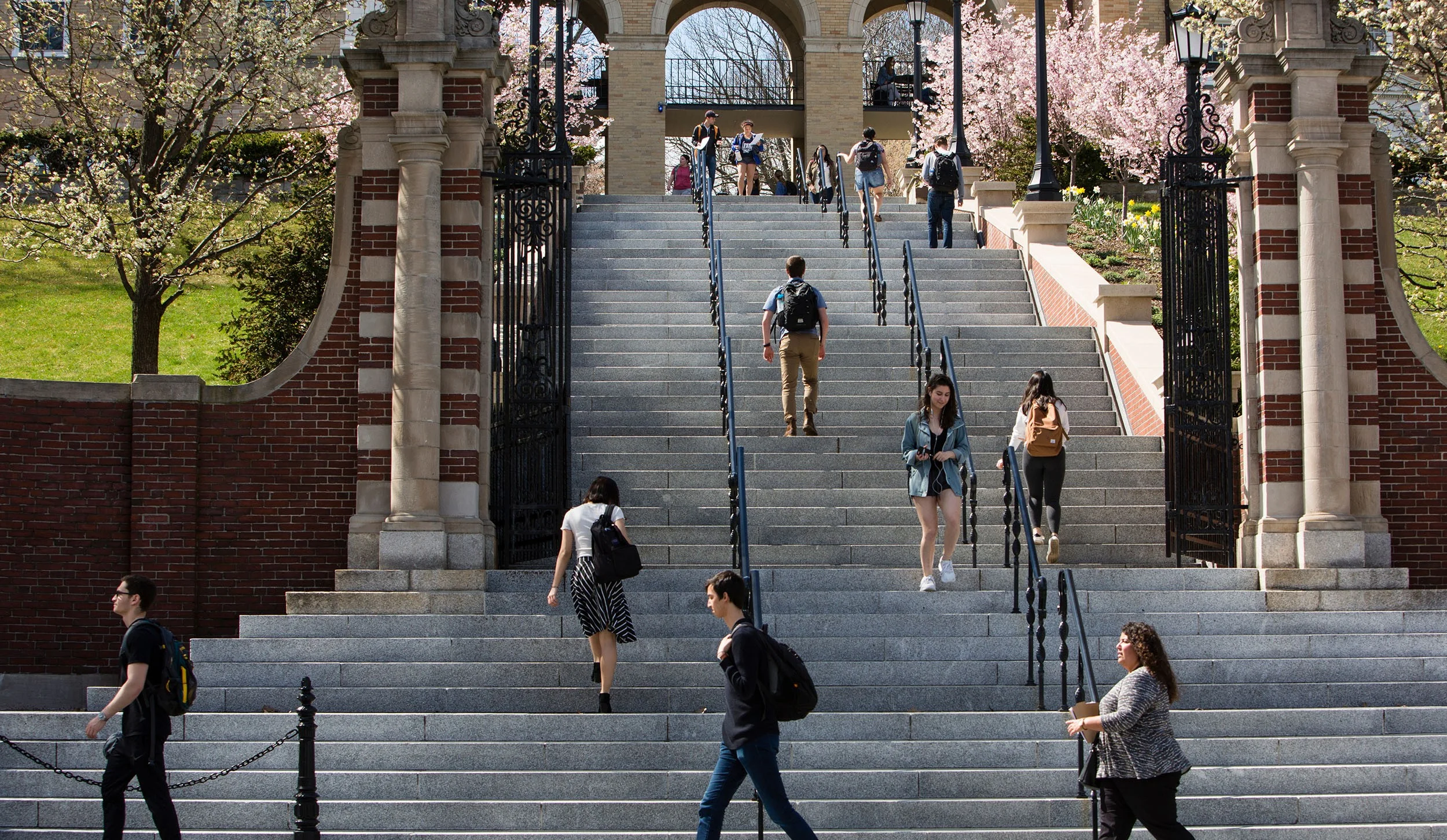 Closure
What are two take aways from today’s workshop?
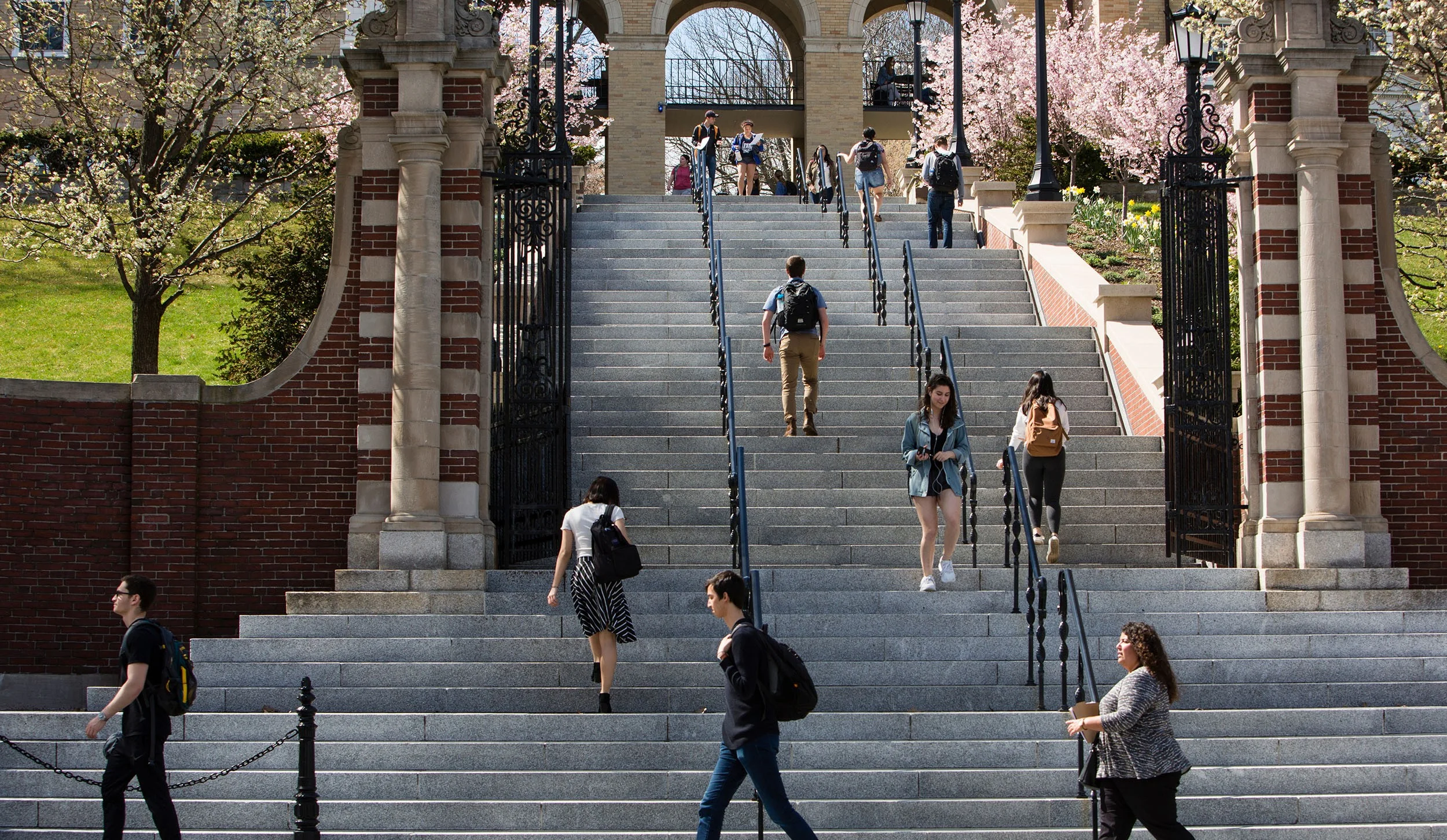 Active Learning
Teach Forward
Objectives   Strategies   Processing   Connecting   Meaning   Learning
Plan Backward
What we process we learn.
[Speaker Notes: Halloween was invented in Ireland - 2,000 years to the Celtic Samhain (SAH-win) festival: usher in “the dark half of the year.”]
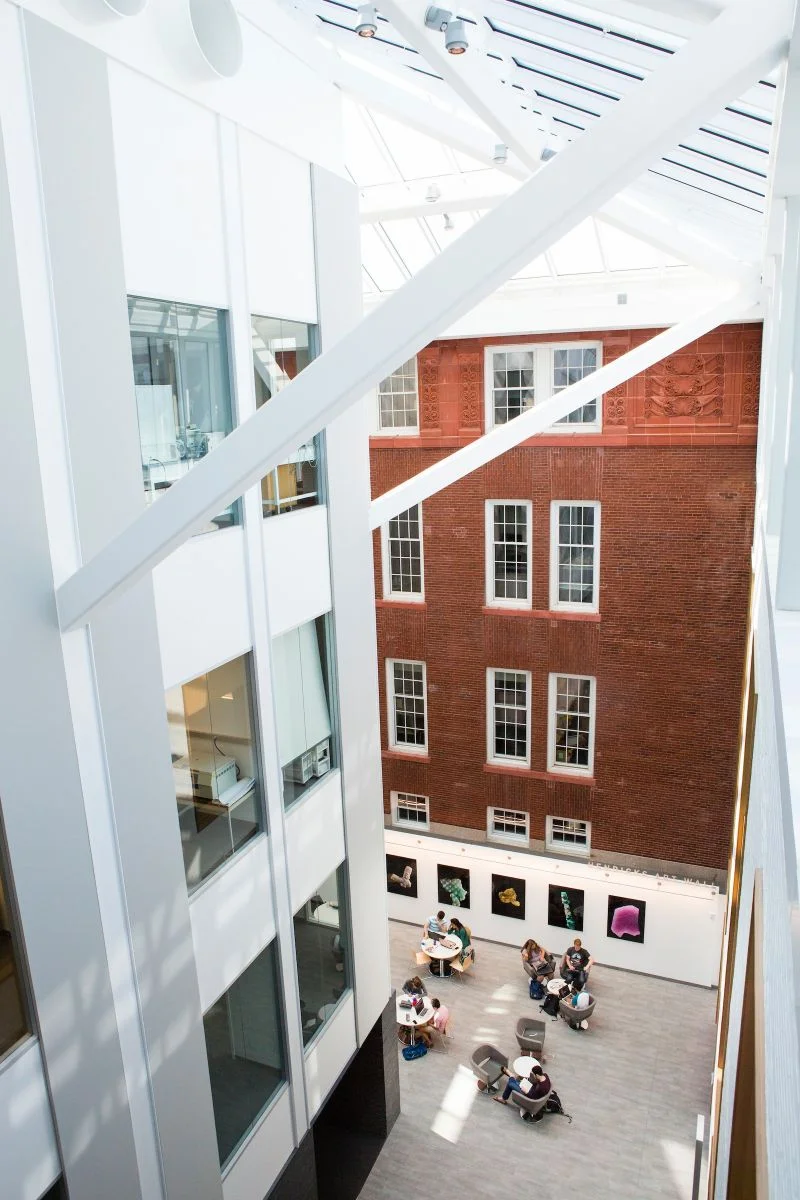 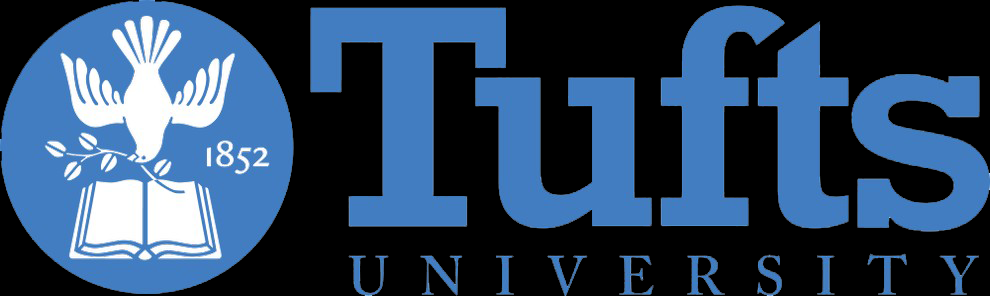 Active Learning
Experience  ‣  Knowledge  ‣  Meaning
Peter Doolittle
Educational Psychology
Virginia Tech
pdoo@vt.edu
Institutional Research and
 Academic Career Development 
Workshop